Natural Product Biosynthesis: 
Chemical Logic and Enzymatic Machinery
By Christopher T. Walsh and Yi Tang
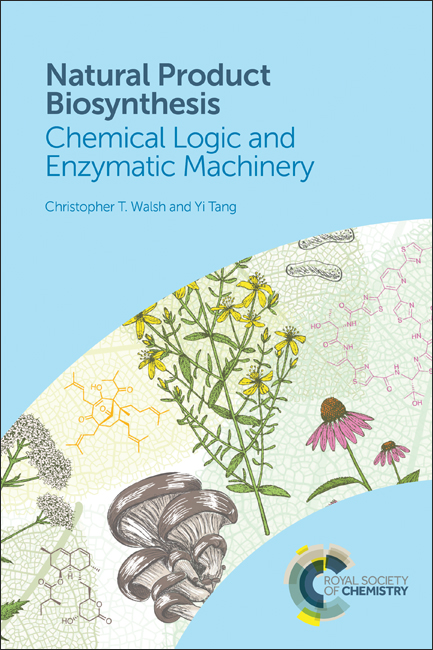 Print ISBN: 978-1-78801-076-4 | 786 pages | 2017
£89.99 | $144
Available in Hardback or eBook
Contact booksales@rsc.org

Authored by leading experts, this textbook provides a thorough description of the types of natural products, the biosynthetic pathways that enable the production of these molecules, and an update on the discovery of novel products in the post-genomic era. 
Appropriate to this modern era, the approach of this book is to codify the chemical logic that underlies each natural product structural class as they 
are assembled from building blocks of 
primary metabolism.
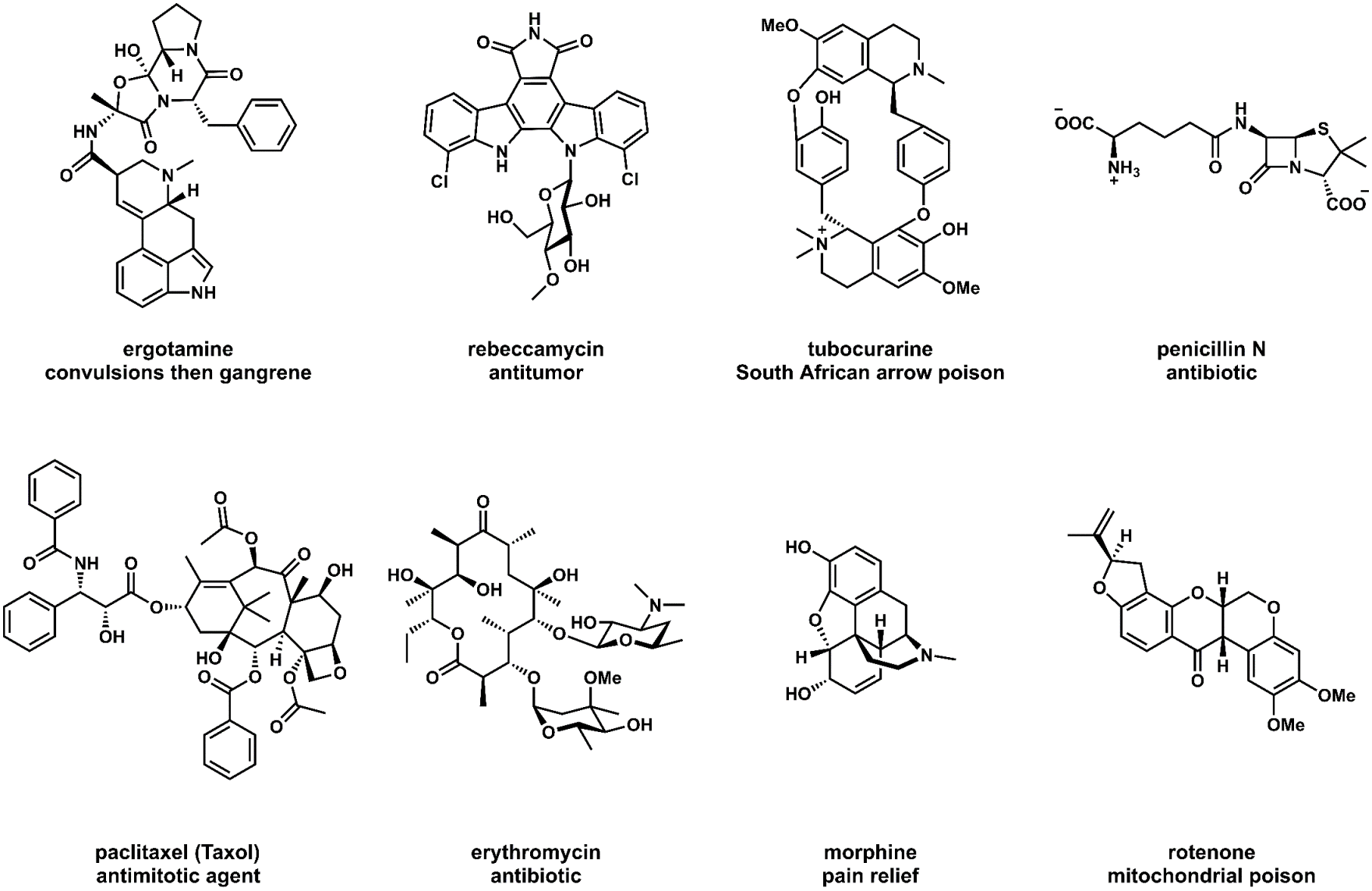 Figure 1.1 Eight natural products purified and identified by their pharmacologic activities.
Supplementary information for Y. Tang and C. Walsh, Natural Product Biosynthesis: Chemical Logic and Enzymatic Machinery, Royal Society of Chemistry, 2017, chapter 1
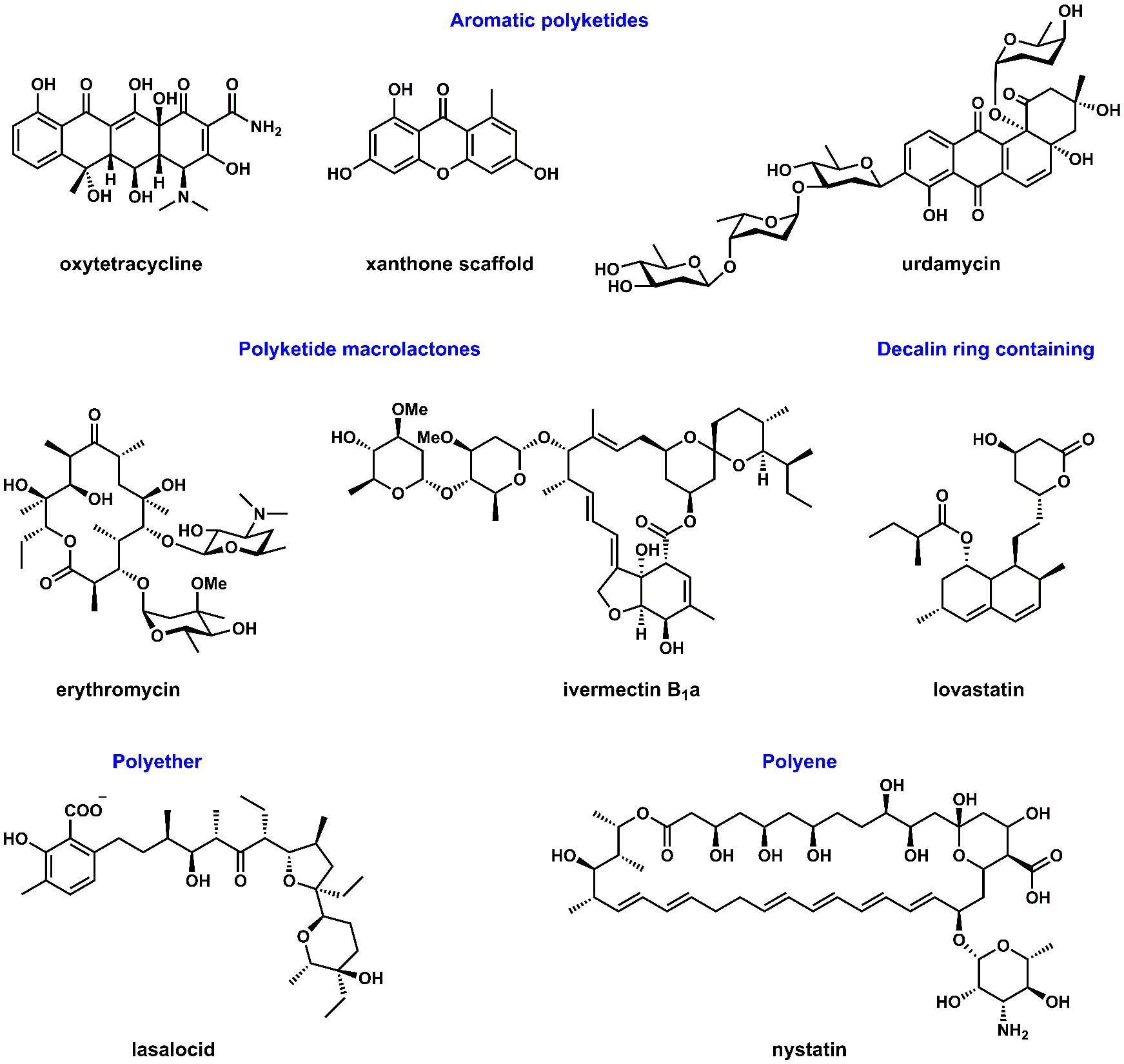 Figure 1.4 Five distinct subclasses of polyketide natural products.
Supplementary information for Y. Tang and C. Walsh, Natural Product Biosynthesis: Chemical Logic and Enzymatic Machinery, Royal Society of Chemistry, 2017, chapter 1
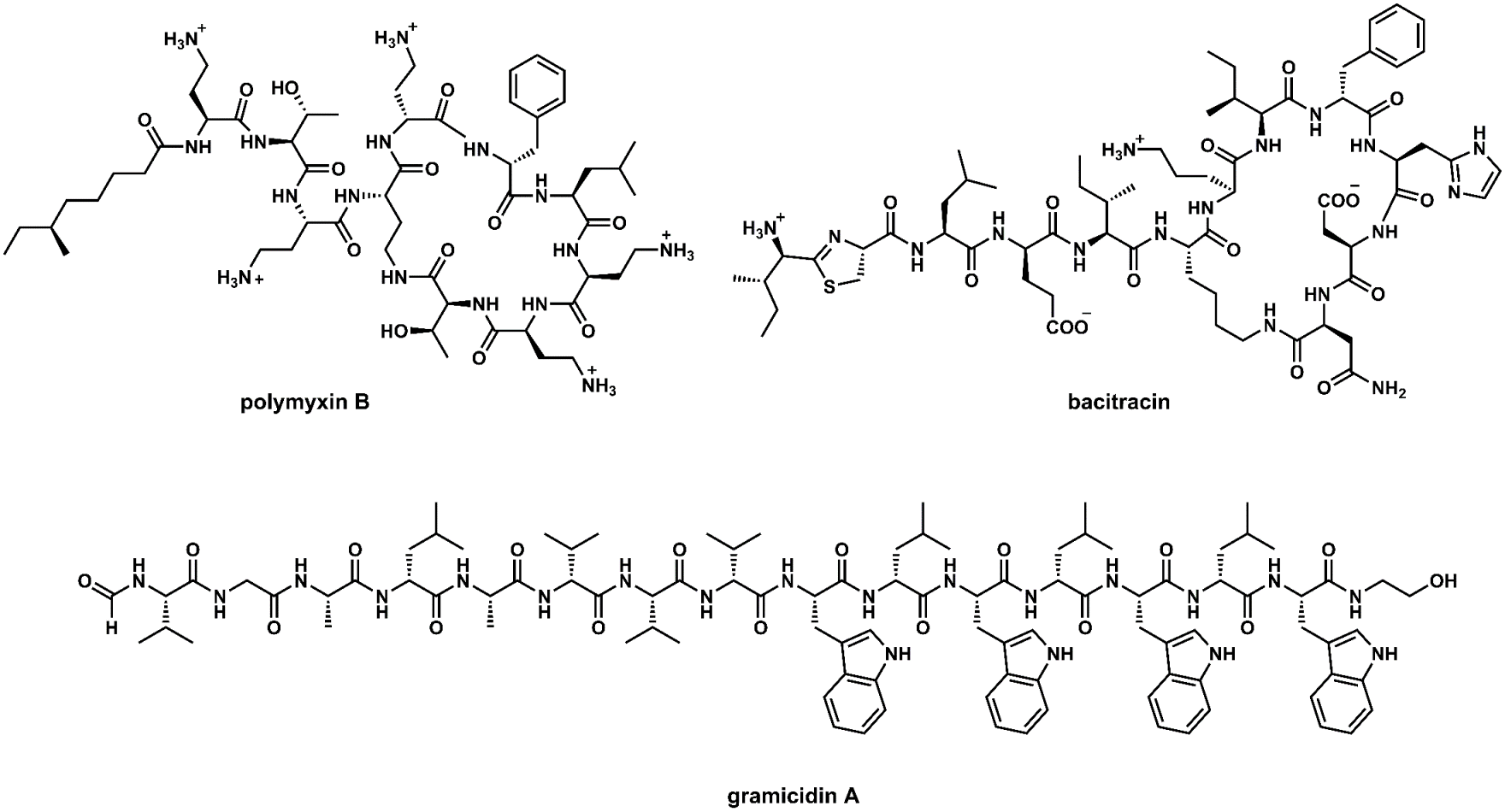 Figure 1.8 The topical antibiotic ointment polysporin contains three active nonribosomal peptide antibiotics.
Supplementary information for Y. Tang and C. Walsh, Natural Product Biosynthesis: Chemical Logic and Enzymatic Machinery, Royal Society of Chemistry, 2017, chapter 1
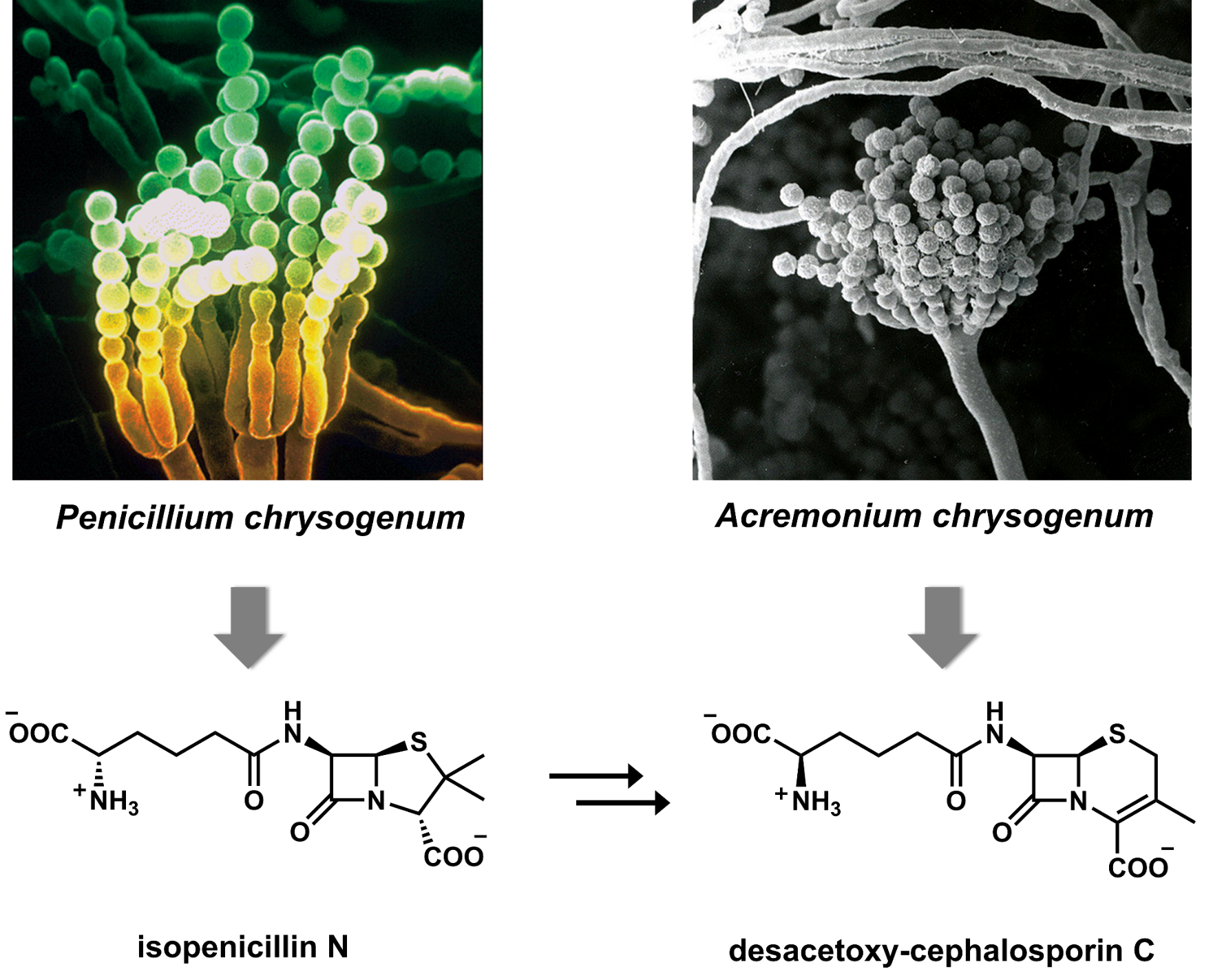 Figure 1.4 Five distinct subclasses of polyketide natural products.
Supplementary information for Y. Tang and C. Walsh, Natural Product Biosynthesis: Chemical Logic and Enzymatic Machinery, Royal Society of Chemistry, 2017, chapter 1
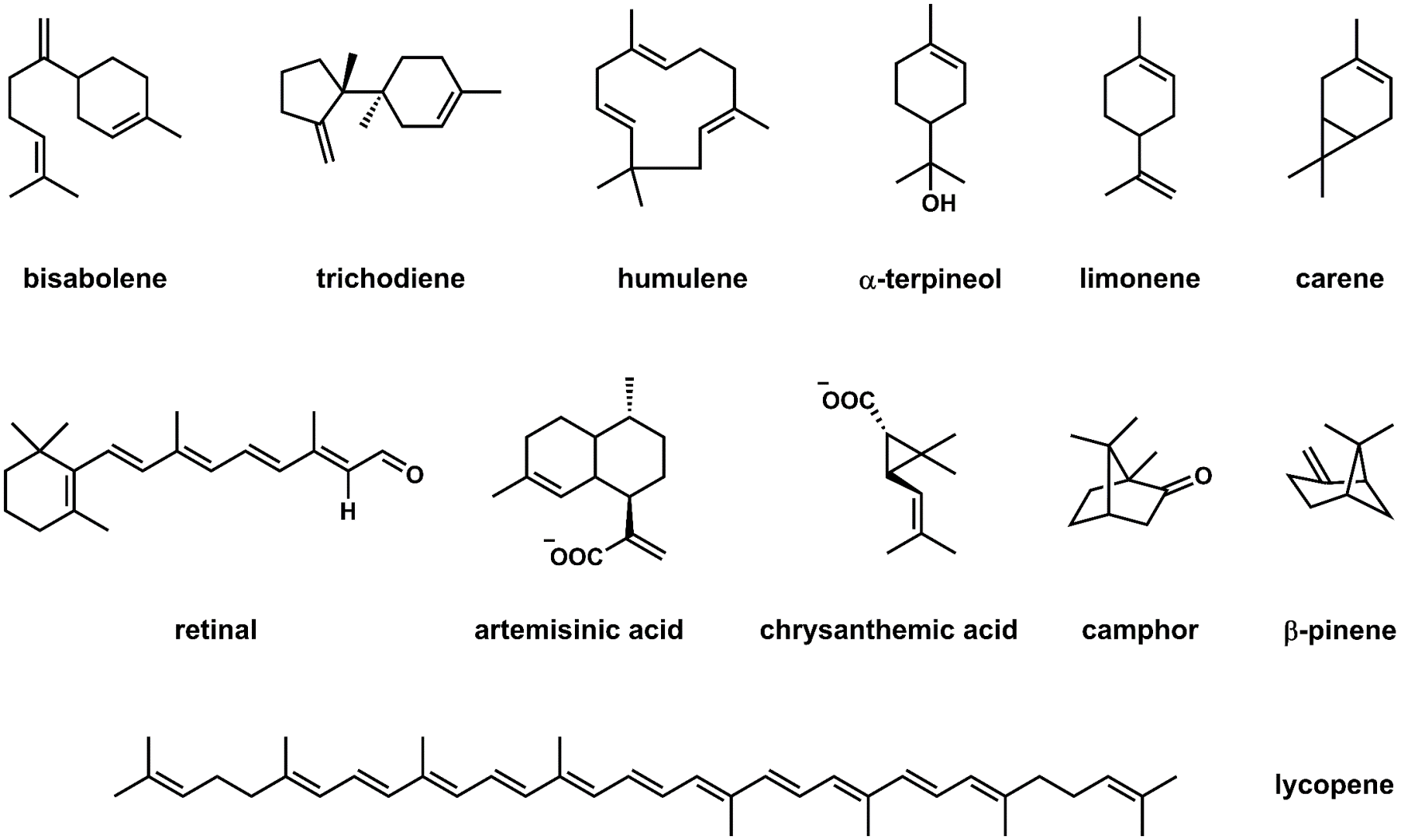 Figure 1.12 More than 50,000 terpenoid/isoprenoid natural products
make this the largest natural product class..
Supplementary information for Y. Tang and C. Walsh, Natural Product Biosynthesis: Chemical Logic and Enzymatic Machinery, Royal Society of Chemistry, 2017, chapter 1
Alkaloids
Organic compounds with
basic nitrogen atoms.
usually from plants (or fungi).


Often isolated for pharmacologic
activities in traditional
medicine practices


Common amino acids as building blocks
Figure 1.16 Alkaloids utilize primary amino acids as metabolic building blocks.
Supplementary information for Y. Tang and C. Walsh, Natural Product Biosynthesis: Chemical Logic and Enzymatic Machinery, Royal Society of Chemistry, 2017, chapter 1
[Speaker Notes: Figure 1.16: Alkaloids utilize primary amino acids as metabolic building blocks. Ornithine is the source for castanospermine; lysine for cocaine, and tryptophan for papavarine.]
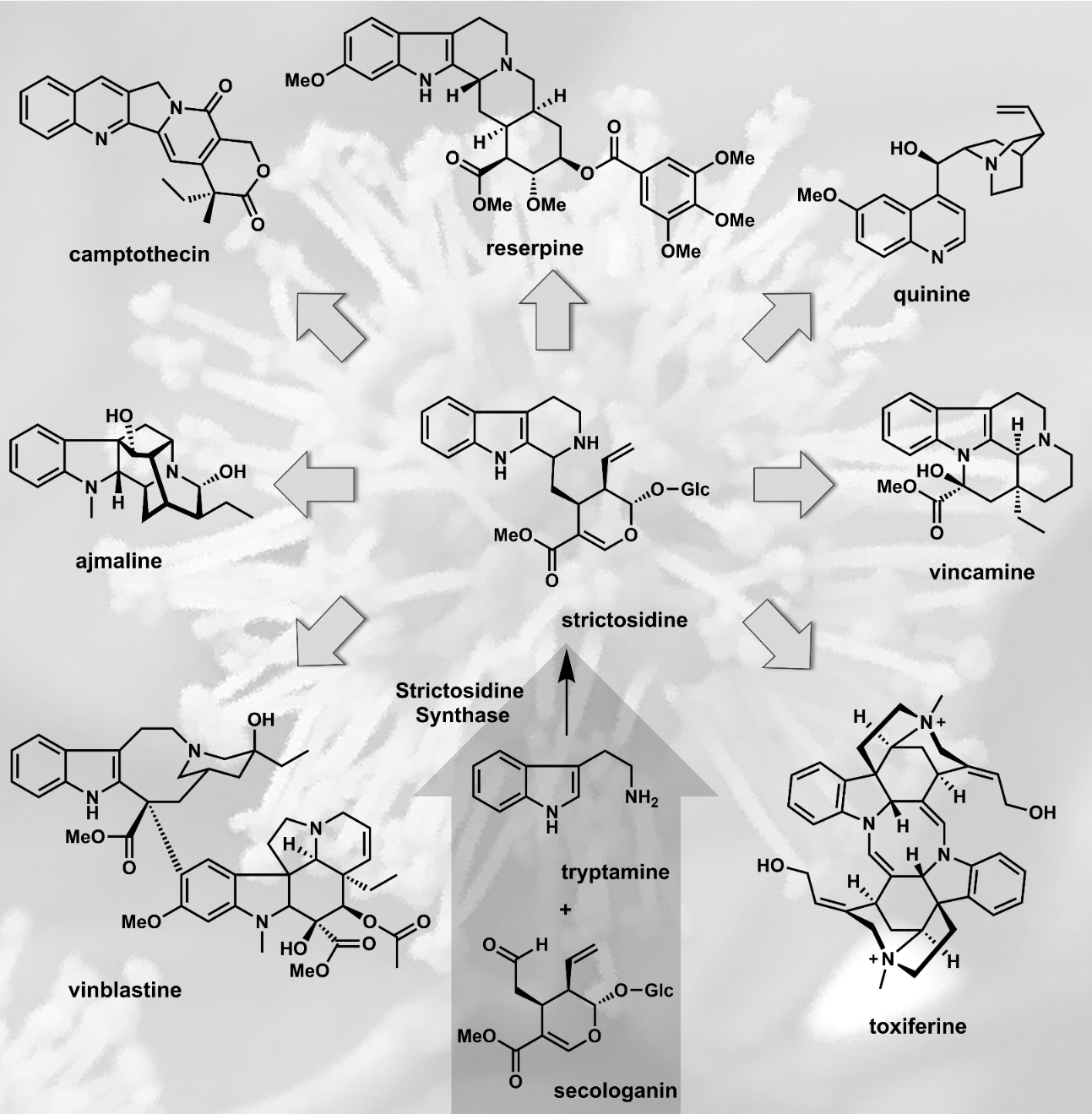 Figure 1.20 Strictosidine synthase condenses tryptamine and secologanin
in a variant of a Mannich condensation known as a Pictet–Spengler reaction.
Supplementary information for Y. Tang and C. Walsh, Natural Product Biosynthesis: Chemical Logic and Enzymatic Machinery, Royal Society of Chemistry, 2017, chapter 1
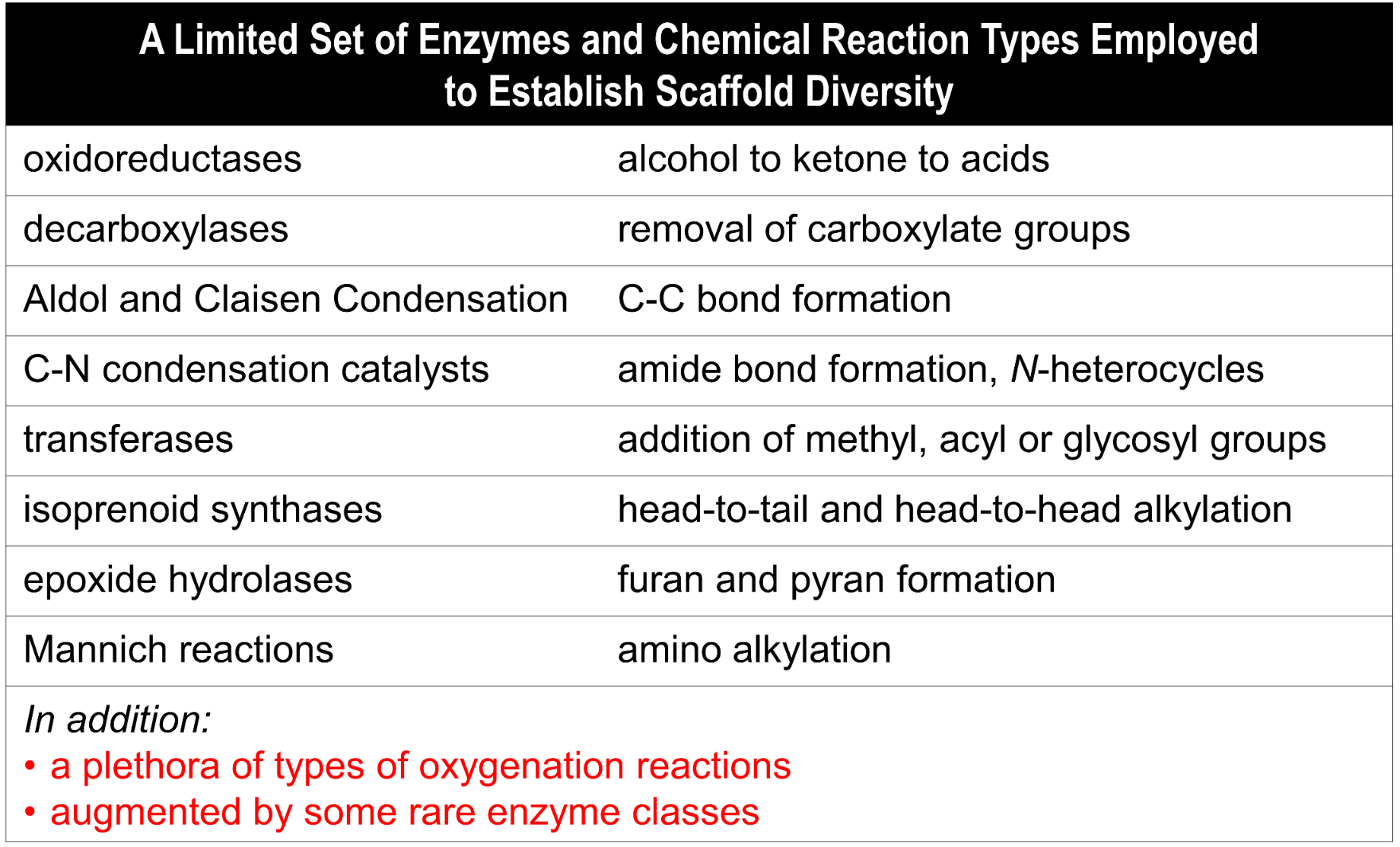 Figure 1.24 A limited set of enzyme families and chemical reaction types
are employed in natural product scaffold construction.
Supplementary information for Y. Tang and C. Walsh, Natural Product Biosynthesis: Chemical Logic and Enzymatic Machinery, Royal Society of Chemistry, 2017, chapter 1
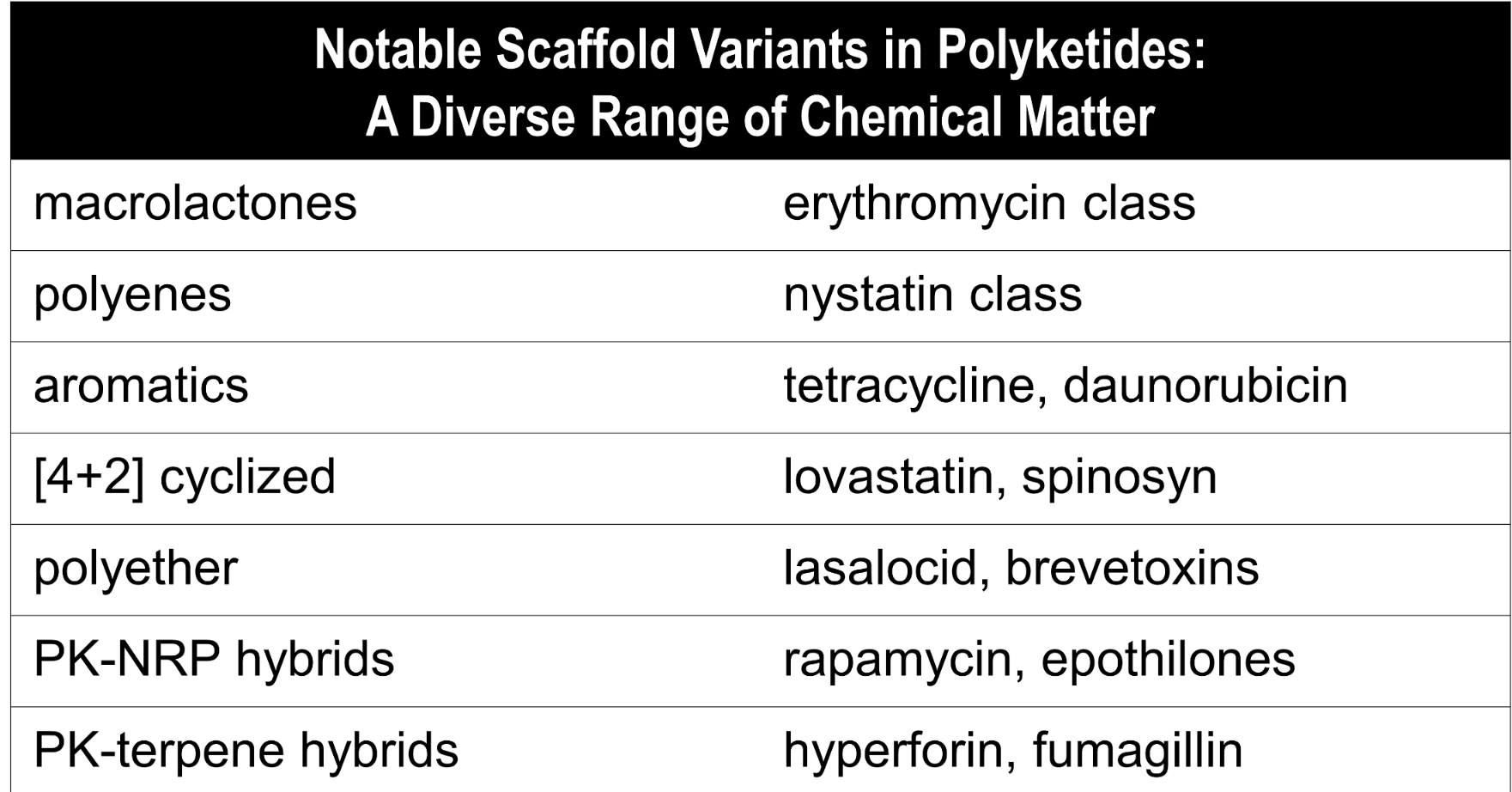 Figure 2.5 Subclasses of polyketides.
Supplementary information for Y. Tang and C. Walsh, Natural Product Biosynthesis: Chemical Logic and Enzymatic Machinery, Royal Society of Chemistry, 2017, chapter 2
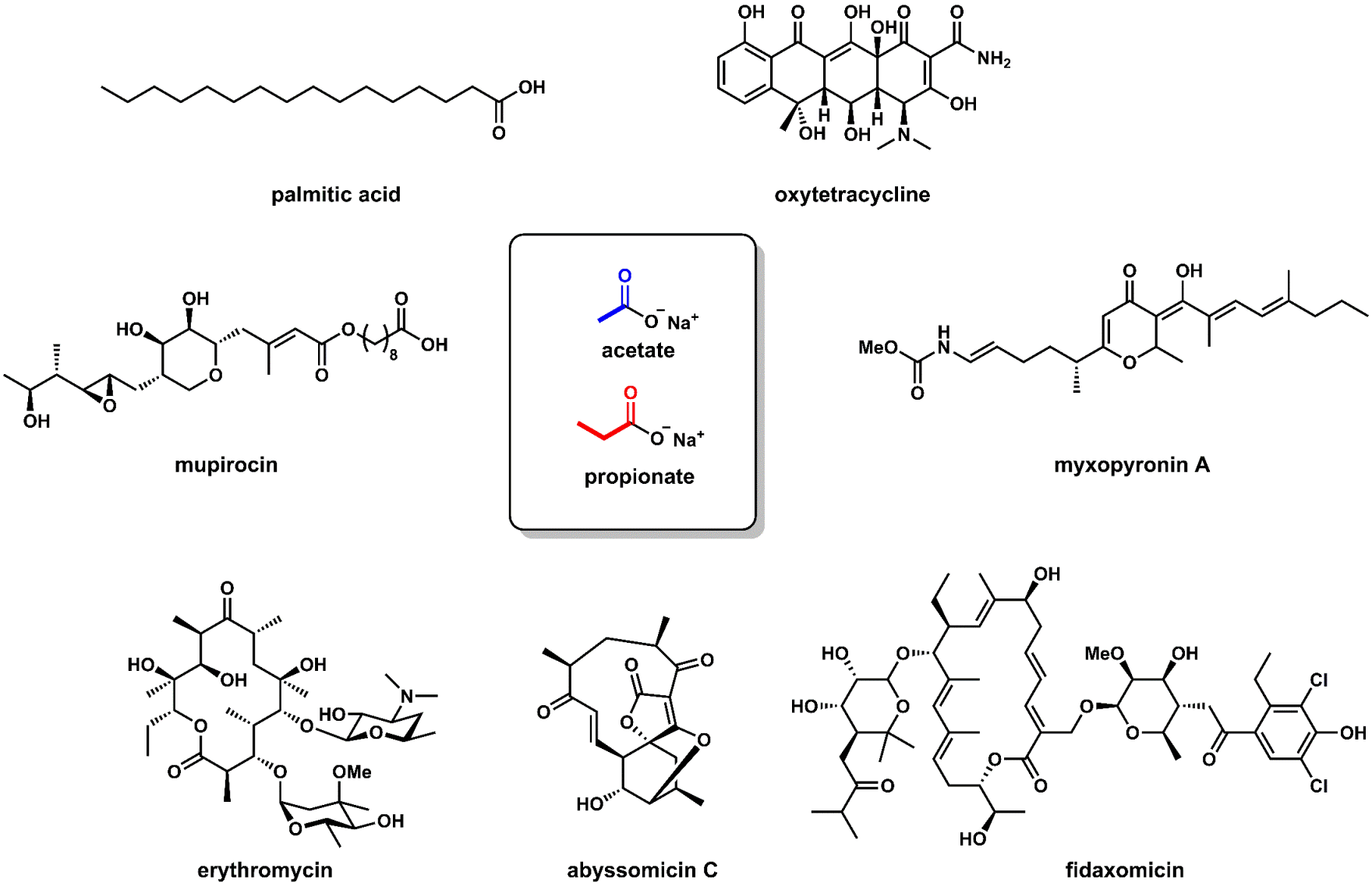 Figure 2.6 The two carbon primary metabolite acetate, activated as acetyl-CoA, is the building block for all fatty acids and polyketide classes.
Supplementary information for Y. Tang and C. Walsh, Natural Product Biosynthesis: Chemical Logic and Enzymatic Machinery, Royal Society of Chemistry, 2017, chapter 2
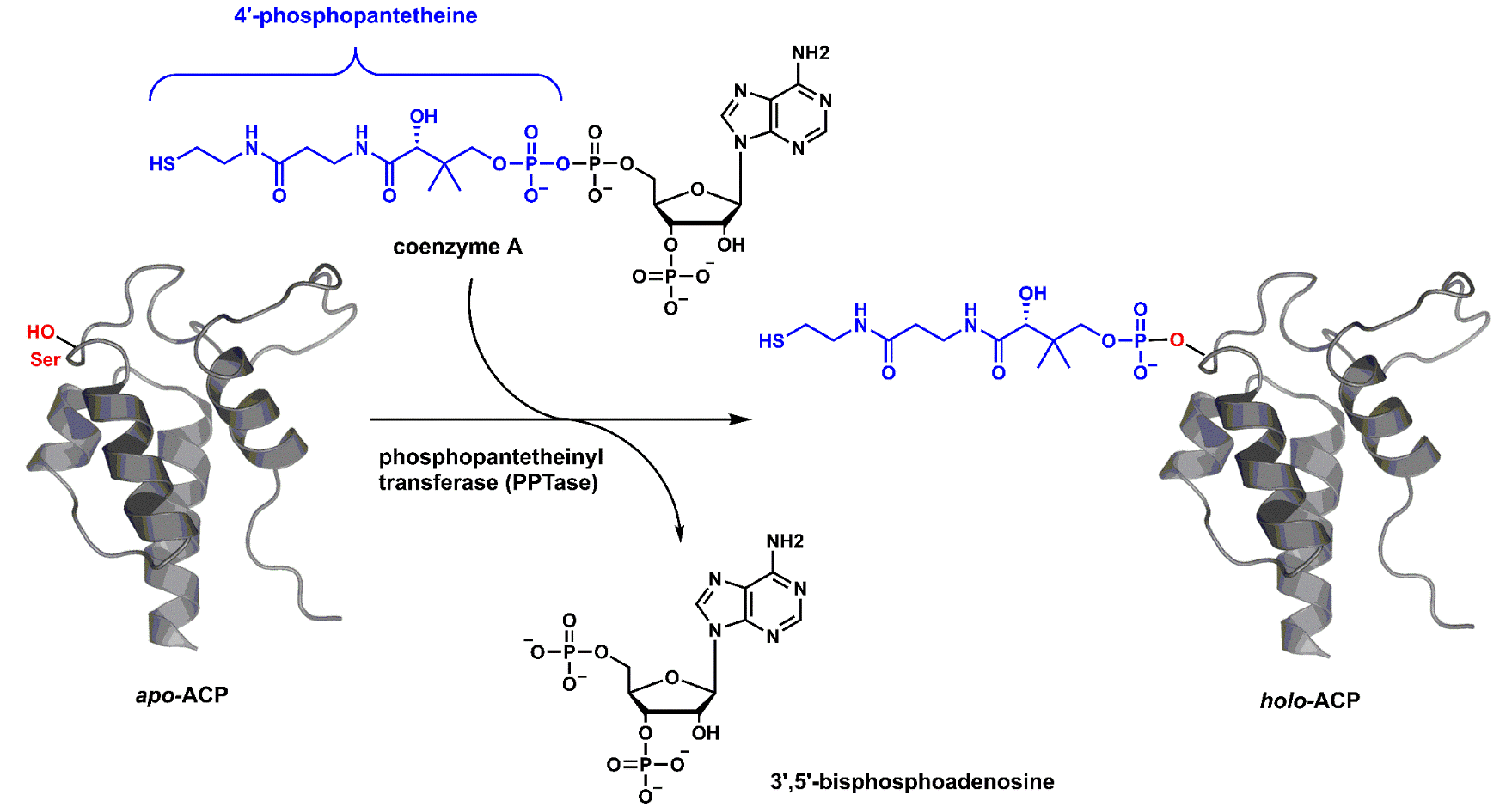 Figure 2.10 Phosphopantetheinyl transferases prime the inactive apo-ACP forms to the active holo-ACP forms by transfer of the phosphopantetheinyl moiety from the substrate coenzyme-A to the nucleophilic –OH side chain of a specific serine residue
Supplementary information for Y. Tang and C. Walsh, Natural Product Biosynthesis: Chemical Logic and Enzymatic Machinery, Royal Society of Chemistry, 2017, chapter 2
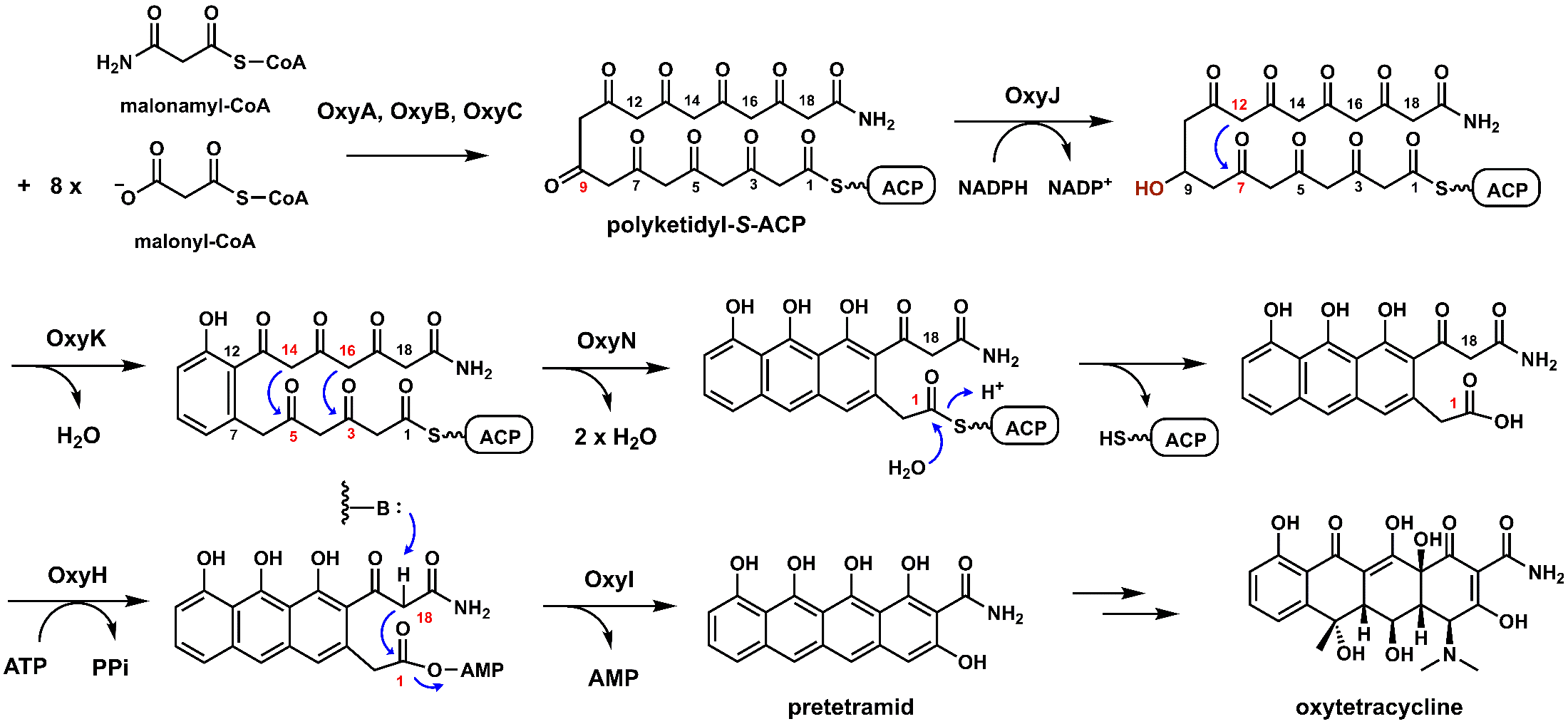 Figure 2.17 Aromatic polyketide biosynthesis as exemplified by oxytetracycline.
Supplementary information for Y. Tang and C. Walsh, Natural Product Biosynthesis: Chemical Logic and Enzymatic Machinery, Royal Society of Chemistry, 2017, chapter 2
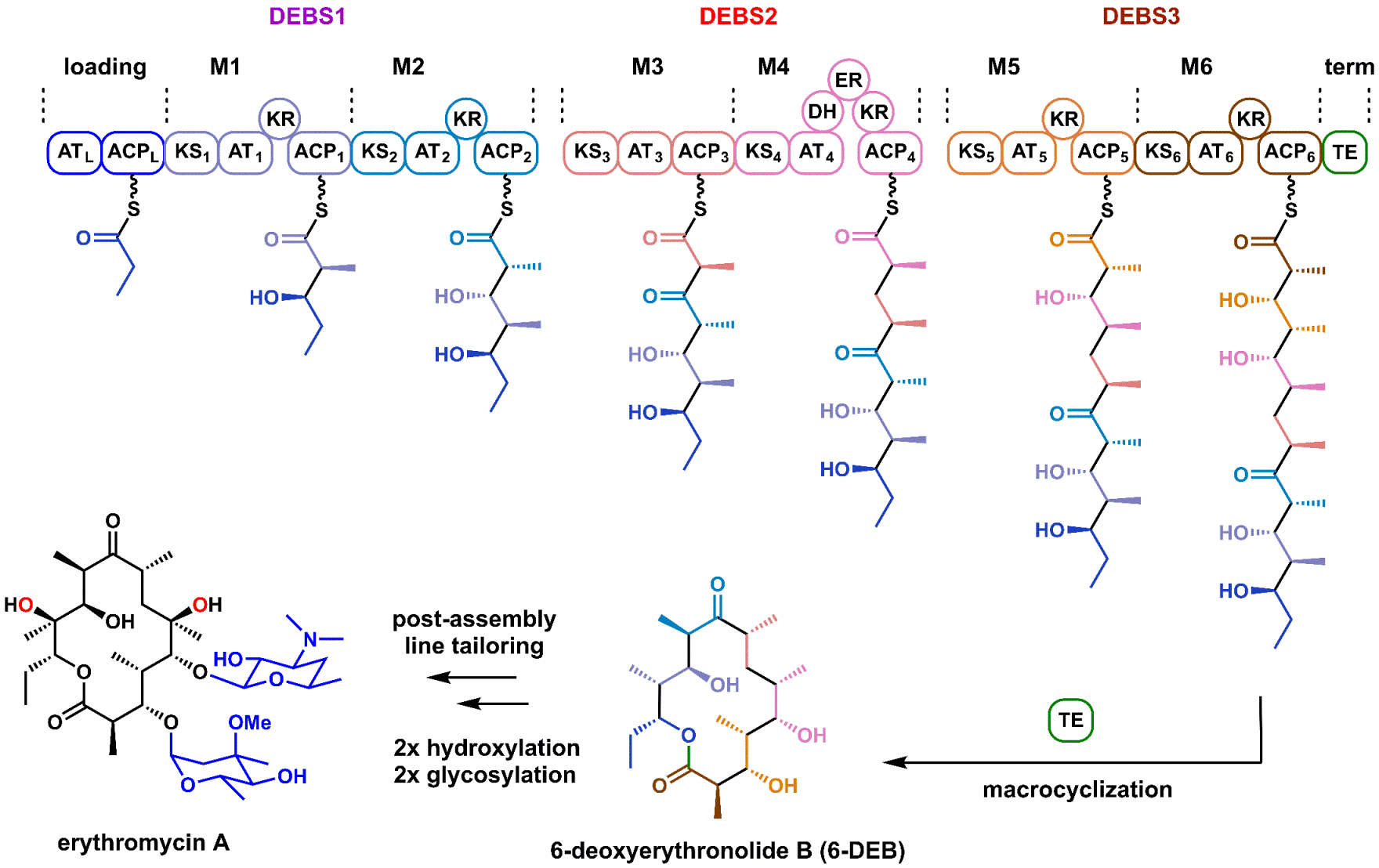 Figure 2.22 The DEBS three protein, seven module Type I PKS assembly line.
Supplementary information for Y. Tang and C. Walsh, Natural Product Biosynthesis: Chemical Logic and Enzymatic Machinery, Royal Society of Chemistry, 2017, chapter 2
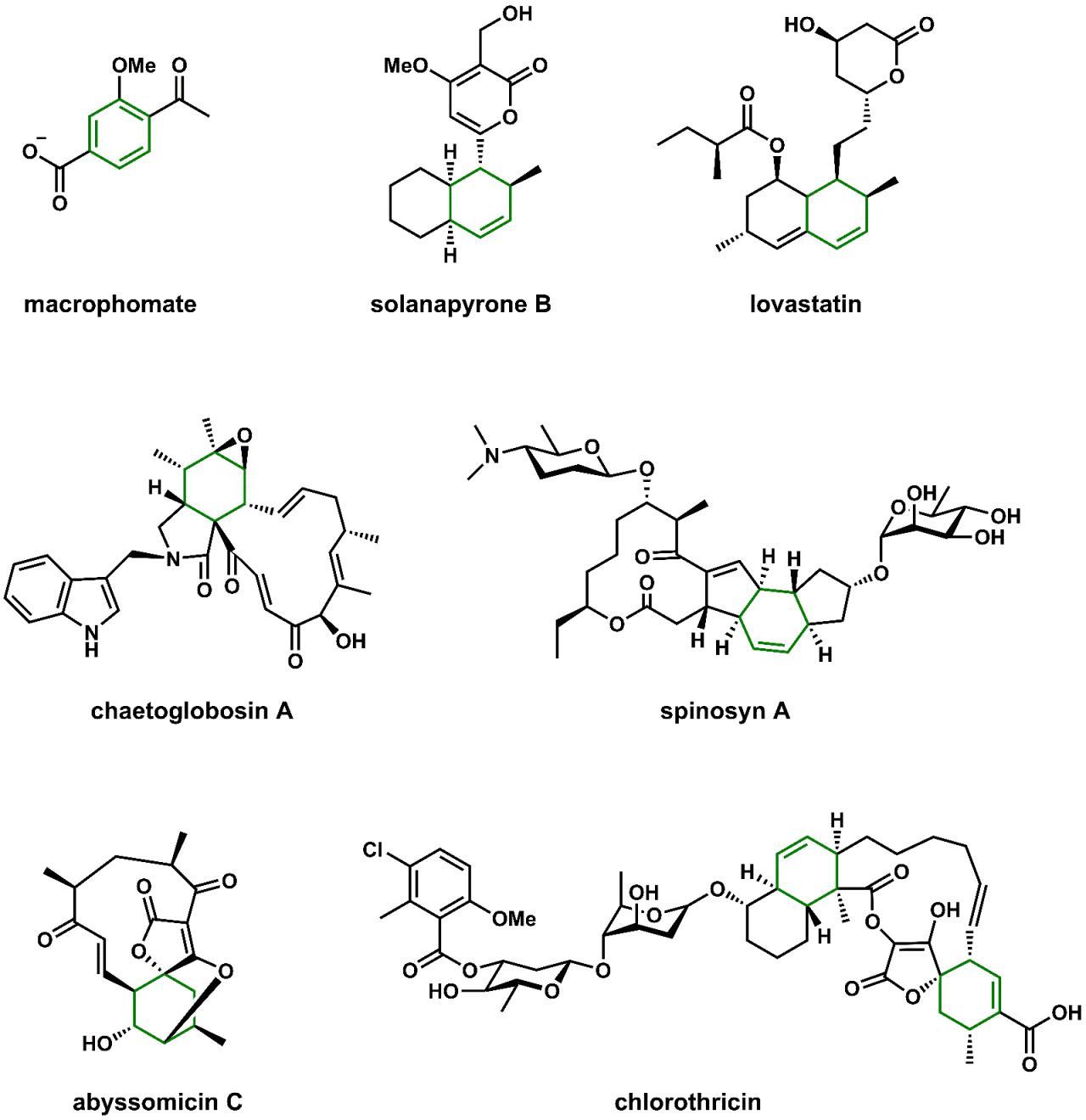 Figure 2.24 Seven natural products containing scaffold elements that suggest Diels–Alderase catalysts in their assembly.
Supplementary information for Y. Tang and C. Walsh, Natural Product Biosynthesis: Chemical Logic and Enzymatic Machinery, Royal Society of Chemistry, 2017, chapter 2
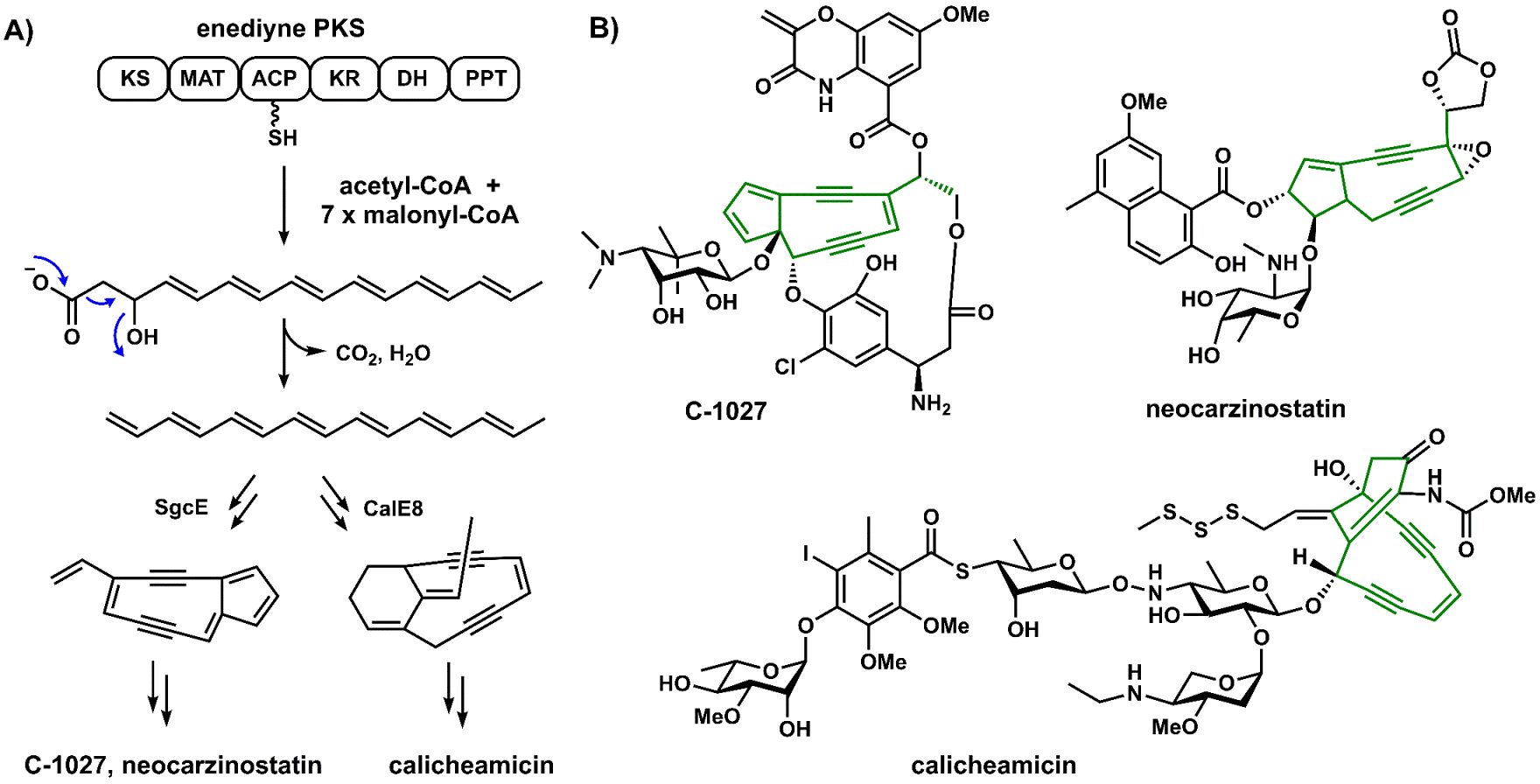 Figure 2.36 Enediynes from morphing of polyunsaturated fatty acids.
Supplementary information for Y. Tang and C. Walsh, Natural Product Biosynthesis: Chemical Logic and Enzymatic Machinery, Royal Society of Chemistry, 2017, chapter 2
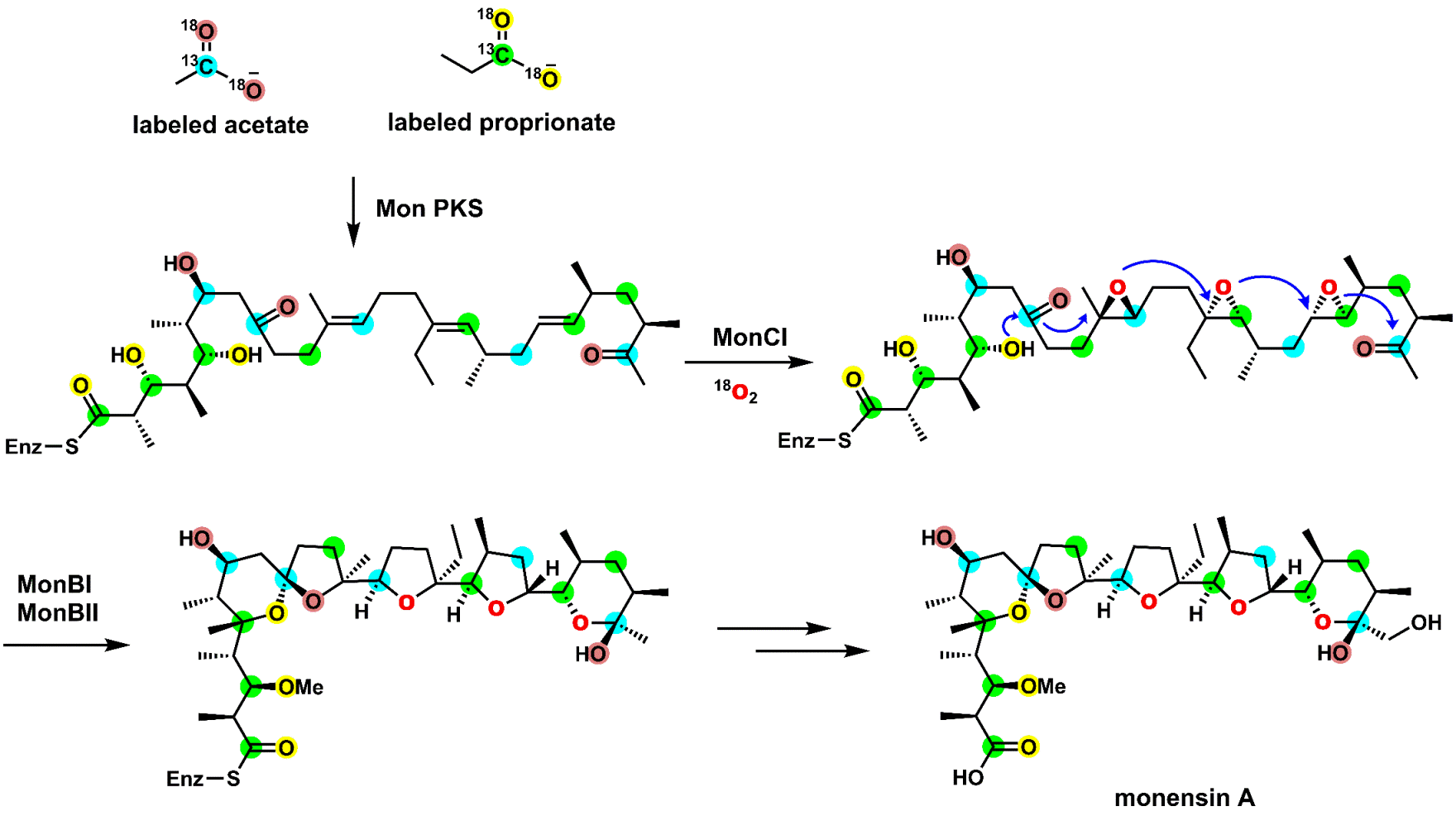 Figure 2.42 Olefins to epoxides to pyrans and furans in monensin A
biosynthesis.
Supplementary information for Y. Tang and C. Walsh, Natural Product Biosynthesis: Chemical Logic and Enzymatic Machinery, Royal Society of Chemistry, 2017, chapter 2
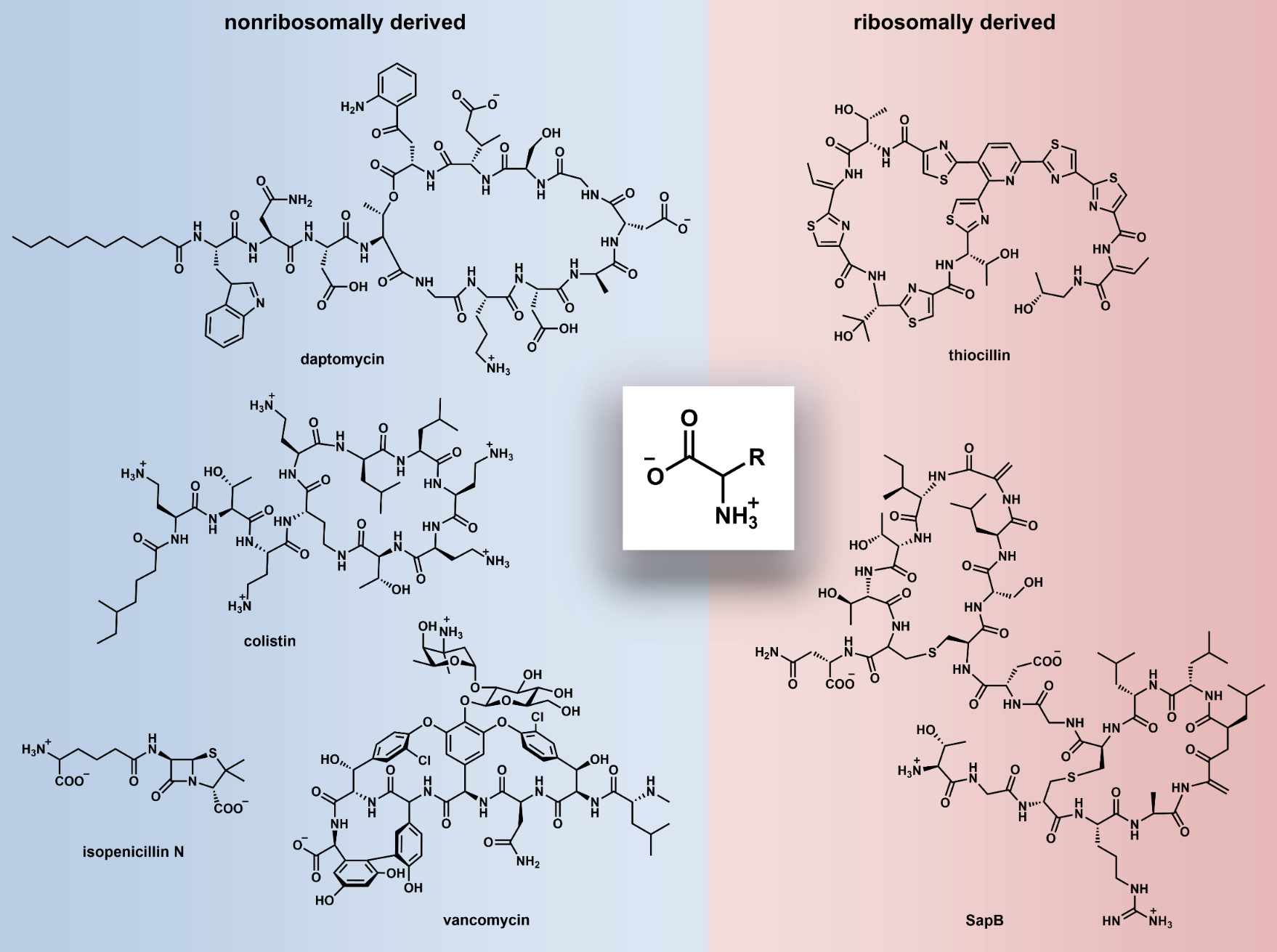 Figure 3.1 Amino acid building blocks in peptide linkages.
Supplementary information for Y. Tang and C. Walsh, Natural Product Biosynthesis: Chemical Logic and Enzymatic Machinery, Royal Society of Chemistry, 2017, chapter 3
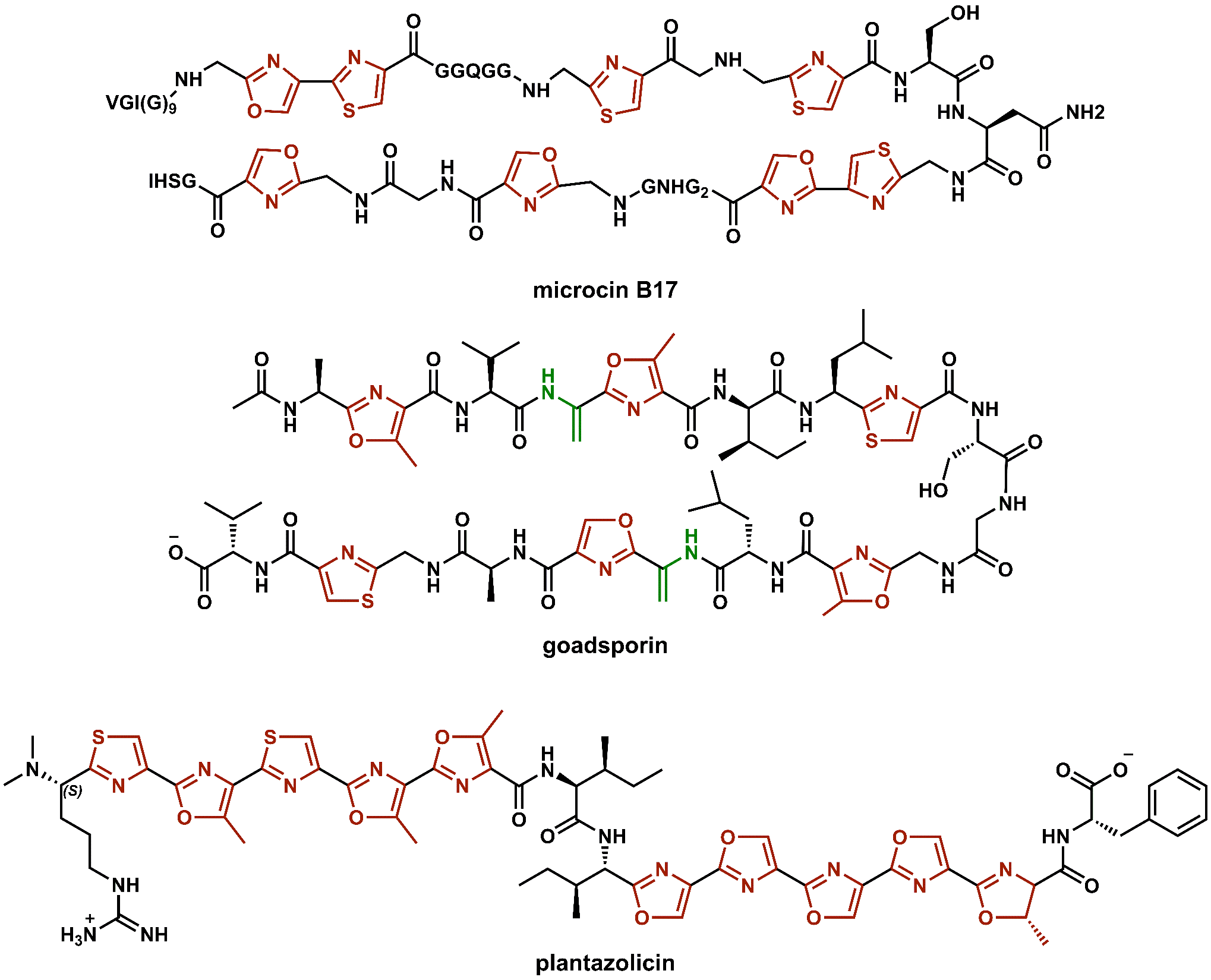 Figure 3.9 Linear peptides arising from posttranslational processing of Ser,
Thr, and Cys side chains.
Supplementary information for Y. Tang and C. Walsh, Natural Product Biosynthesis: Chemical Logic and Enzymatic Machinery, Royal Society of Chemistry, 2017, chapter 3
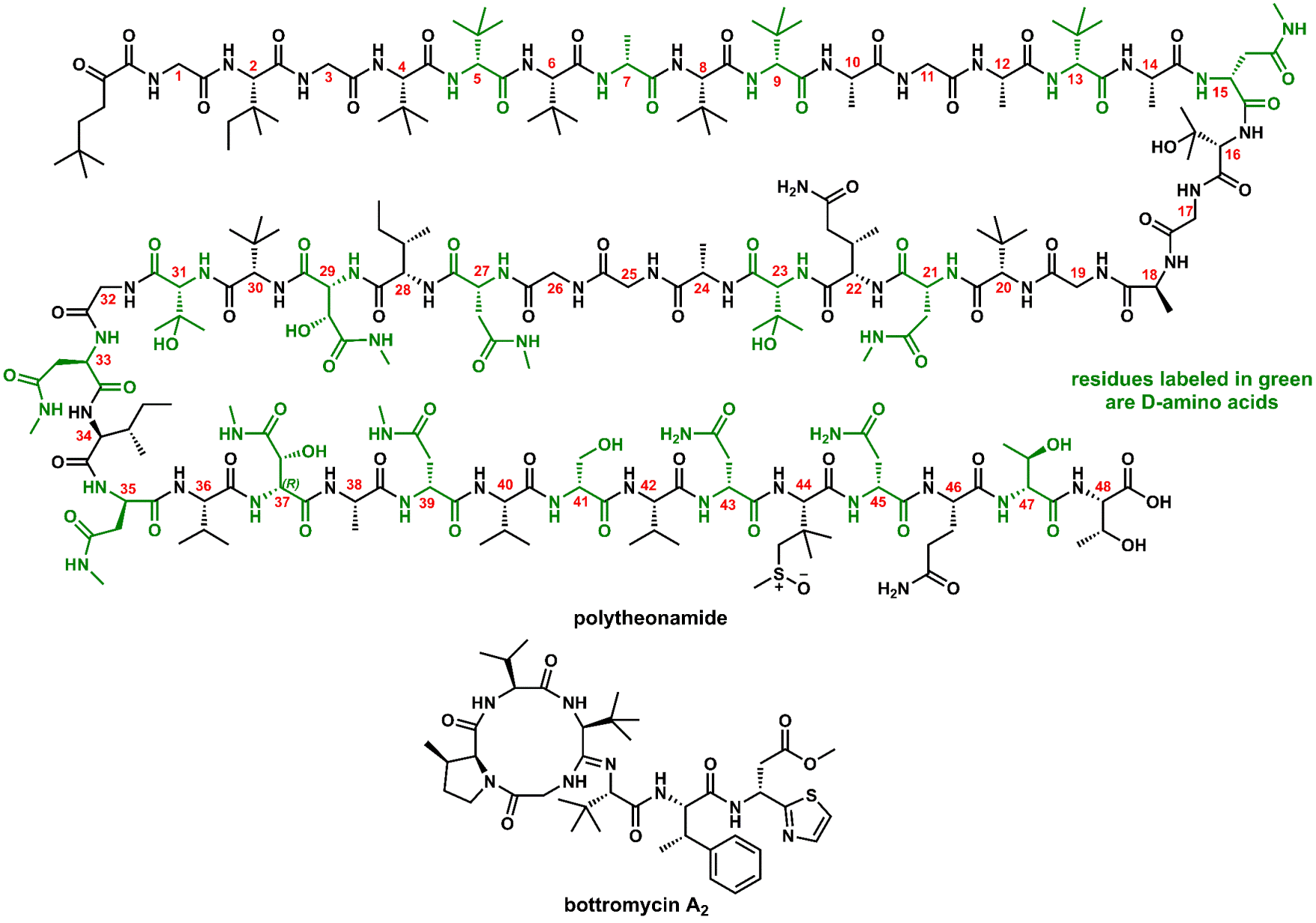 Figure 3.16 Polytheonamide A, a 48-residue peptide ion channel, has 17-D-residues introduced during posttranslational processing of its precursor protein.
Supplementary information for Y. Tang and C. Walsh, Natural Product Biosynthesis: Chemical Logic and Enzymatic Machinery, Royal Society of Chemistry, 2017, chapter 3
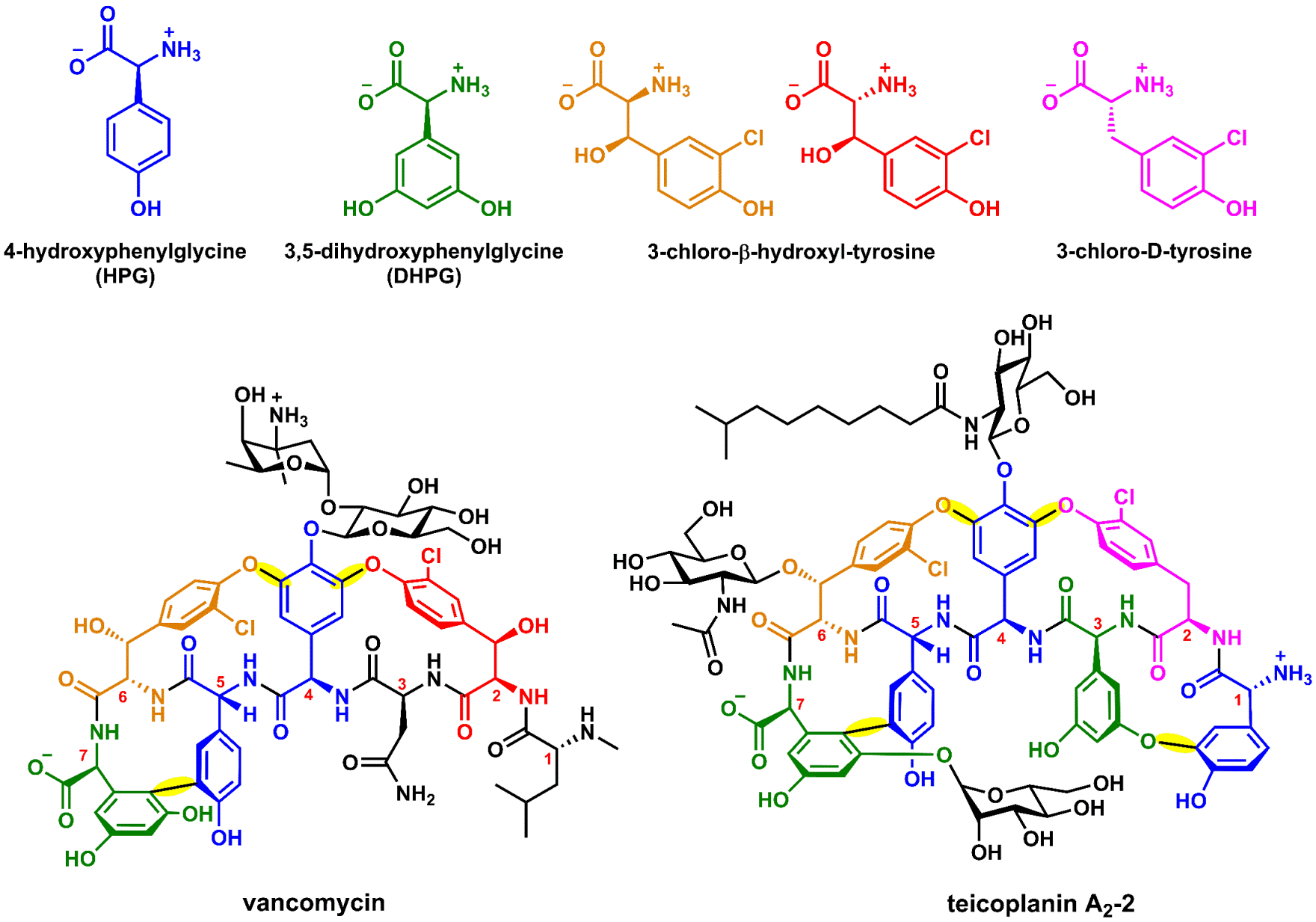 Figure 3.25 The glycopeptide antibiotics vancomycin and teicoplanin contain nonproteinogenic hydroxyphenylglycine regioisomers at several residues.
Supplementary information for Y. Tang and C. Walsh, Natural Product Biosynthesis: Chemical Logic and Enzymatic Machinery, Royal Society of Chemistry, 2017, chapter 3
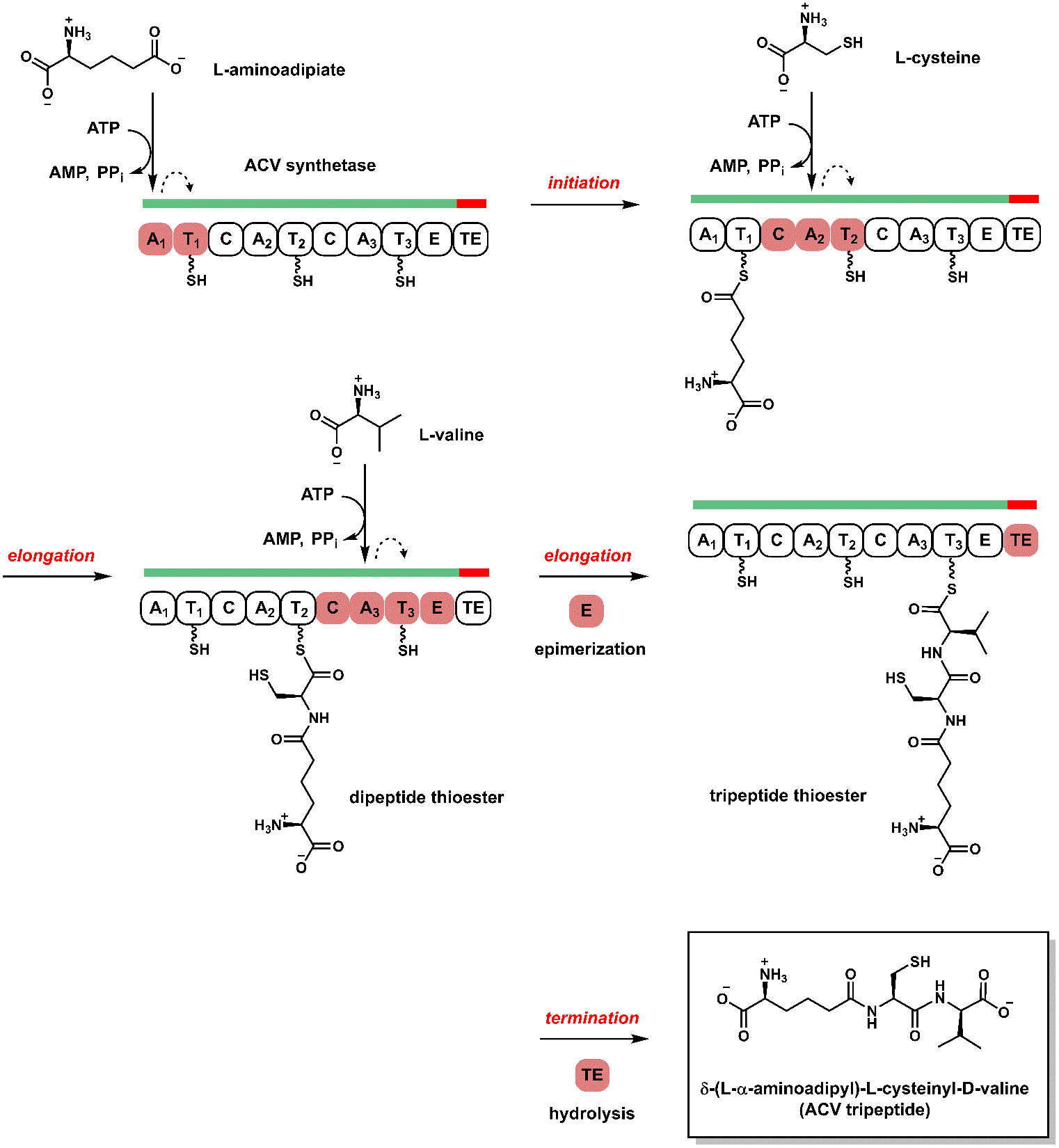 Figure 3.30 Aminoadipyl-L-cysteinyl-D-valine (ACV) synthetase is a three Module.
Supplementary information for Y. Tang and C. Walsh, Natural Product Biosynthesis: Chemical Logic and Enzymatic Machinery, Royal Society of Chemistry, 2017, chapter 3
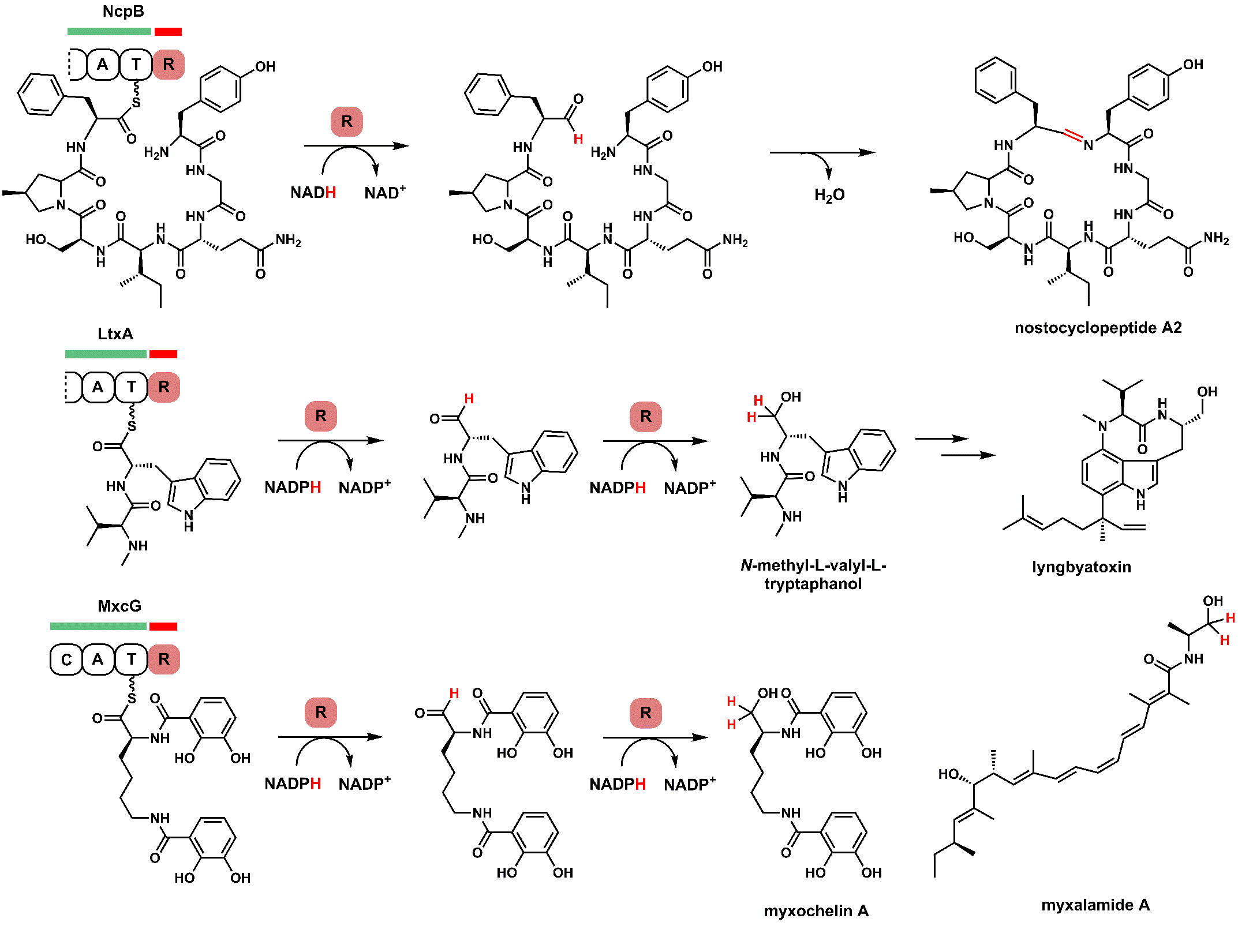 Figure 3.34 Peptidyl chain release by reduction. Two-electron reduction releases aldehydes. Four-electron reduction releases the peptidyl alcohol.
Supplementary information for Y. Tang and C. Walsh, Natural Product Biosynthesis: Chemical Logic and Enzymatic Machinery, Royal Society of Chemistry, 2017, chapter 3
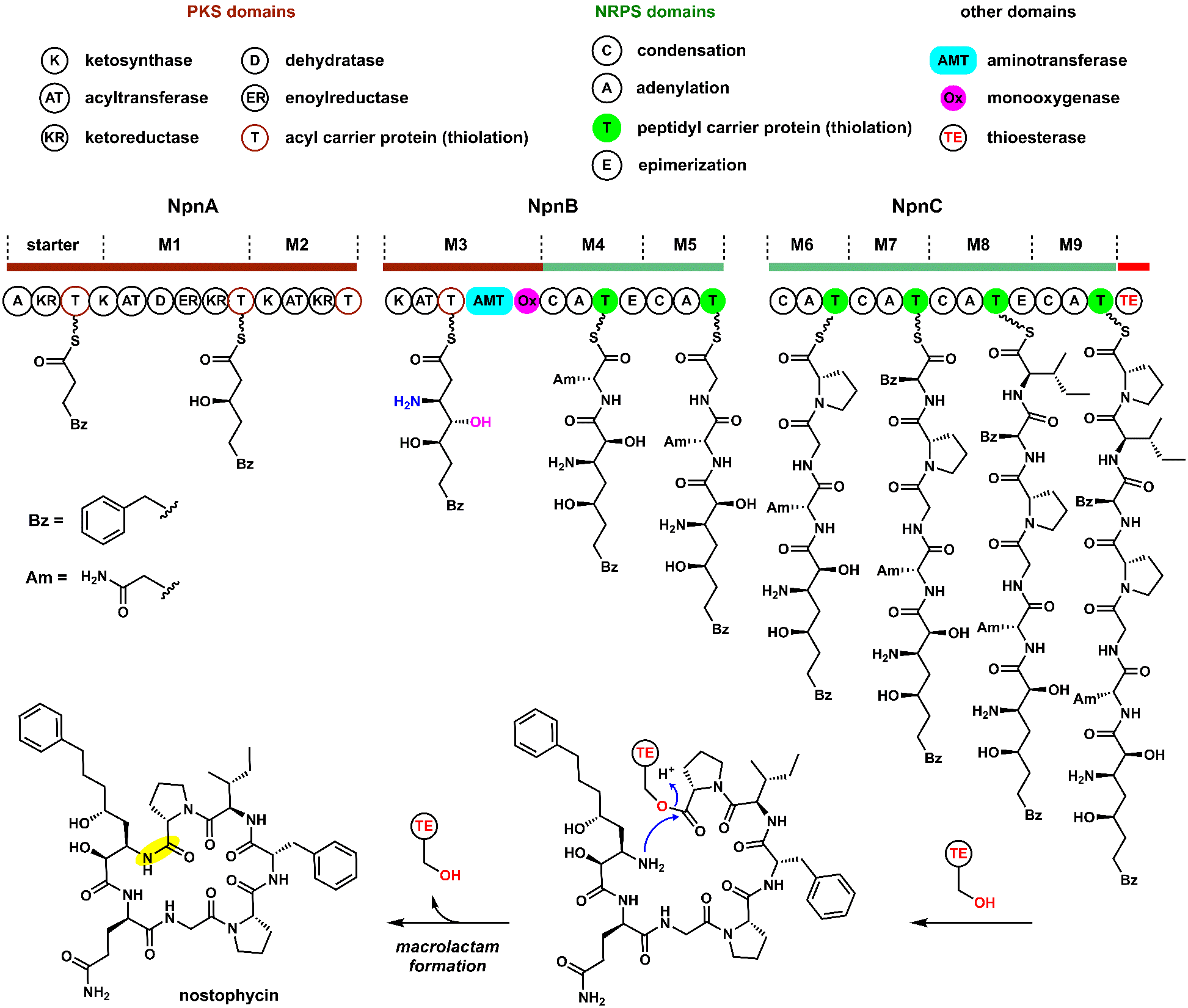 Figure 3.40 Nostophycin is built on a hybrid PKS/NRPS integrated assembly line.
Supplementary information for Y. Tang and C. Walsh, Natural Product Biosynthesis: Chemical Logic and Enzymatic Machinery, Royal Society of Chemistry, 2017, chapter 3
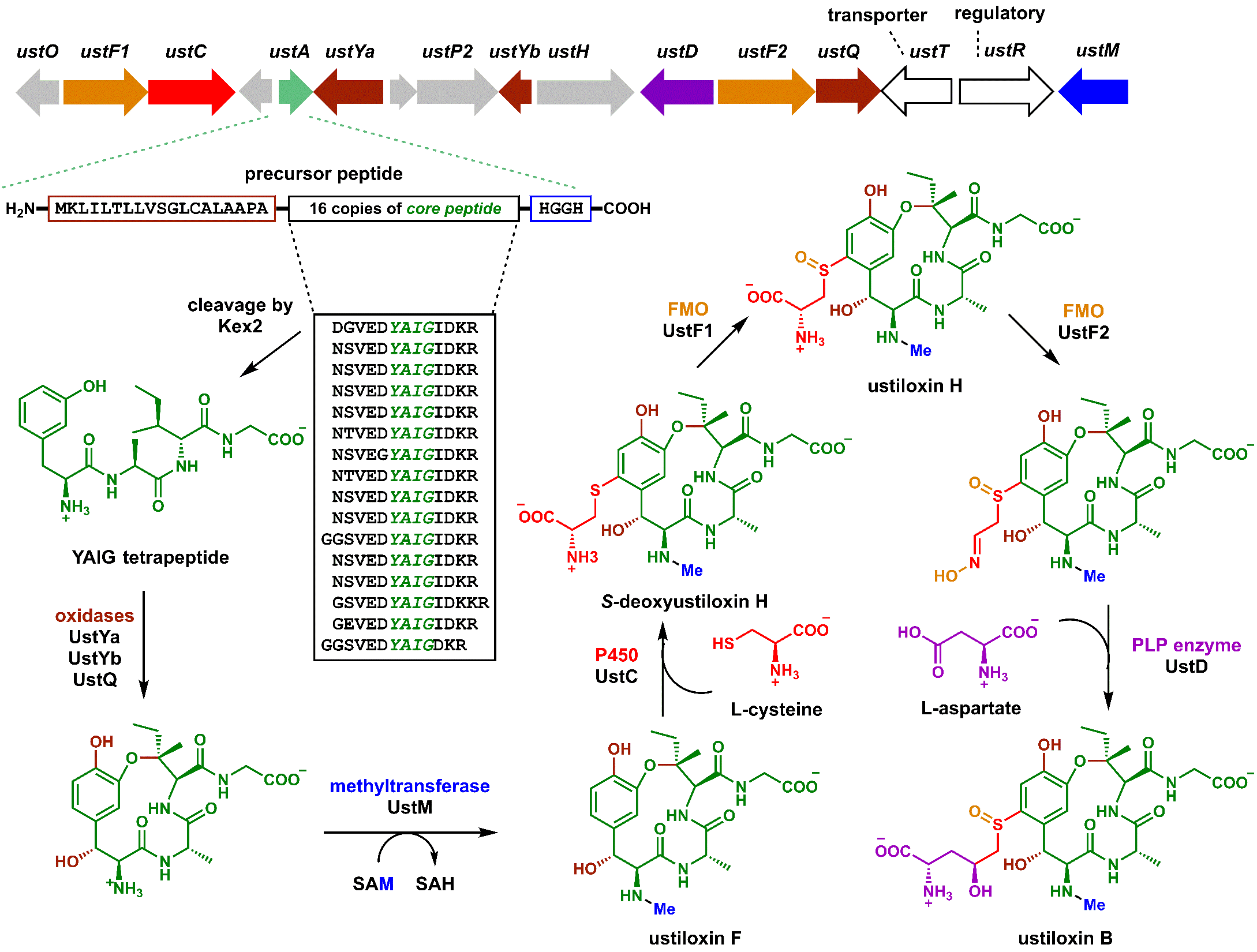 Figure 3.V1 Proposed biosynthetic pathway for posttranslational cleavage
and oxidative conversion of 16 tetrapeptide repeats to ustiloxins.
Supplementary information for Y. Tang and C. Walsh, Natural Product Biosynthesis: Chemical Logic and Enzymatic Machinery, Royal Society of Chemistry, 2017, chapter 3
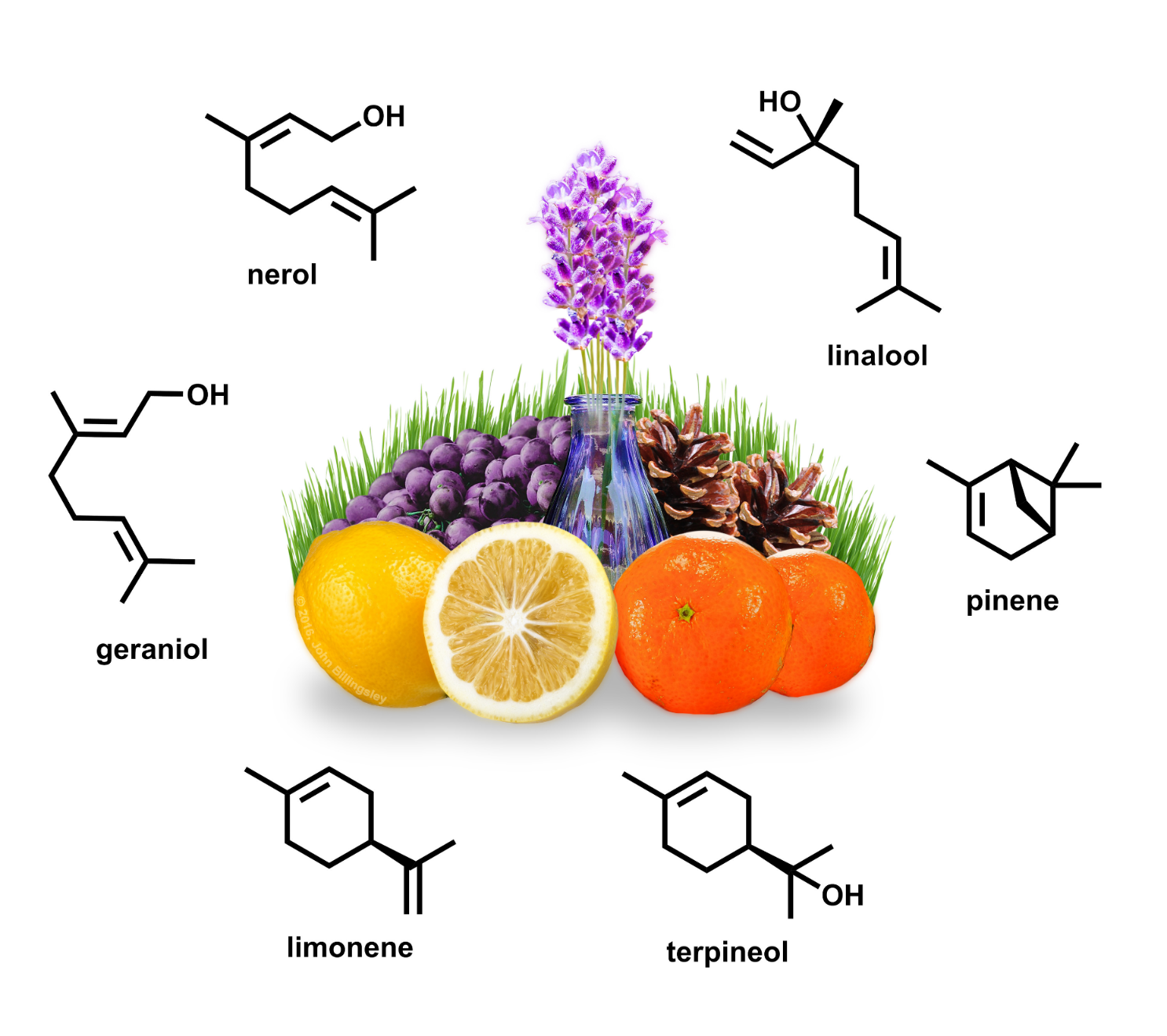 Chapter 4 Opener Figure A collection of monoterpene natural products and their producing plant sources.
Supplementary information for Y. Tang and C. Walsh, Natural Product Biosynthesis: Chemical Logic and Enzymatic Machinery, Royal Society of Chemistry, 2017, chapter 4
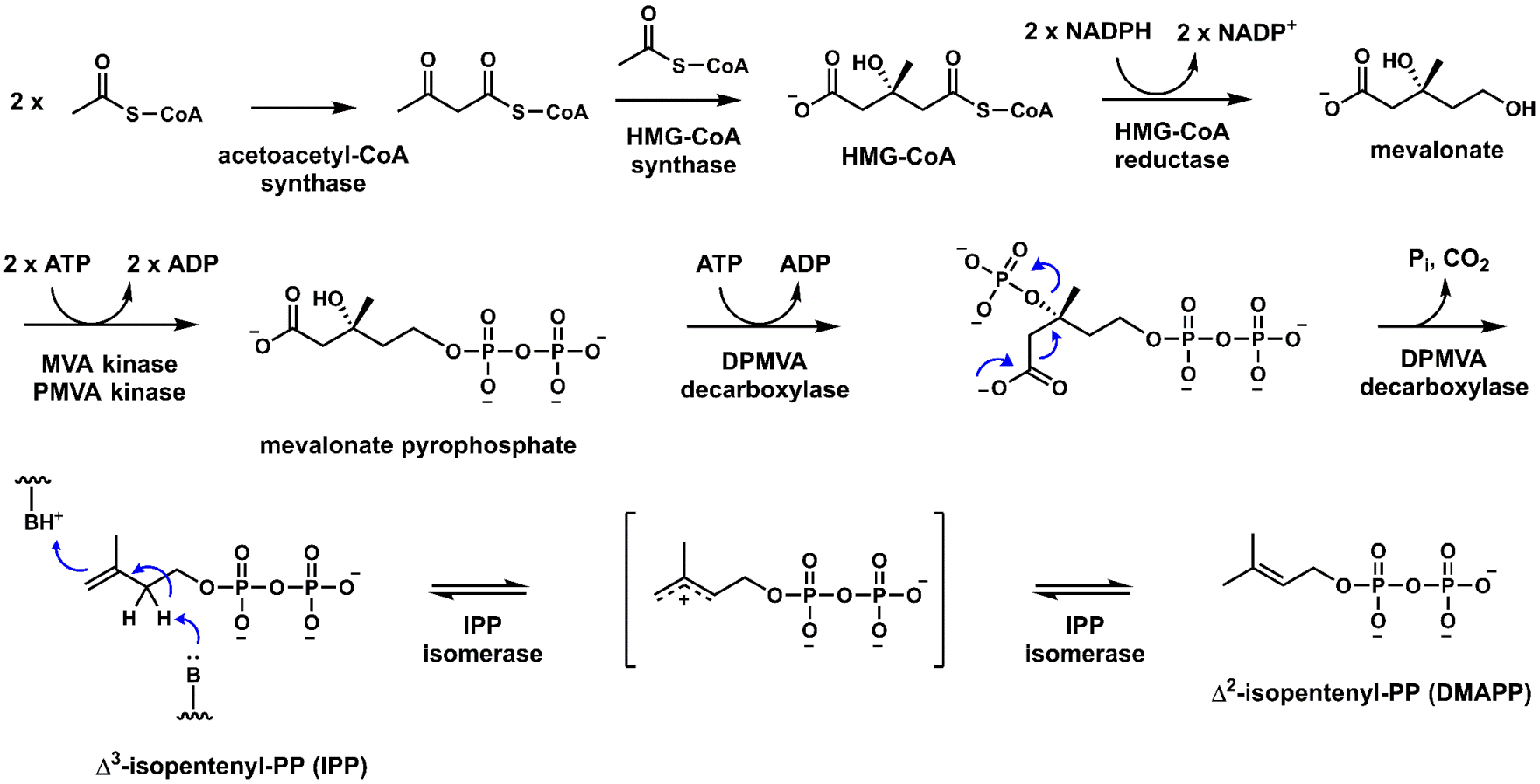 Figure 4.6 The mevalonate pathway leads first to D3-IPP that is then isomerized to D2-IPP, to provide equilibrium amounts of each.
Supplementary information for Y. Tang and C. Walsh, Natural Product Biosynthesis: Chemical Logic and Enzymatic Machinery, Royal Society of Chemistry, 2017, chapter 4
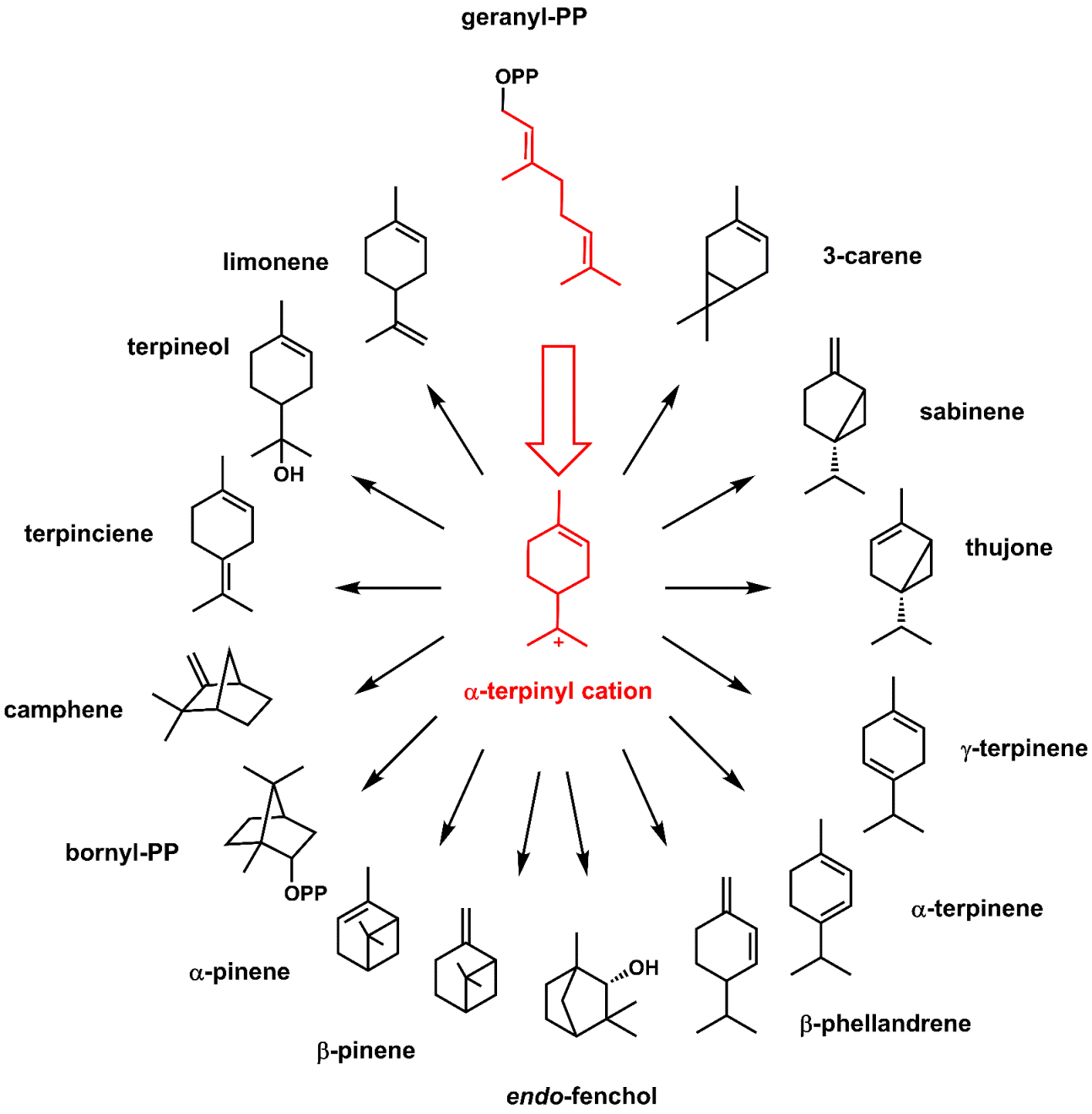 Figure 4.12 Cation rearrangement manifolds from the central terpinyl
cation yield 14 distinct monoterpene products.
Supplementary information for Y. Tang and C. Walsh, Natural Product Biosynthesis: Chemical Logic and Enzymatic Machinery, Royal Society of Chemistry, 2017, chapter 4
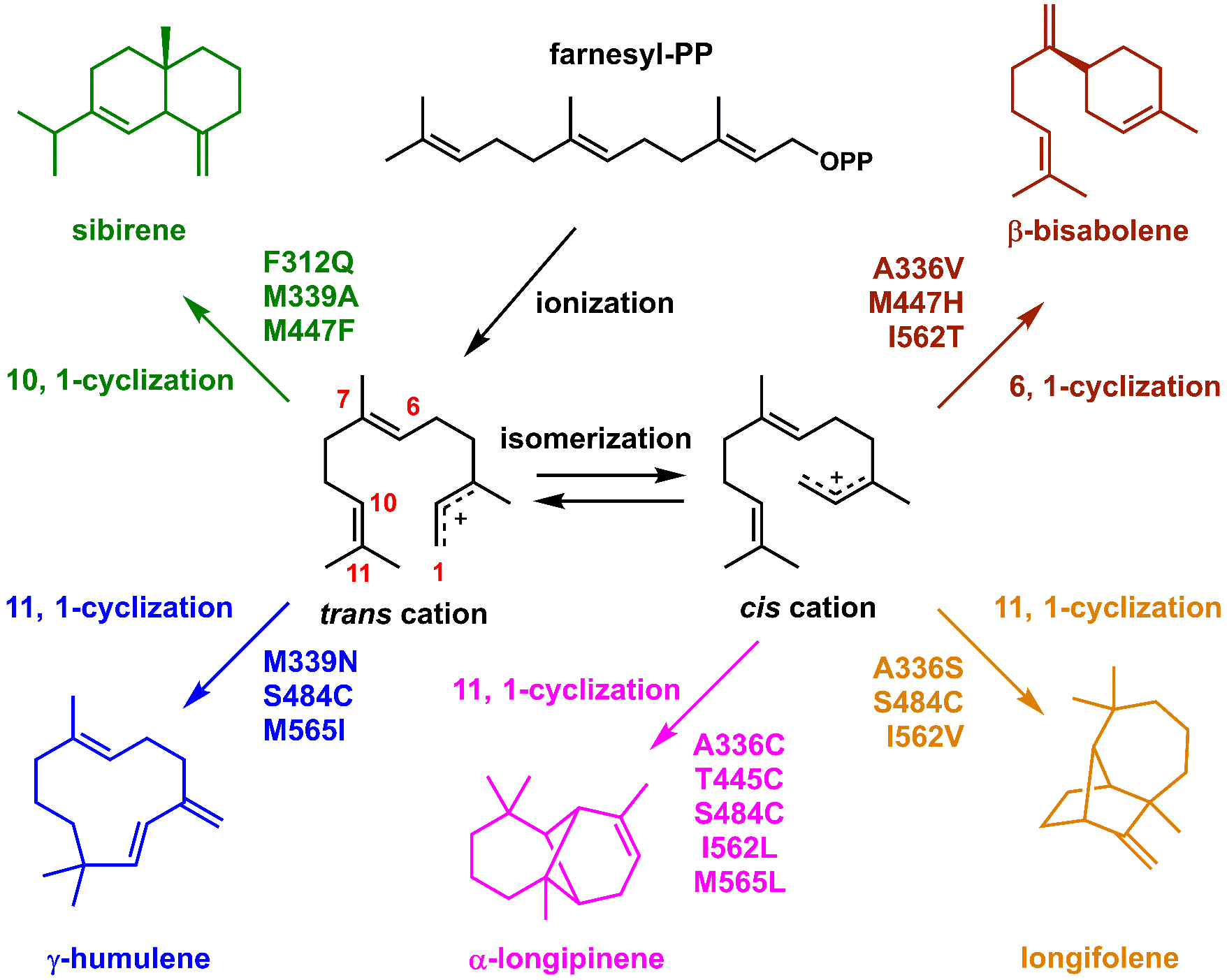 Figure 4.15 g-Humulene synthase is a promiscuous catalyst, leaking flux to siberene and longifolene in addition to making humulene as major product.
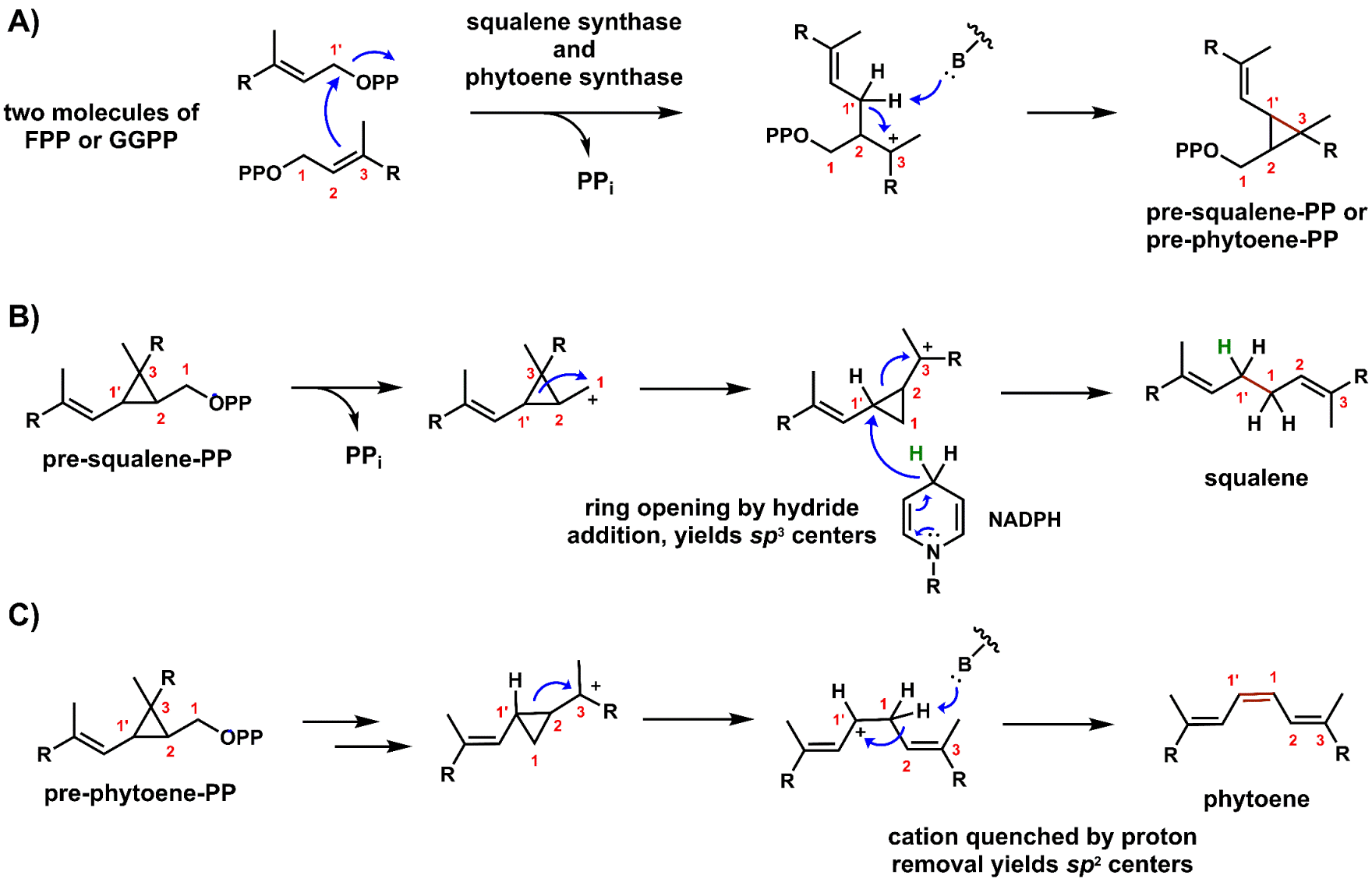 Figure 4.19 Both squalene synthase and phytoene synthase generate cyclopropane intermediates by 1,1-coupling, but then diverge in mechanism.
Supplementary information for Y. Tang and C. Walsh, Natural Product Biosynthesis: Chemical Logic and Enzymatic Machinery, Royal Society of Chemistry, 2017, chapter 4
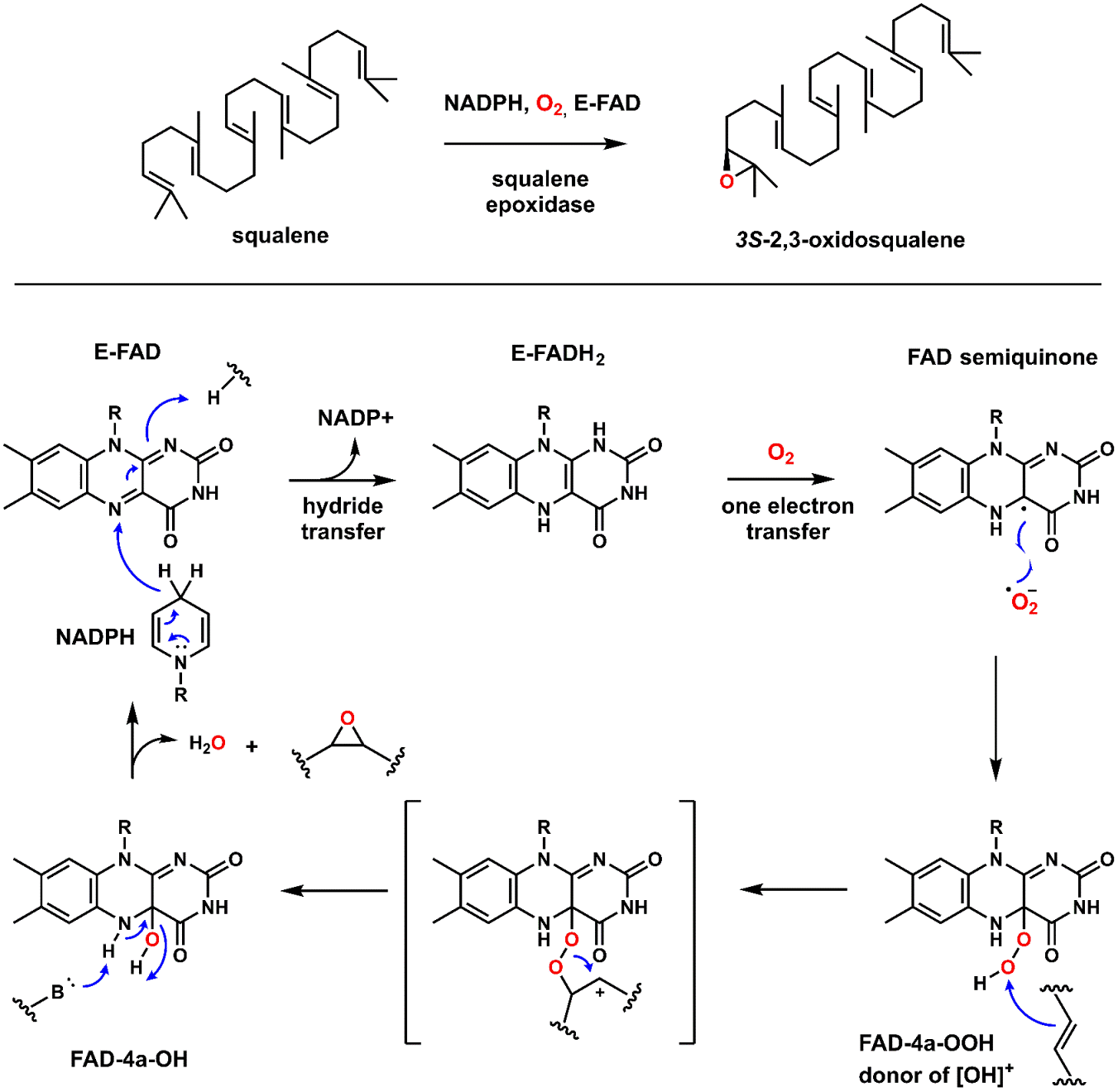 Figure 4.20 Squalene 2,3-epoxidase is a flavoprotein oxygenase. The bound FAD-4a-hydroperoxide is the proximal donor of an [OH+] equivalent to the p-electrons of the 2,3-double bond of squalene.
Supplementary information for Y. Tang and C. Walsh, Natural Product Biosynthesis: Chemical Logic and Enzymatic Machinery, Royal Society of Chemistry, 2017, chapter 4
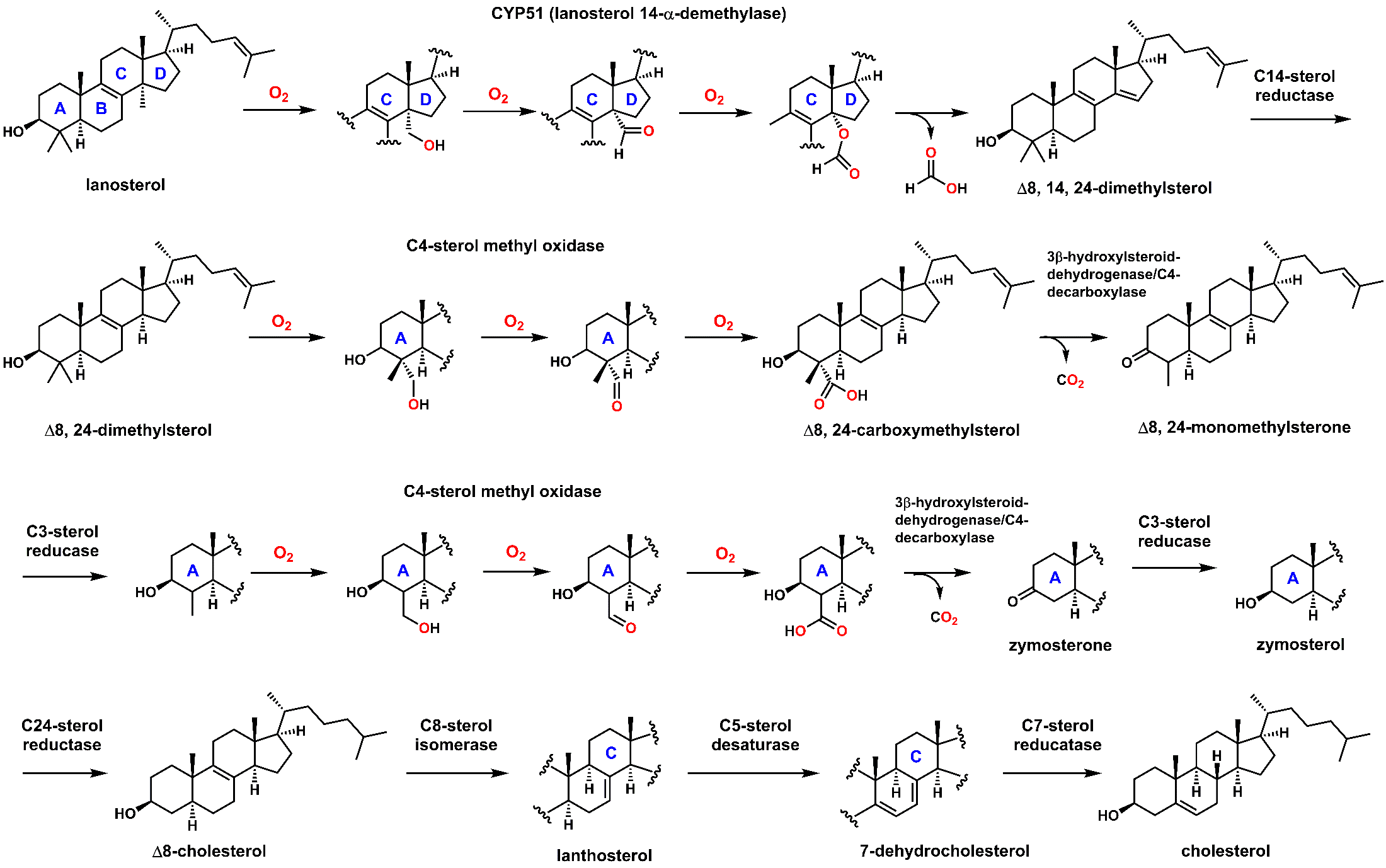 Figure 4.29 Nineteen steps are involved in enzymatic processing of lanosterol to cholesterol.
Supplementary information for Y. Tang and C. Walsh, Natural Product Biosynthesis: Chemical Logic and Enzymatic Machinery, Royal Society of Chemistry, 2017, chapter 4
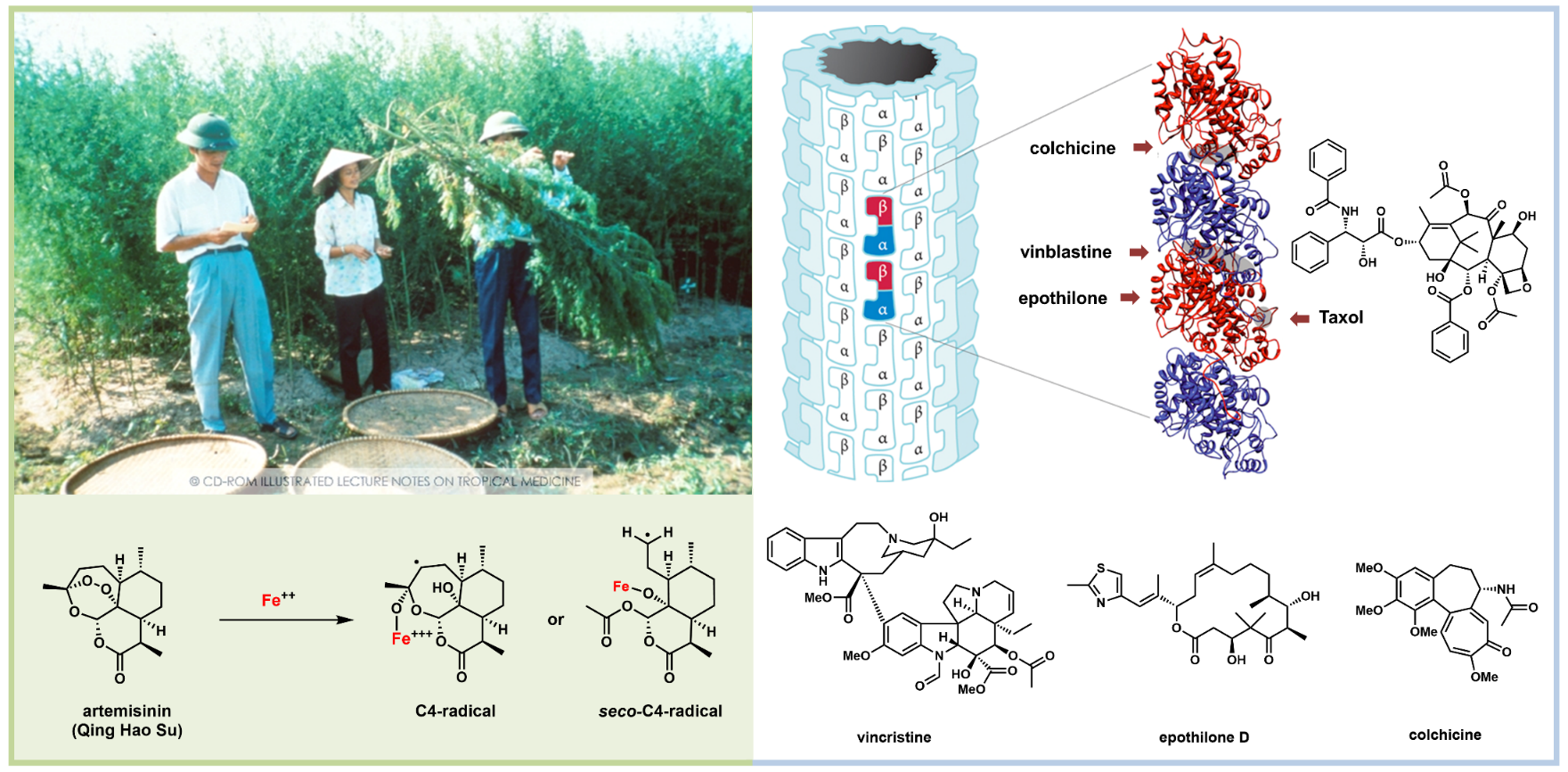 Figure 4.V5 The mechanisms of action of artemisinin and taxol.
Supplementary information for Y. Tang and C. Walsh, Natural Product Biosynthesis: Chemical Logic and Enzymatic Machinery, Royal Society of Chemistry, 2017, chapter 4
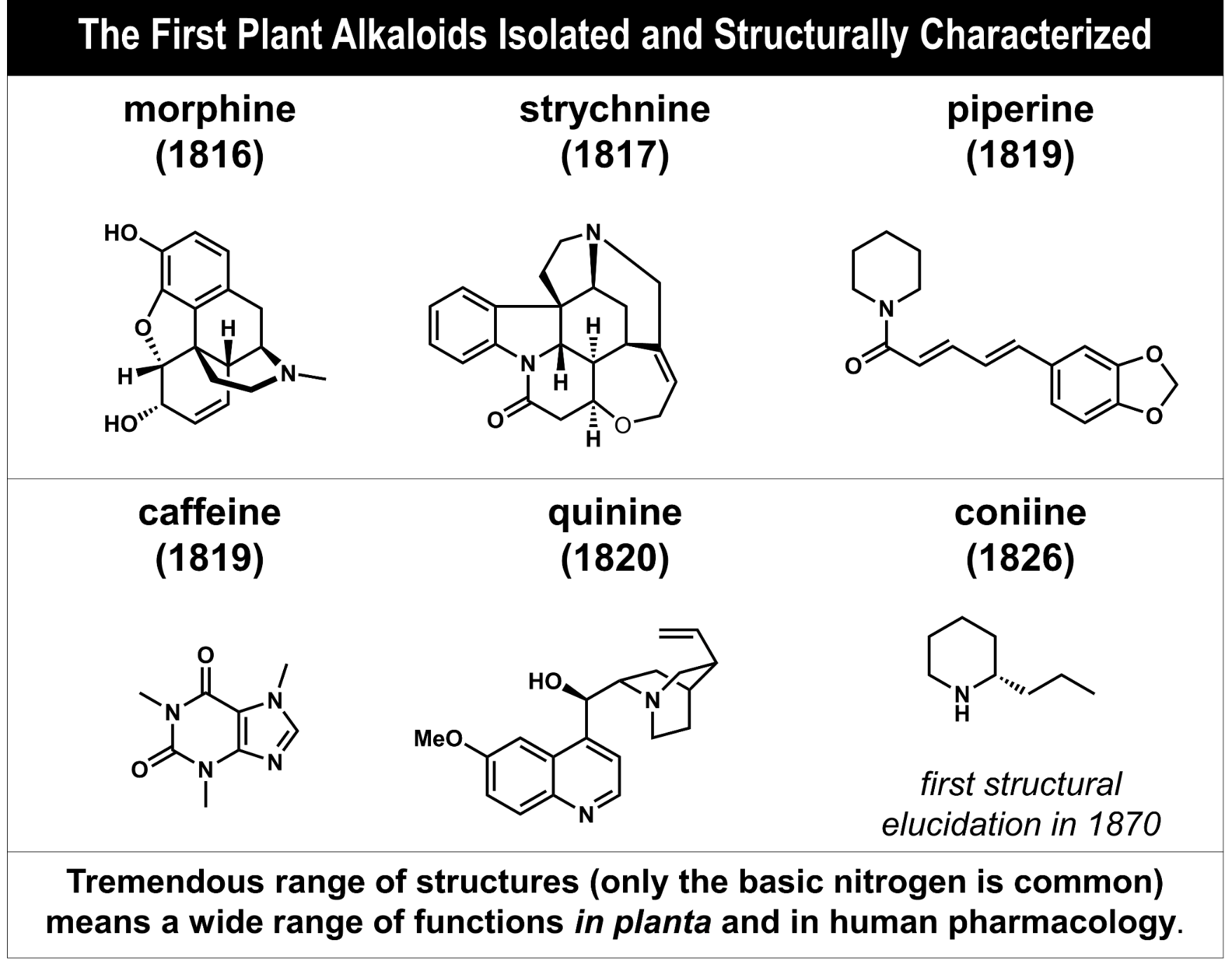 Figure 5.1 Alkaloids are signature natural product molecules from plants.
Supplementary information for Y. Tang and C. Walsh, Natural Product Biosynthesis: Chemical Logic and Enzymatic Machinery, Royal Society of Chemistry, 2017, chapter 5
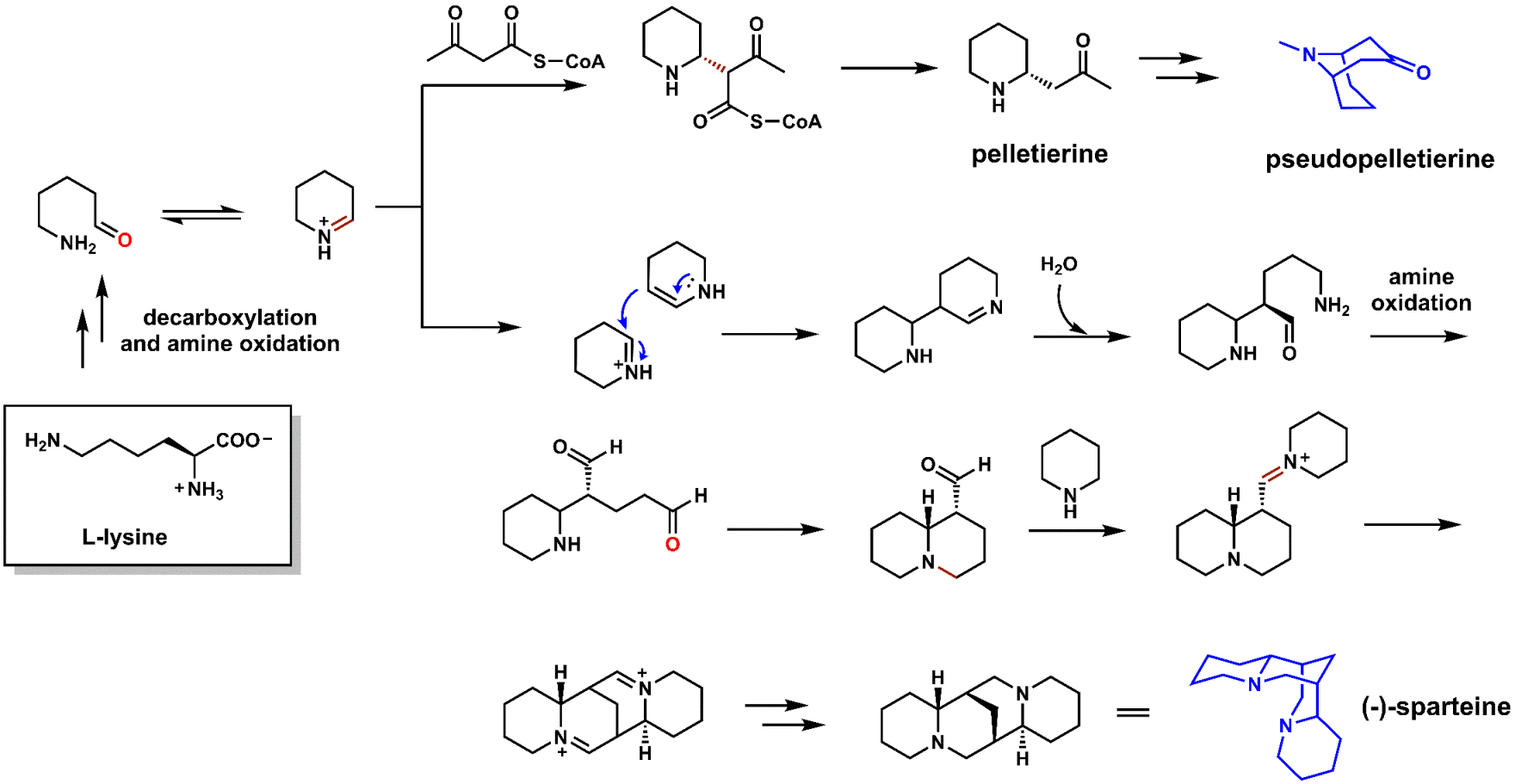 Figure 5.6 Conversion of lysine to bicyclic pseudopellitierine and tetracyclic (-)-sparteine.
Supplementary information for Y. Tang and C. Walsh, Natural Product Biosynthesis: Chemical Logic and Enzymatic Machinery, Royal Society of Chemistry, 2017, chapter 5
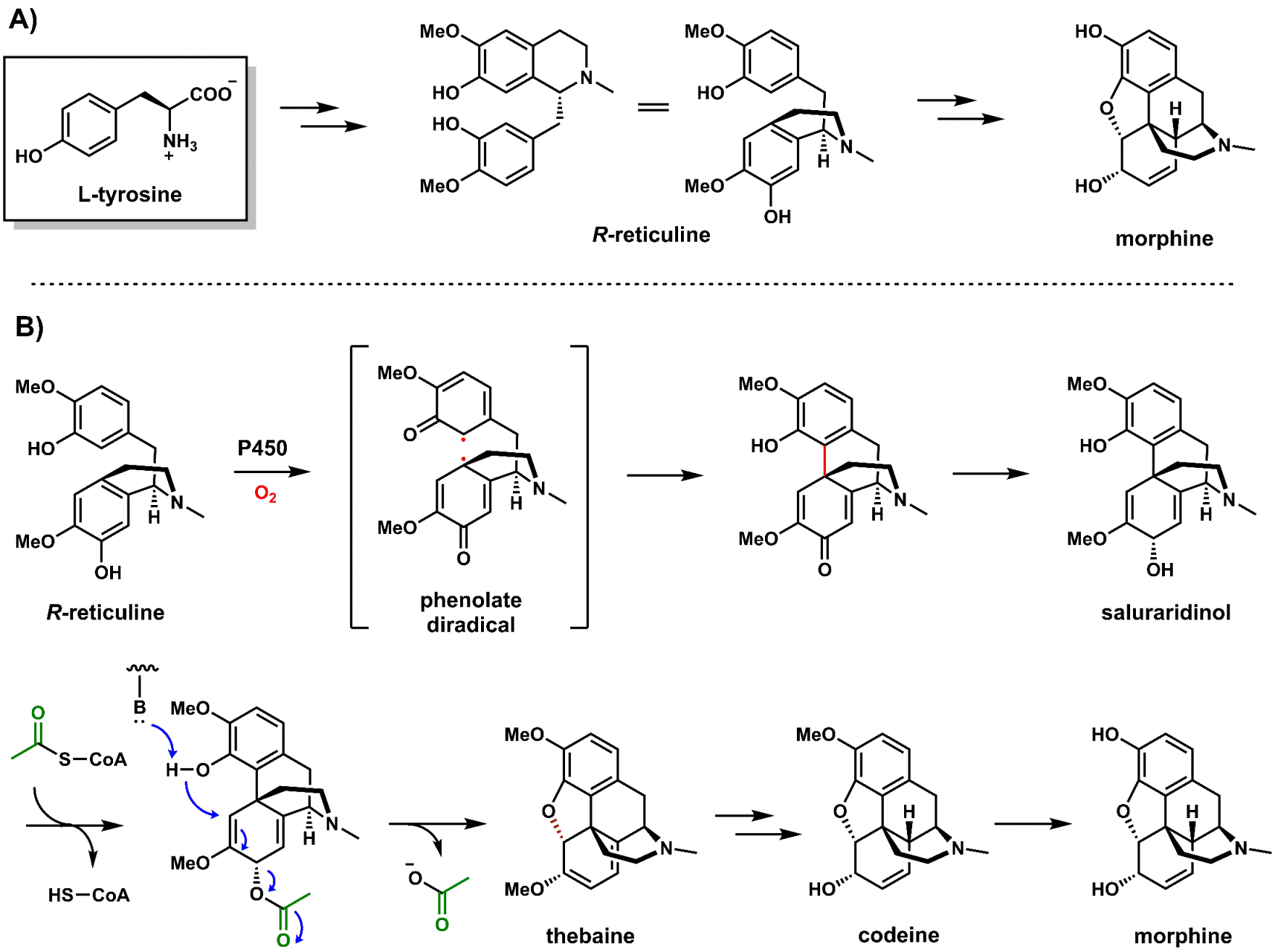 Figure 5.15 Tyrosine can also give rise to the R-isomer of reticuline, which is on the biosynthetic route to morphine.
Supplementary information for Y. Tang and C. Walsh, Natural Product Biosynthesis: Chemical Logic and Enzymatic Machinery, Royal Society of Chemistry, 2017, chapter 5
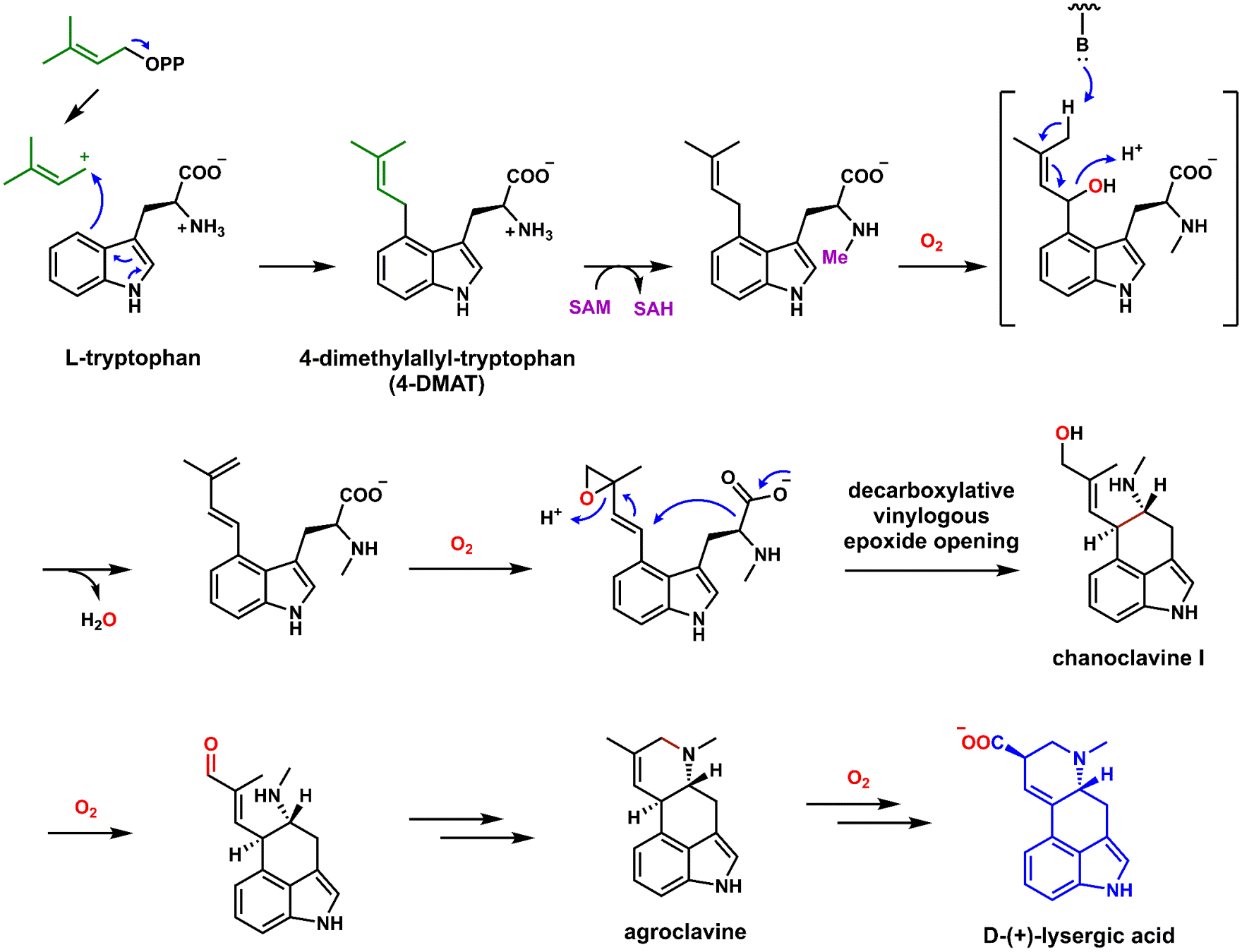 Figure 5.21 Isoprenylation of tryptophan at C4 is the first step in the lysergic acid biosynthetic pathway.
Supplementary information for Y. Tang and C. Walsh, Natural Product Biosynthesis: Chemical Logic and Enzymatic Machinery, Royal Society of Chemistry, 2017, chapter 5
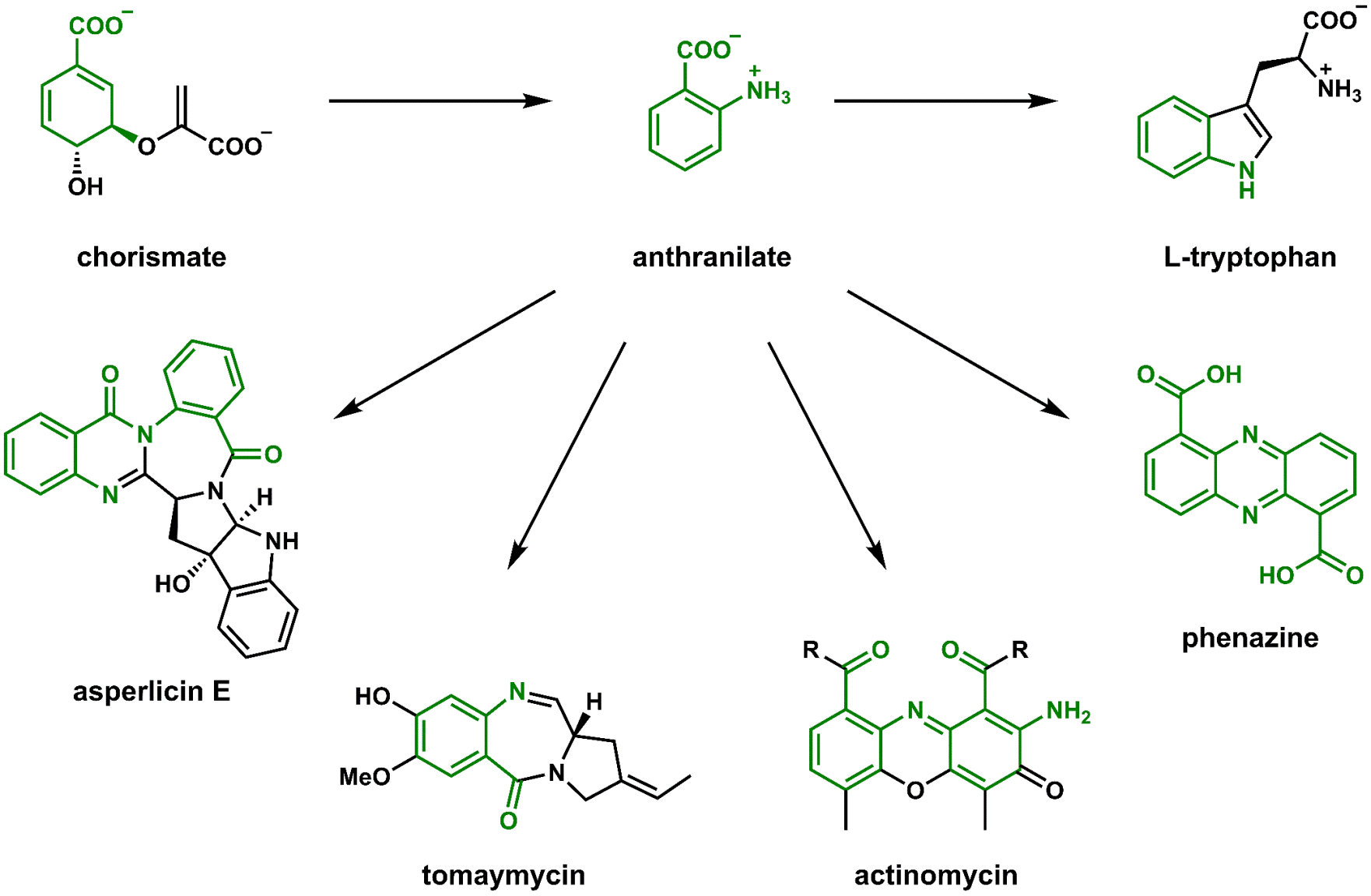 Figure 5.23 Anthranilate as a building block for an array of tricyclic to heptacyclic alkaloids.
Supplementary information for Y. Tang and C. Walsh, Natural Product Biosynthesis: Chemical Logic and Enzymatic Machinery, Royal Society of Chemistry, 2017, chapter 5
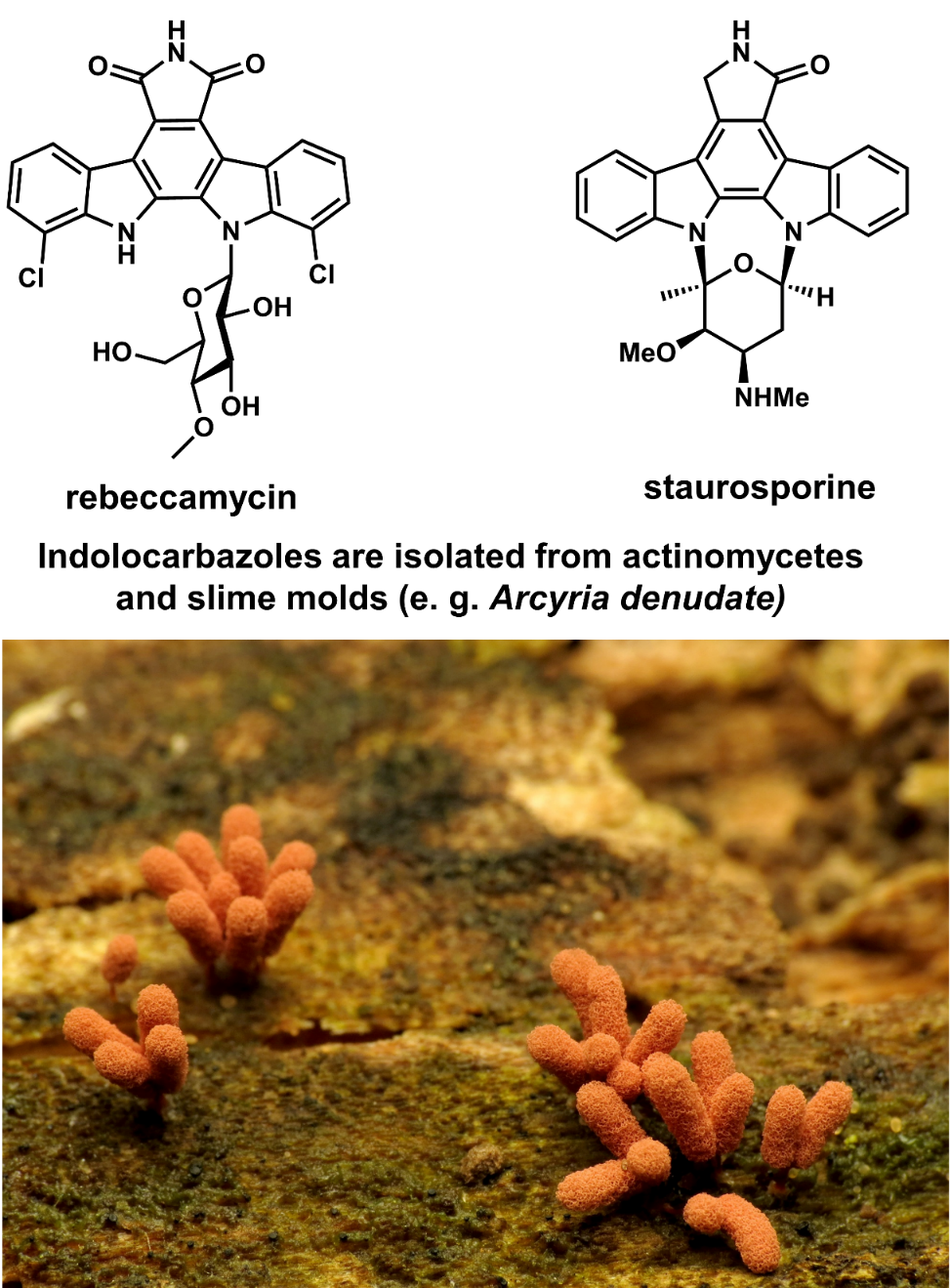 Figure 5.31 Rebeccamycin and staurosporine: two representative indolecarbazoles isolated from bacteria and molds.
Supplementary information for Y. Tang and C. Walsh, Natural Product Biosynthesis: Chemical Logic and Enzymatic Machinery, Royal Society of Chemistry, 2017, chapter 4
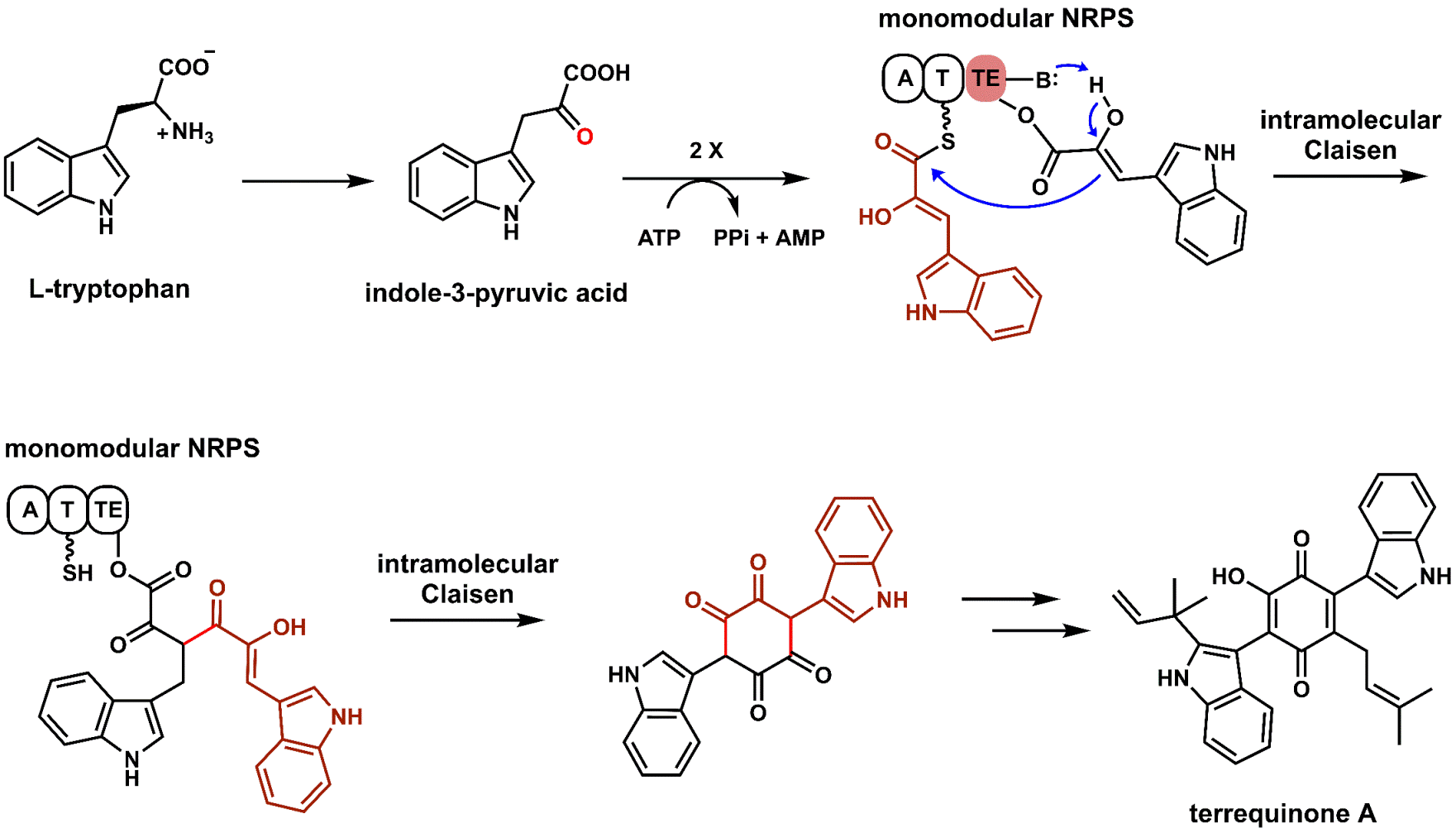 Figure 5.34 Tandem Claisen condensations on indole-3-pyruvates covalently tethered to TdiA yield the bis-indolyl benzoquinone as released product.
Supplementary information for Y. Tang and C. Walsh, Natural Product Biosynthesis: Chemical Logic and Enzymatic Machinery, Royal Society of Chemistry, 2017, chapter 4
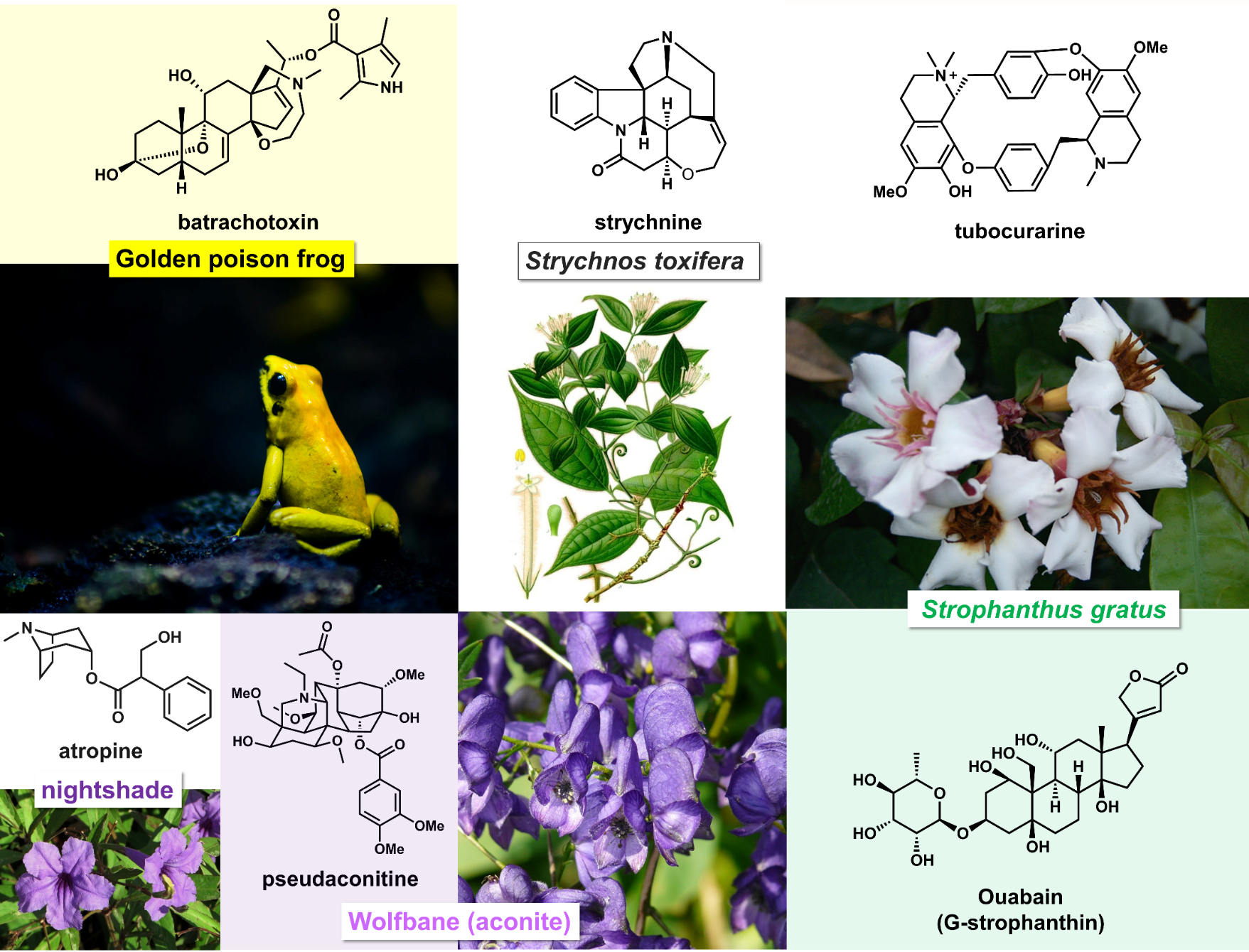 Figure 5.V3 Six alkaloids used as arrow poisons.
Supplementary information for Y. Tang and C. Walsh, Natural Product Biosynthesis: Chemical Logic and Enzymatic Machinery, Royal Society of Chemistry, 2017, chapter 4
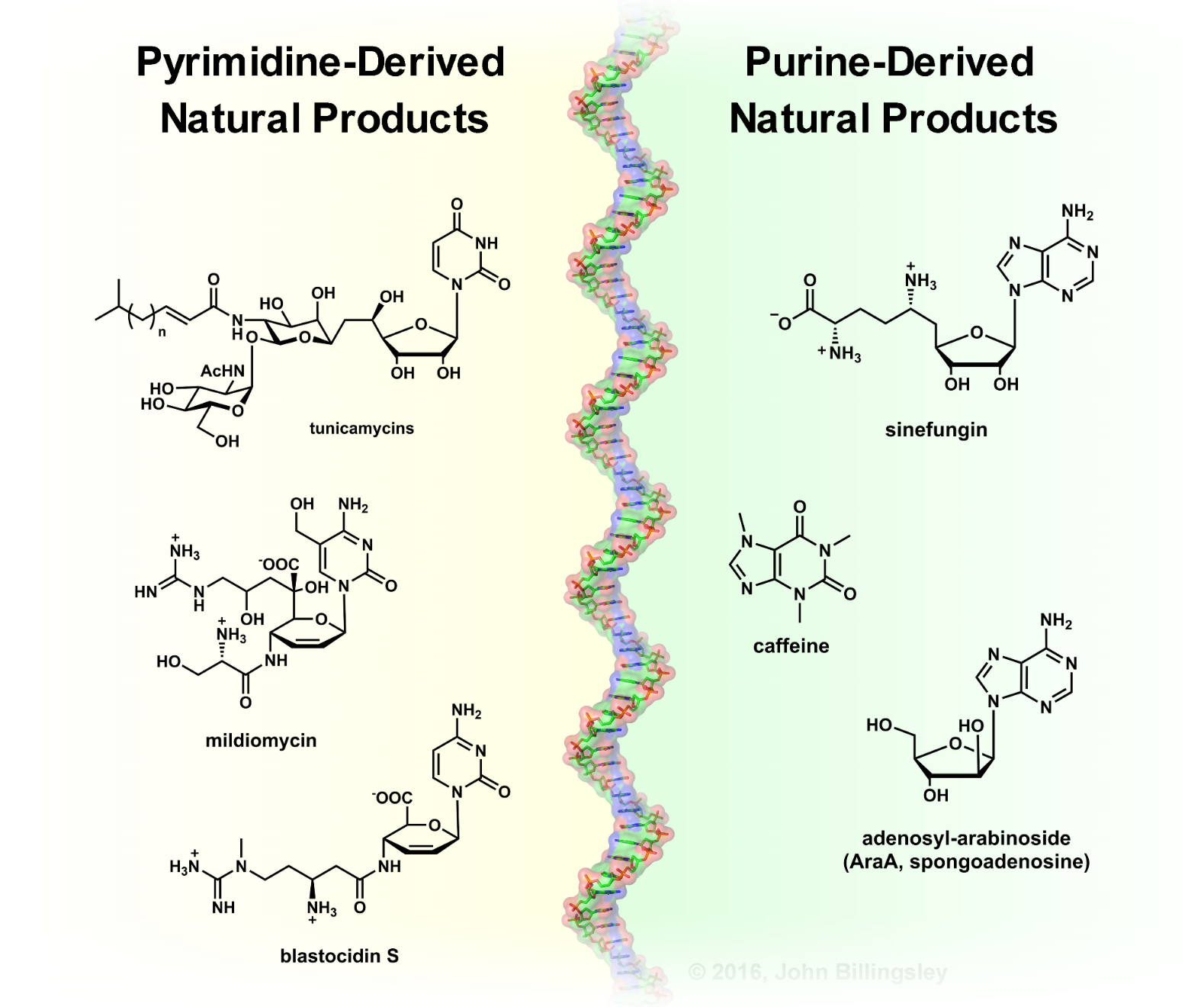 Chapter 6 Opener Figure Purine and pyrimidine derived natural products.
Supplementary information for Y. Tang and C. Walsh, Natural Product Biosynthesis: Chemical Logic and Enzymatic Machinery, Royal Society of Chemistry, 2017, chapter 6
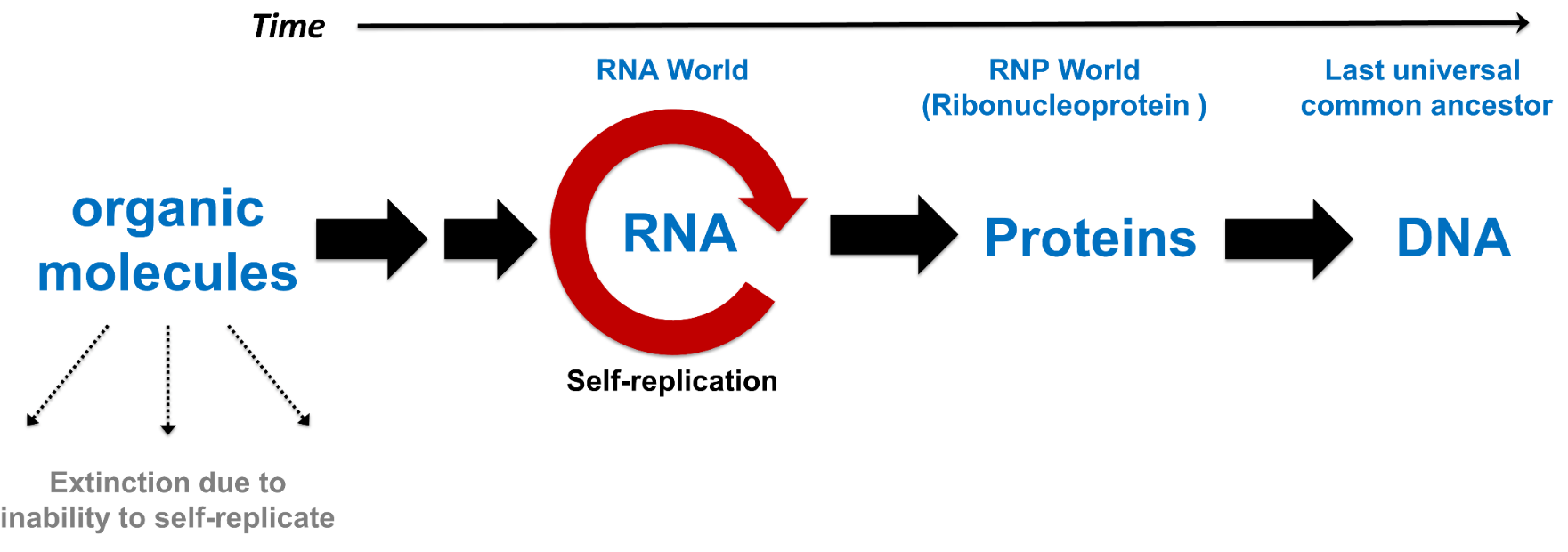 Figure 6.6 An evolution model in which RNA molecules emerged first as the central genetic and catalytic macromolecules, followed by proteins and DNA.
Supplementary information for Y. Tang and C. Walsh, Natural Product Biosynthesis: Chemical Logic and Enzymatic Machinery, Royal Society of Chemistry, 2017, chapter 6
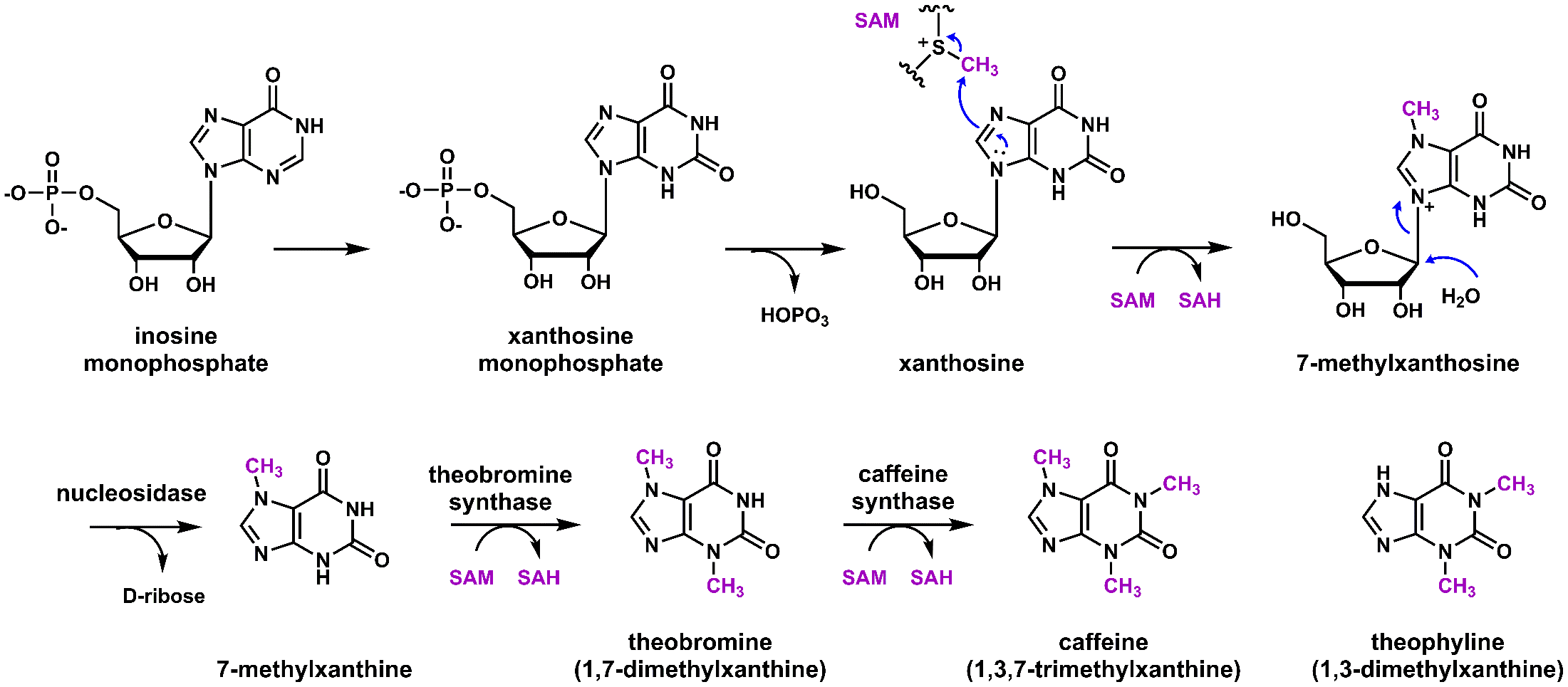 Figure 6.10 Caffeine, theobromine, and theophylline from enzymatic methylations of xanthosine monophosphate and then xanthine.
Supplementary information for Y. Tang and C. Walsh, Natural Product Biosynthesis: Chemical Logic and Enzymatic Machinery, Royal Society of Chemistry, 2017, chapter 6
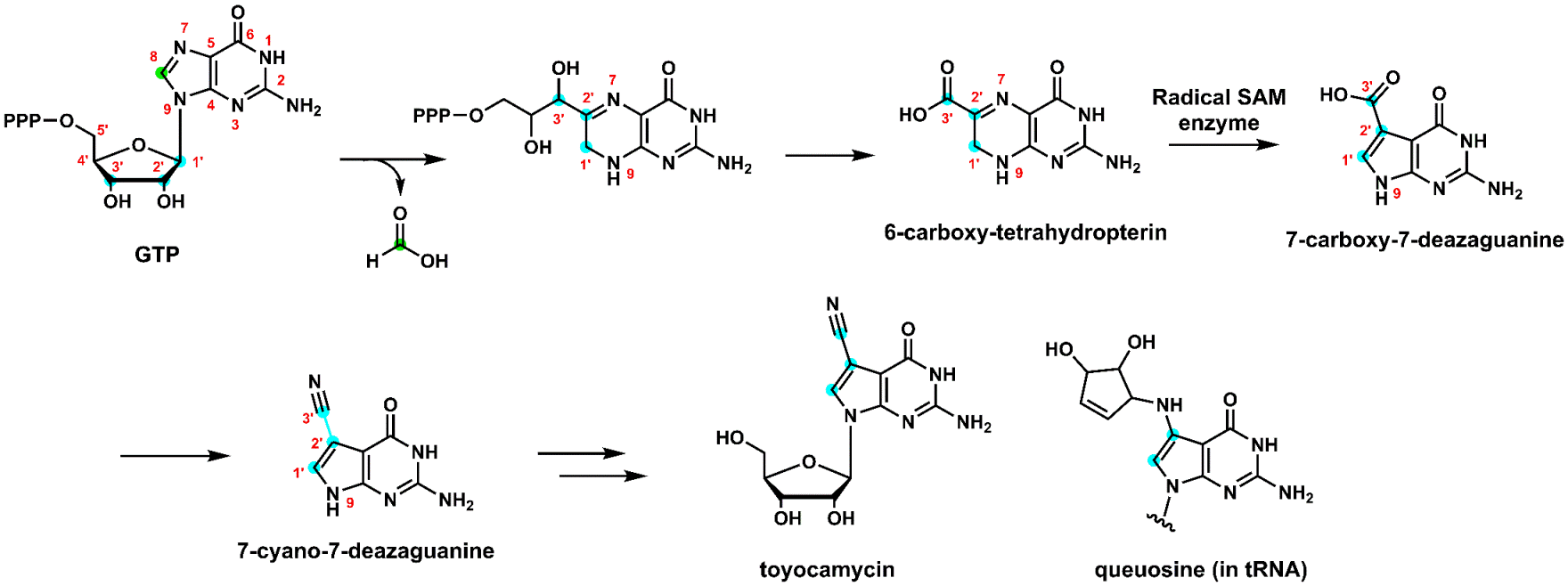 Figure 6.14 Path of carbon atoms in the conversion of GTP to 7-cyano-7-deazaguanine.
Supplementary information for Y. Tang and C. Walsh, Natural Product Biosynthesis: Chemical Logic and Enzymatic Machinery, Royal Society of Chemistry, 2017, chapter 6
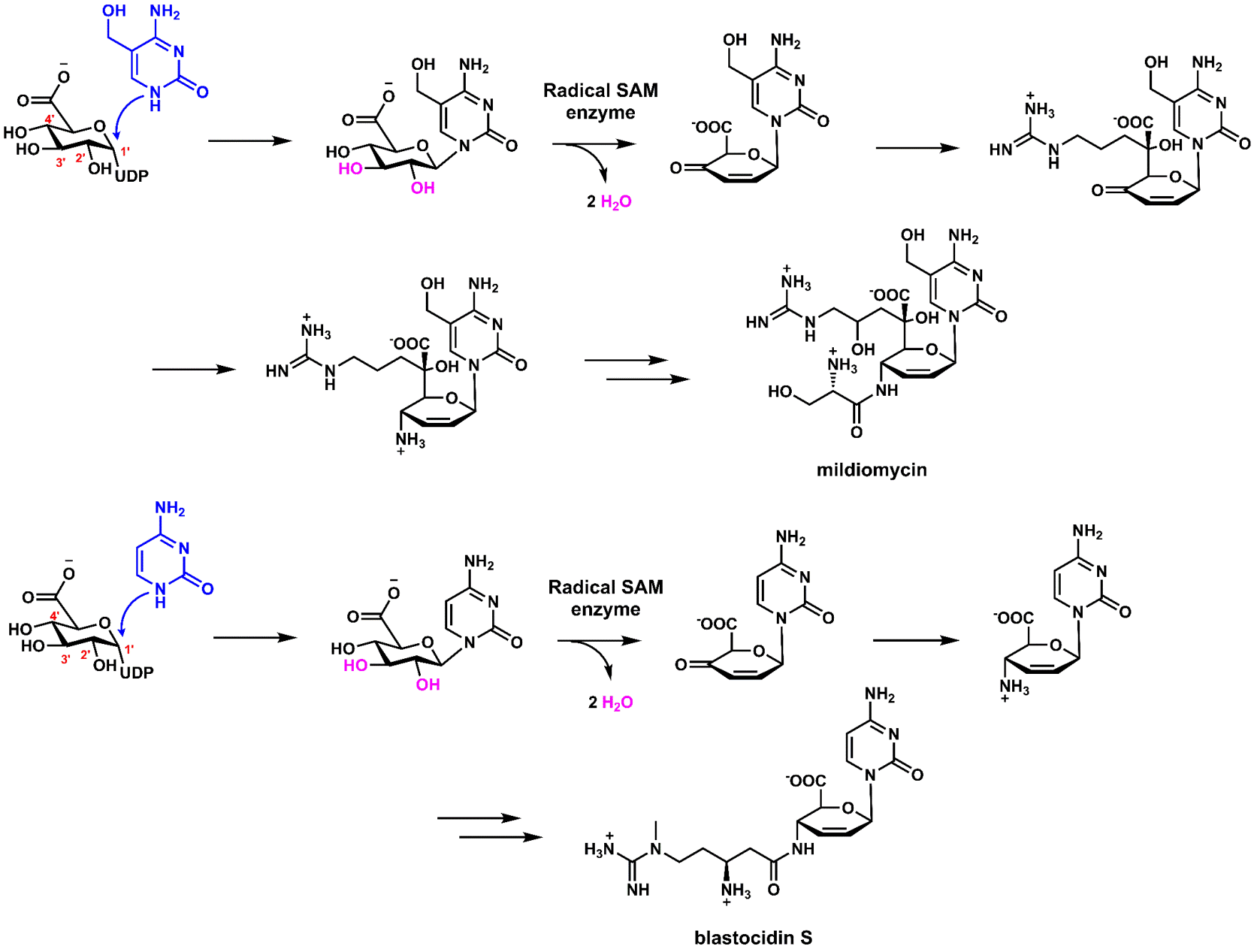 Figure 6.20 Mildiomycin and blastocidin S are peptidyl nucleosides with unsaturated hexose cores.
Supplementary information for Y. Tang and C. Walsh, Natural Product Biosynthesis: Chemical Logic and Enzymatic Machinery, Royal Society of Chemistry, 2017, chapter 6
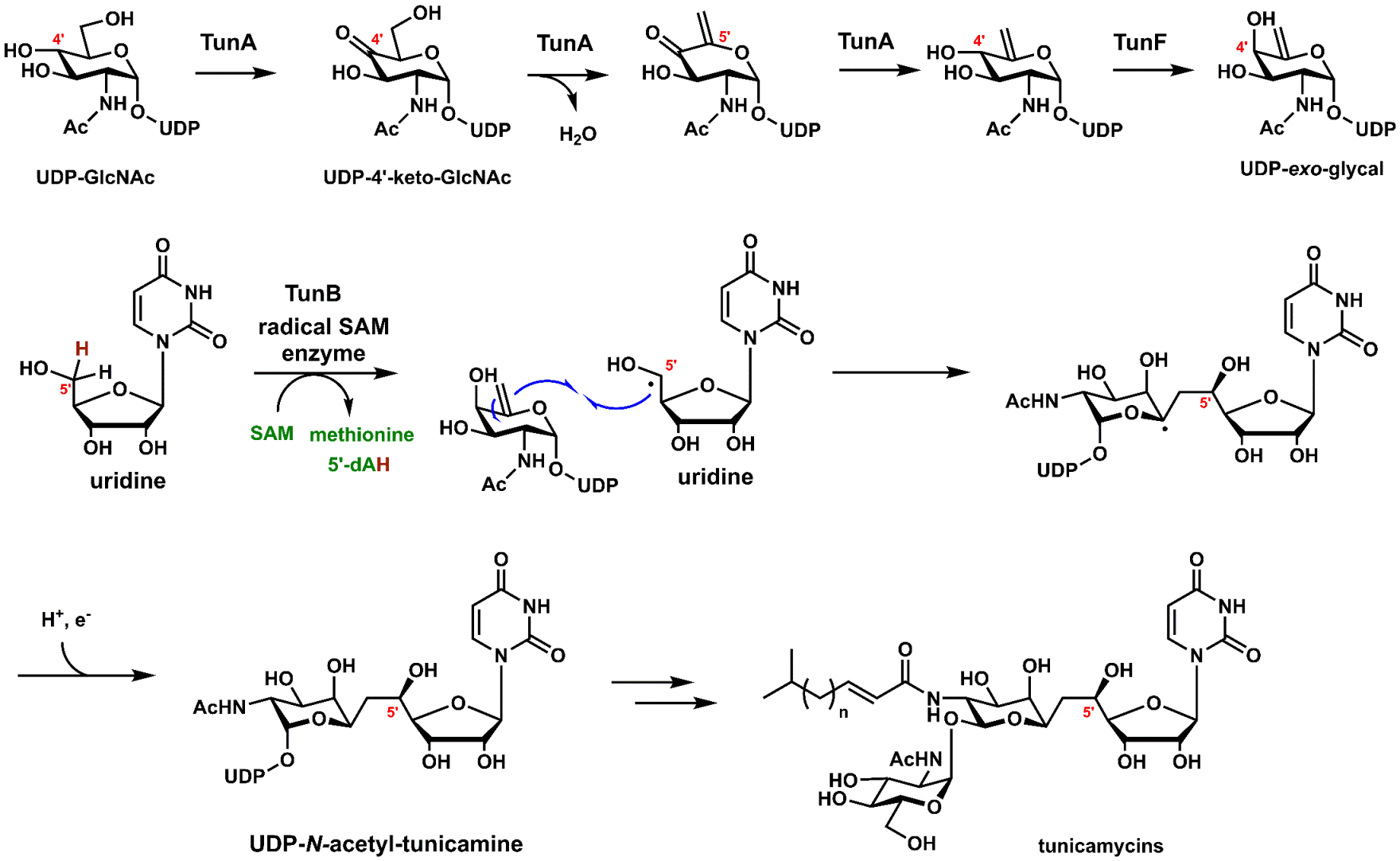 Figure 6.23 An exo-methylene glycal in the biosynthetic pathway to the tunicamine core of tunicamycins.
Supplementary information for Y. Tang and C. Walsh, Natural Product Biosynthesis: Chemical Logic and Enzymatic Machinery, Royal Society of Chemistry, 2017, chapter 6
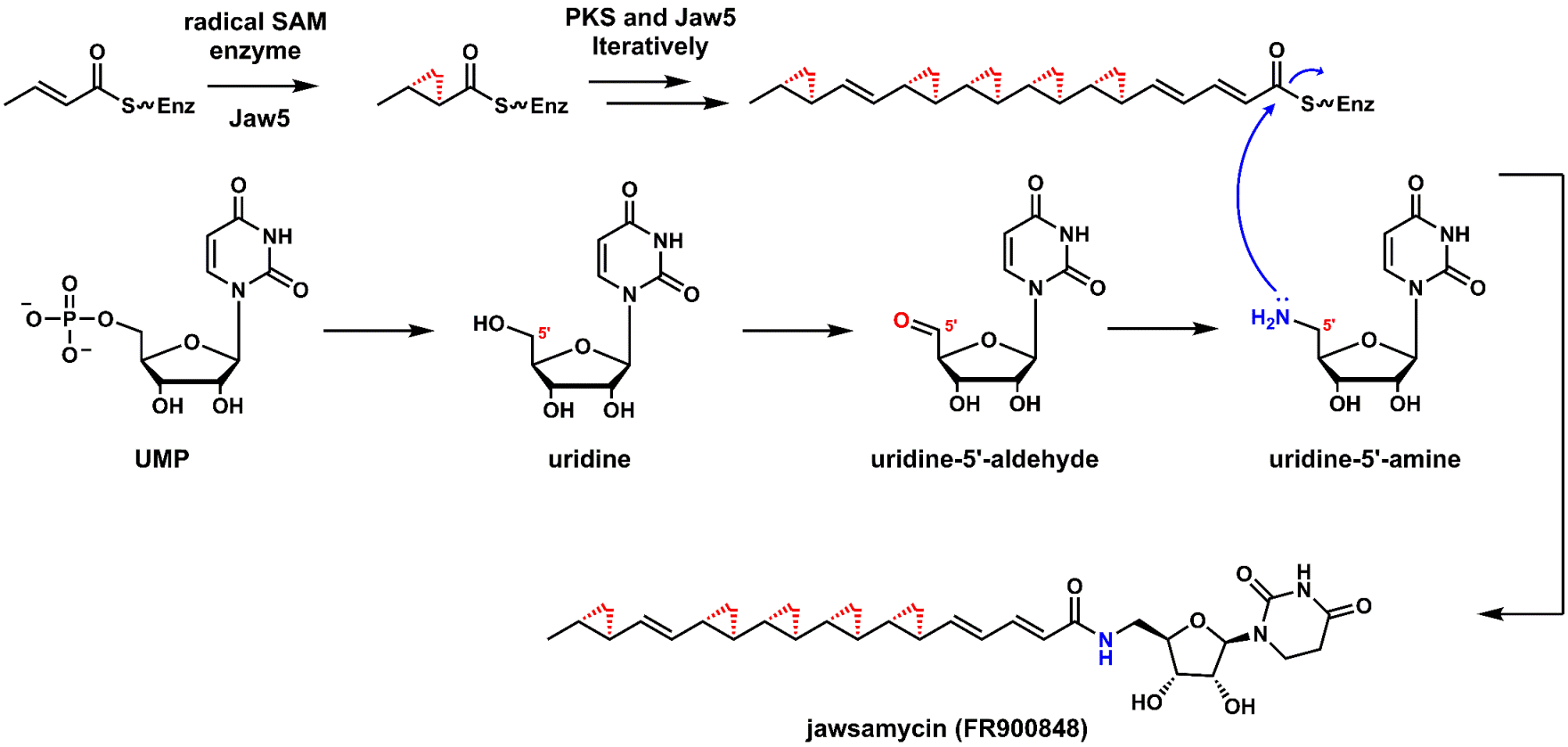 Figure 6.25 Proposed route to Jawsamycin.
Supplementary information for Y. Tang and C. Walsh, Natural Product Biosynthesis: Chemical Logic and Enzymatic Machinery, Royal Society of Chemistry, 2017, chapter 6
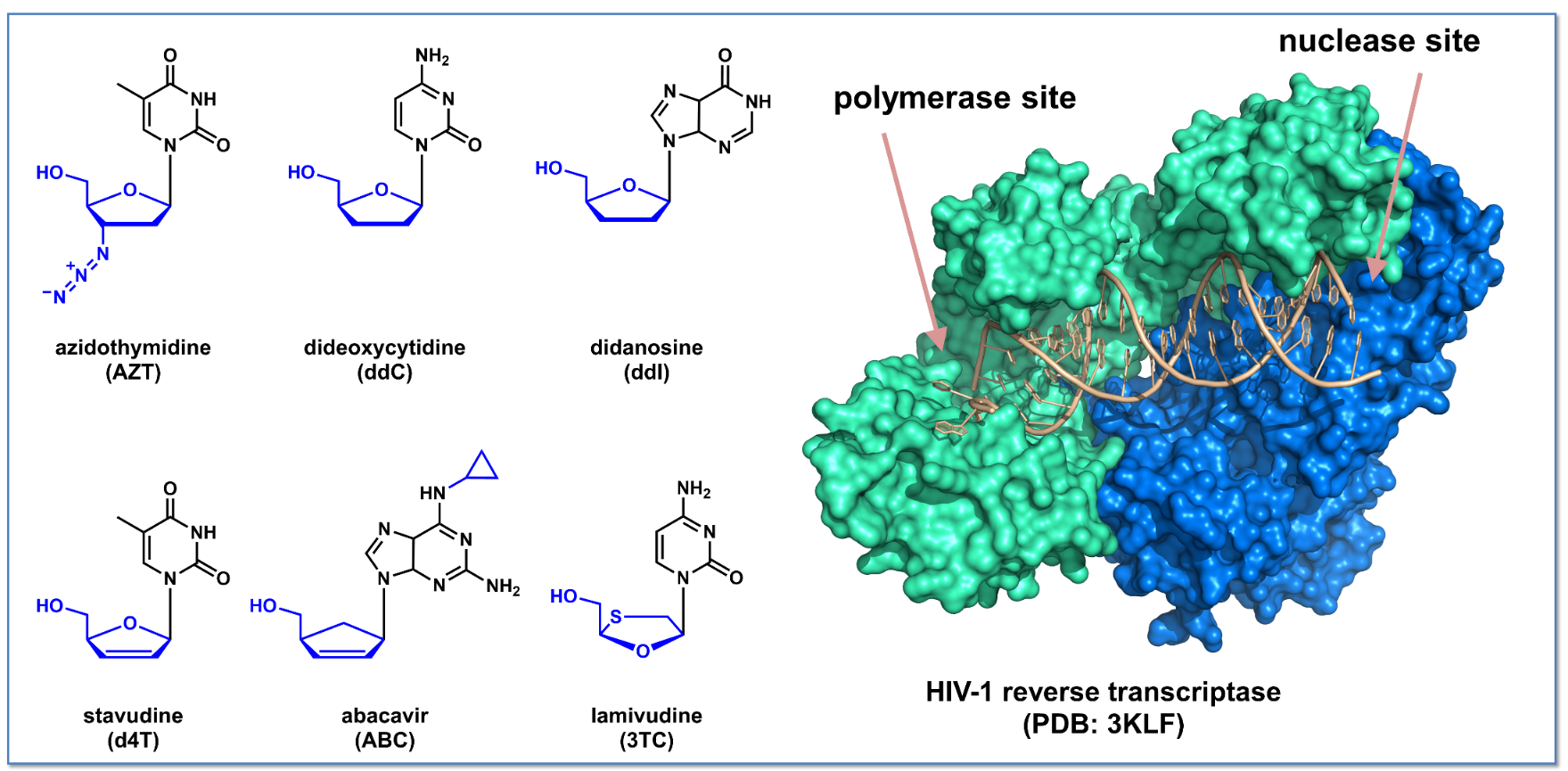 Figure 6.V1 Nucleoside analogs as reverse transcriptase inhibitors for antiviral and cancer chemotherapy.
Supplementary information for Y. Tang and C. Walsh, Natural Product Biosynthesis: Chemical Logic and Enzymatic Machinery, Royal Society of Chemistry, 2017, chapter 6
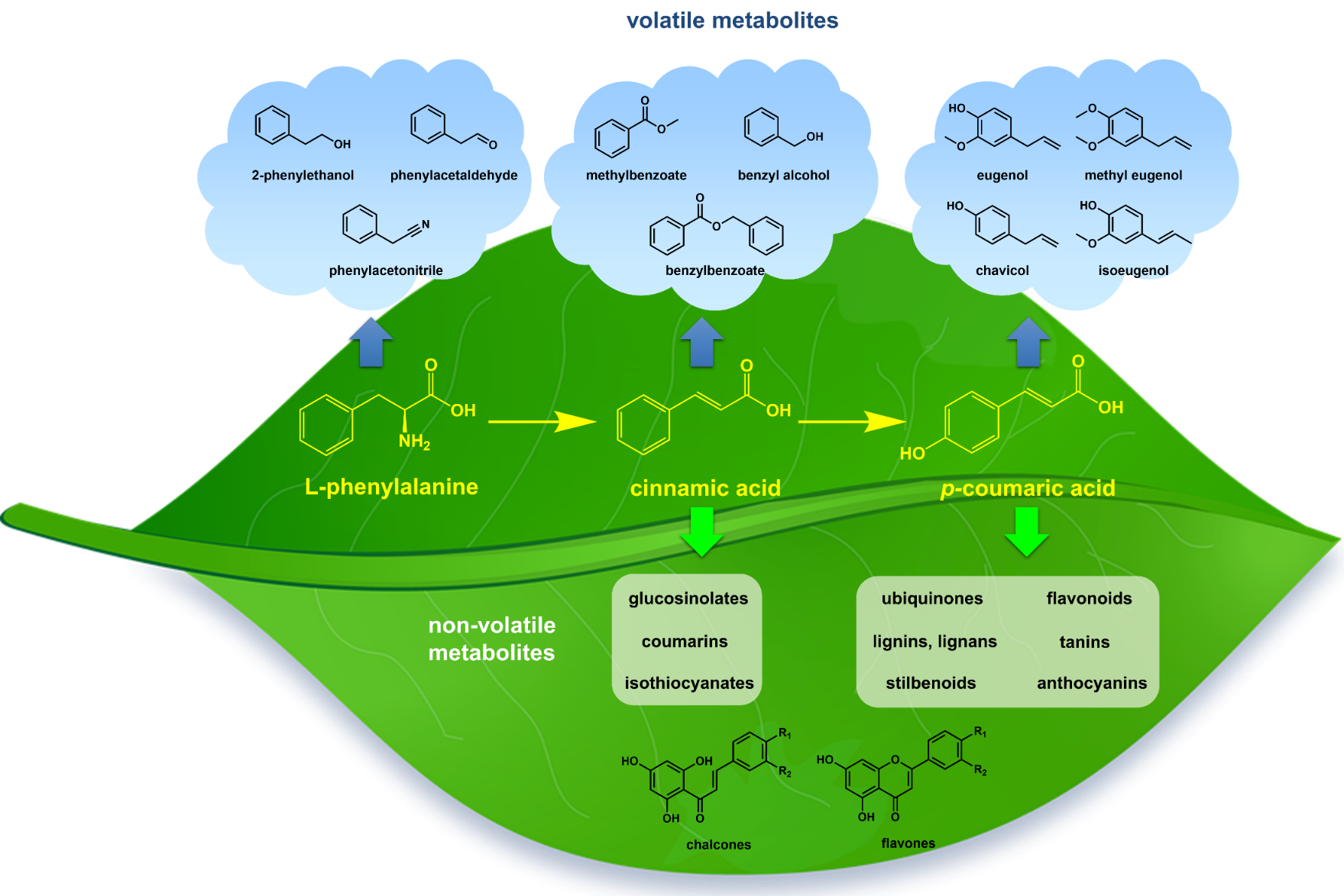 Figure 7.1 Phenylalanine is the entry point to all phenylpropanoid metabolites.
Supplementary information for Y. Tang and C. Walsh, Natural Product Biosynthesis: Chemical Logic and Enzymatic Machinery, Royal Society of Chemistry, 2017, chapter 7
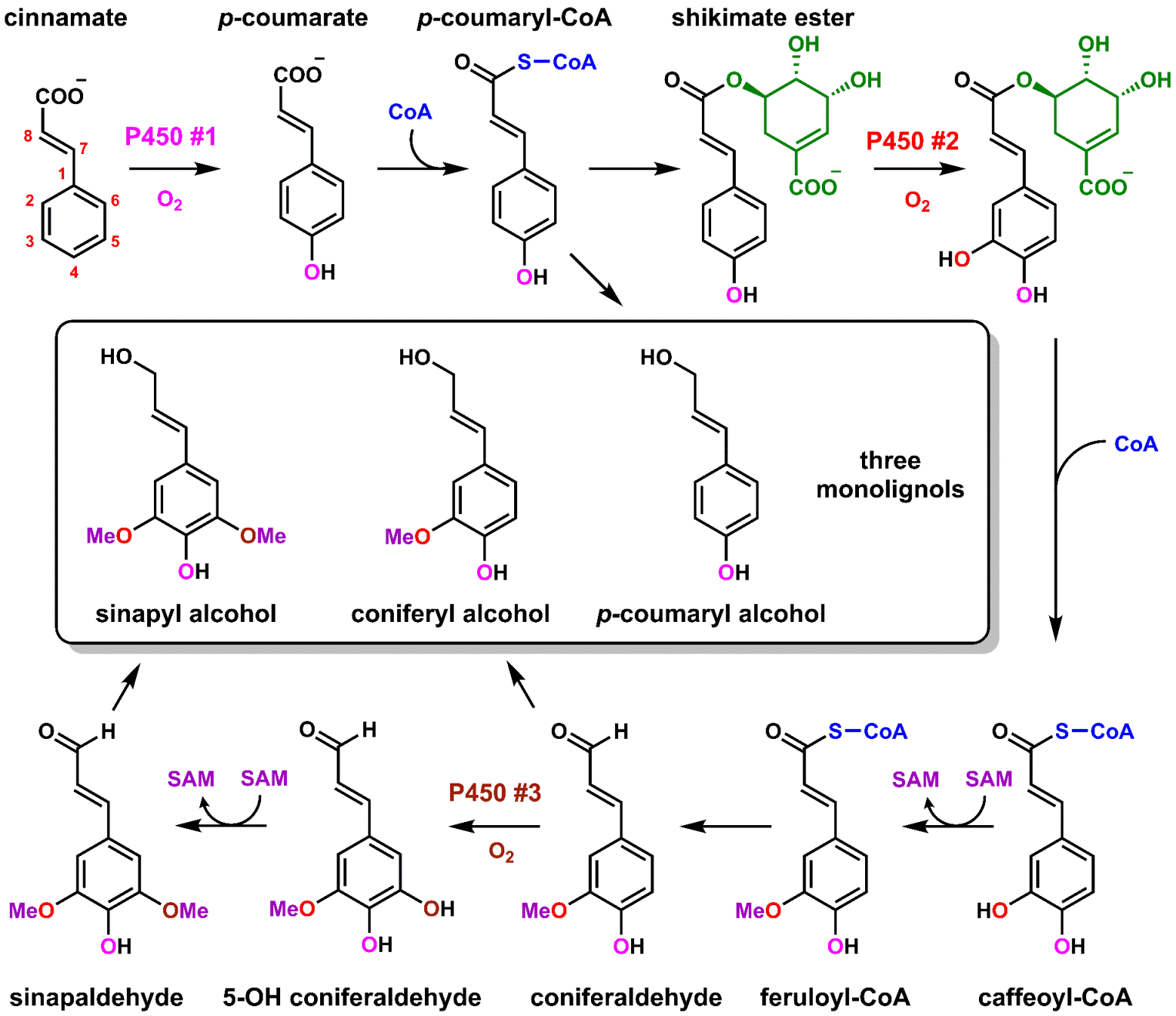 Figure 7.7 Cinnamate to the three monolignols. Three P450 oxygenases work on different forms of the substrates.
Supplementary information for Y. Tang and C. Walsh, Natural Product Biosynthesis: Chemical Logic and Enzymatic Machinery, Royal Society of Chemistry, 2017, chapter 7
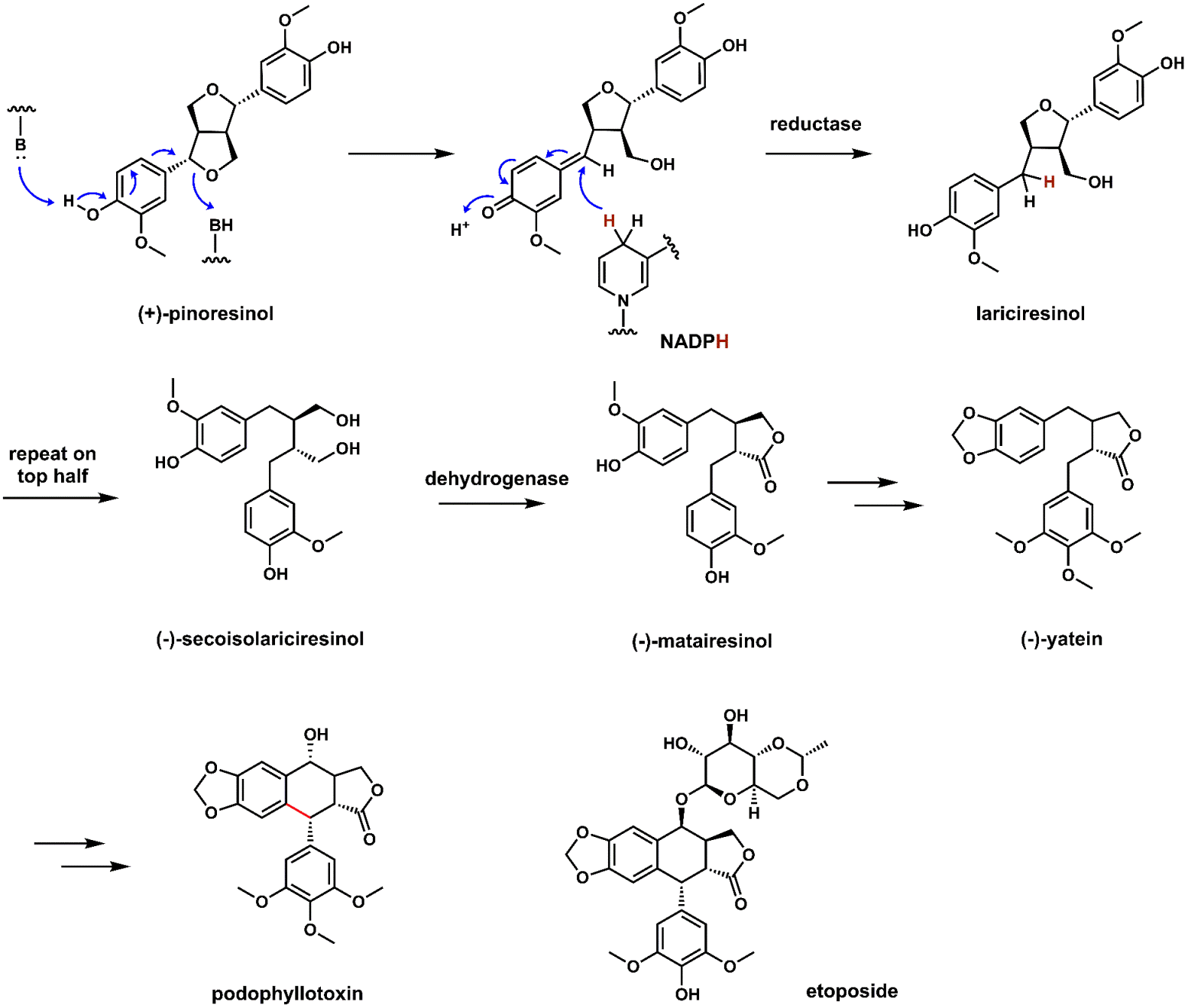 Figure 7.10 Enzymatic processing of pinoresinol to podophyllotoxin.
Supplementary information for Y. Tang and C. Walsh, Natural Product Biosynthesis: Chemical Logic and Enzymatic Machinery, Royal Society of Chemistry, 2017, chapter 7
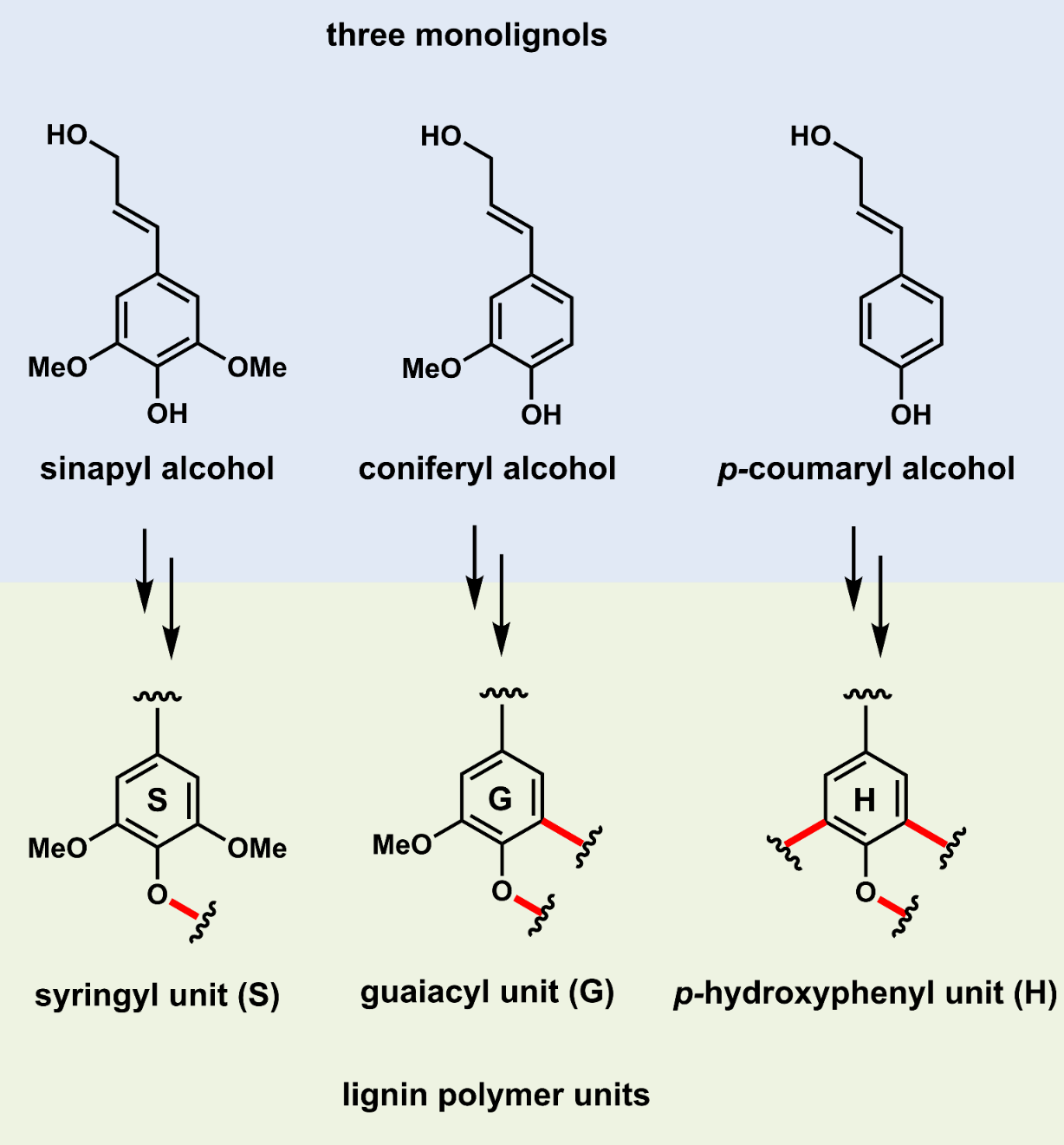 Figure 7.13 Different lignin subtypes that can be generated from the three monolignols.
Supplementary information for Y. Tang and C. Walsh, Natural Product Biosynthesis: Chemical Logic and Enzymatic Machinery, Royal Society of Chemistry, 2017, chapter 7
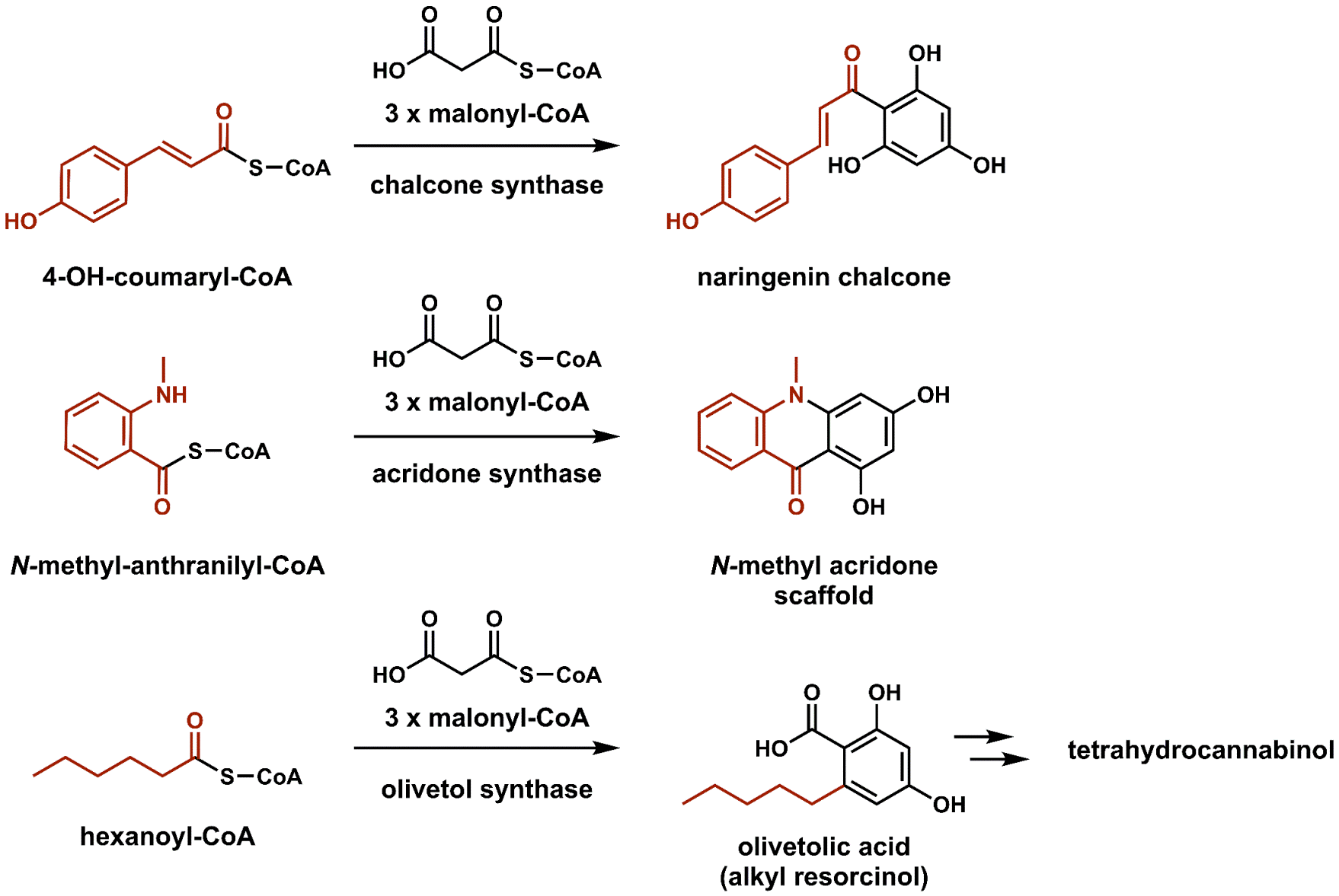 Figure 7.18 Type III PKS that carry out three chain elongations with malonyl-CoA but use distinct starter aryl-CoAs.
Supplementary information for Y. Tang and C. Walsh, Natural Product Biosynthesis: Chemical Logic and Enzymatic Machinery, Royal Society of Chemistry, 2017, chapter 7
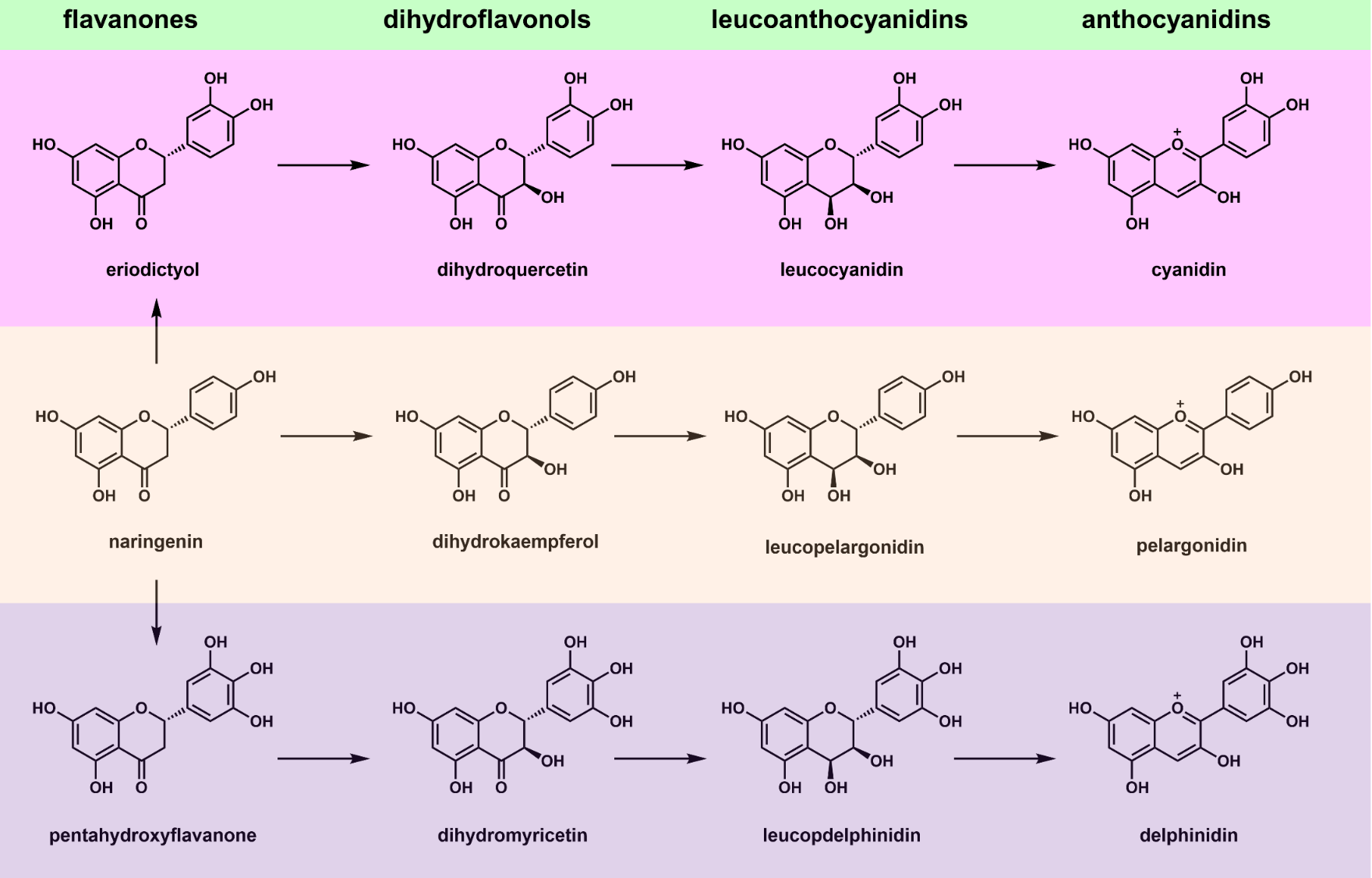 Figure 7.22 Anthocyanidins as flower pigments: chalcones to flavanones to dihydroflavonols to anthocyanidins.
Supplementary information for Y. Tang and C. Walsh, Natural Product Biosynthesis: Chemical Logic and Enzymatic Machinery, Royal Society of Chemistry, 2017, chapter 7
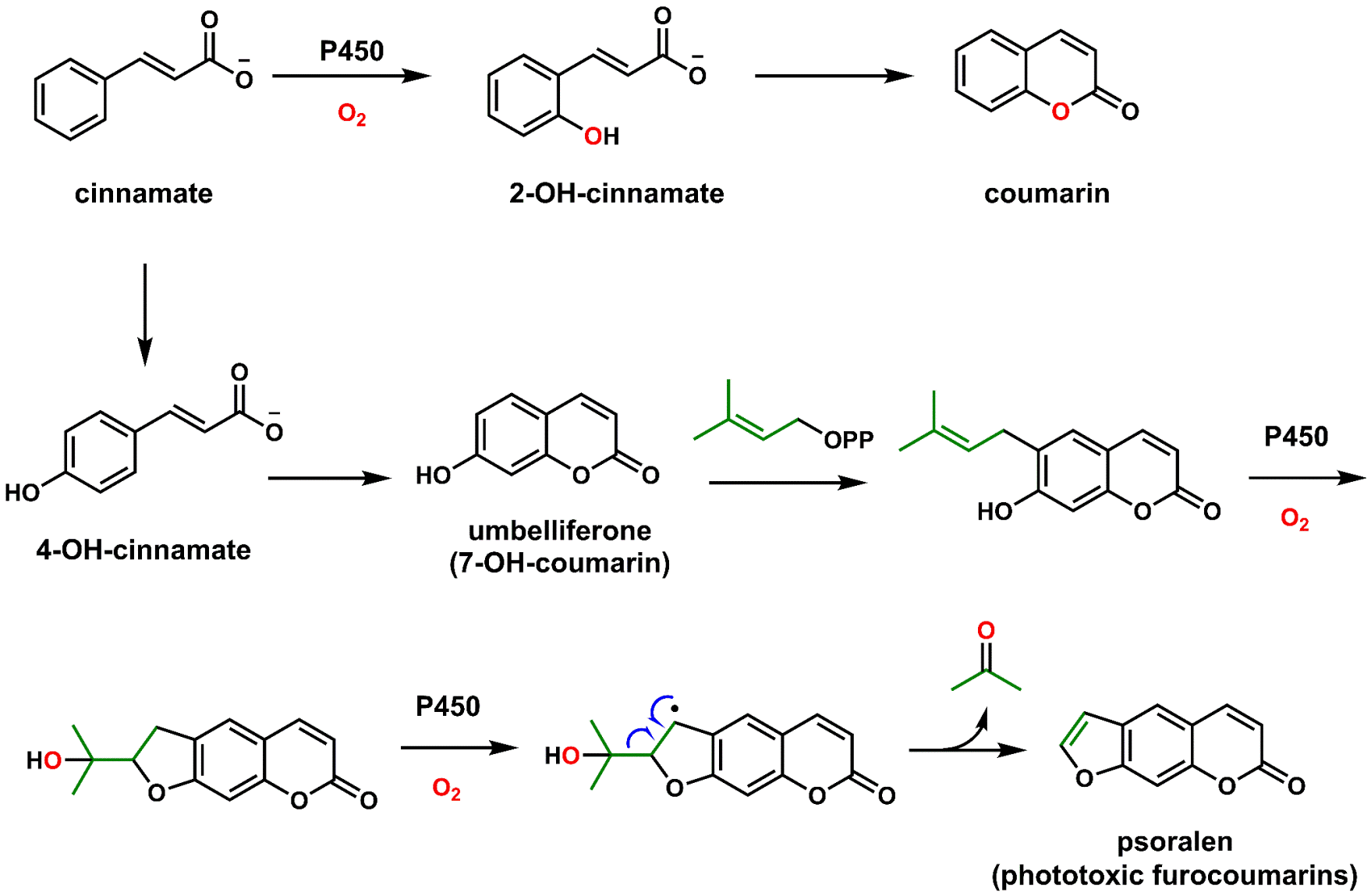 Figure 7.31 Metabolism of cinnamate to coumarins, such as umbelliferone, which can be prenylated and oxidized to psoralen.
Supplementary information for Y. Tang and C. Walsh, Natural Product Biosynthesis: Chemical Logic and Enzymatic Machinery, Royal Society of Chemistry, 2017, chapter 7
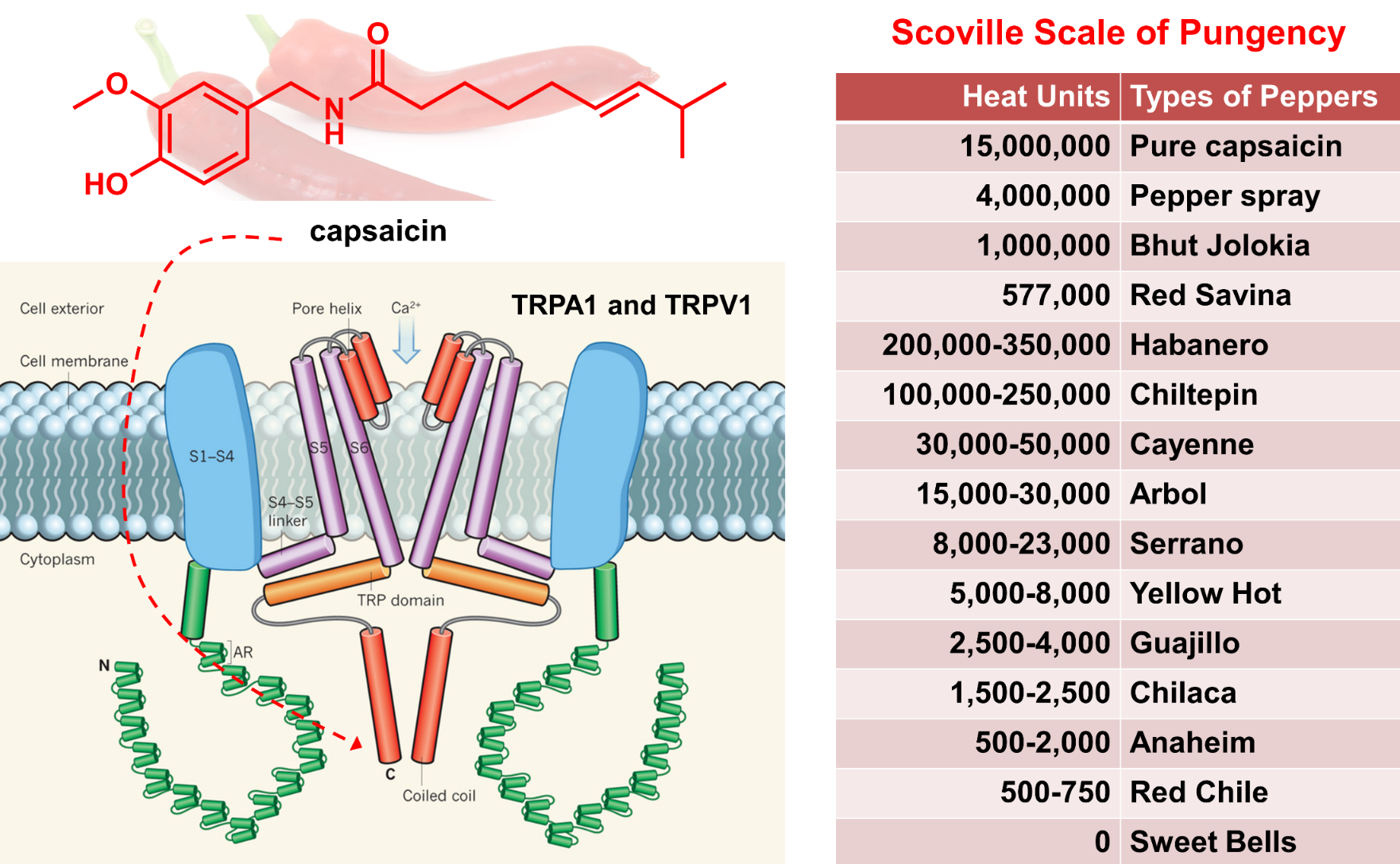 Figure 7.V3 Capsaicin and caspaicinoids.
Supplementary information for Y. Tang and C. Walsh, Natural Product Biosynthesis: Chemical Logic and Enzymatic Machinery, Royal Society of Chemistry, 2017, chapter 7
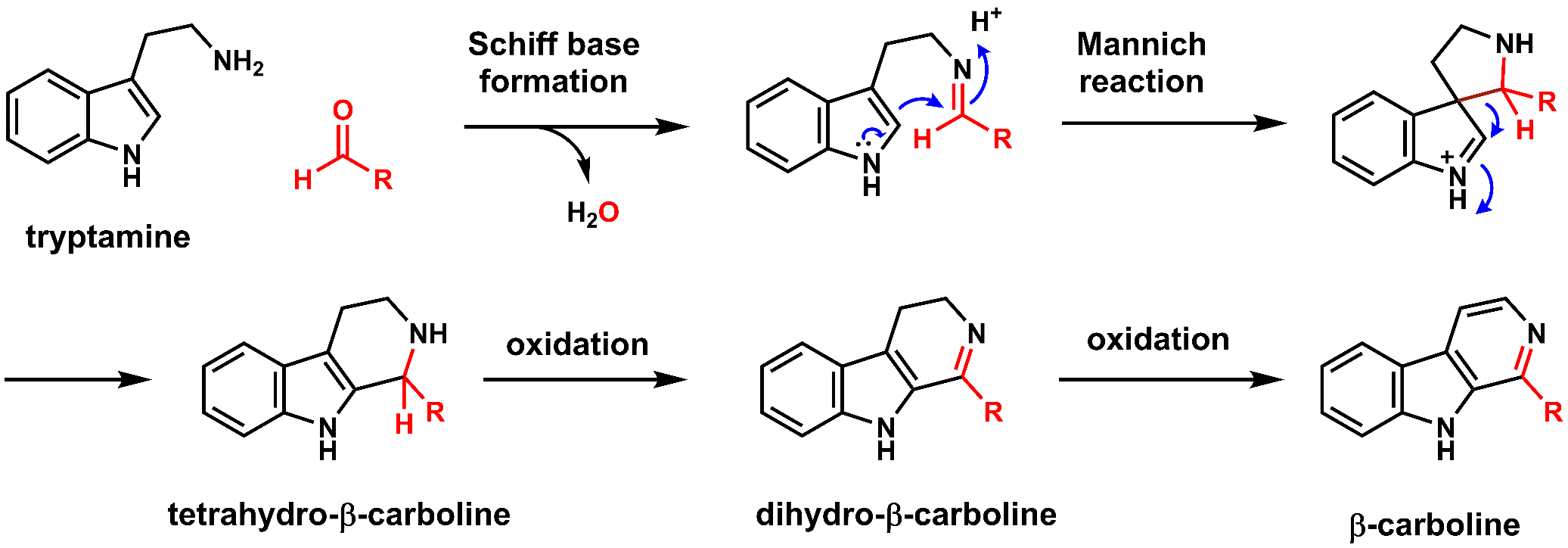 Figure 8.1 Schematic for conversion of bicyclic indole to tricyclic b-carboline rings.
Supplementary information for Y. Tang and C. Walsh, Natural Product Biosynthesis: Chemical Logic and Enzymatic Machinery, Royal Society of Chemistry, 2017, chapter 8
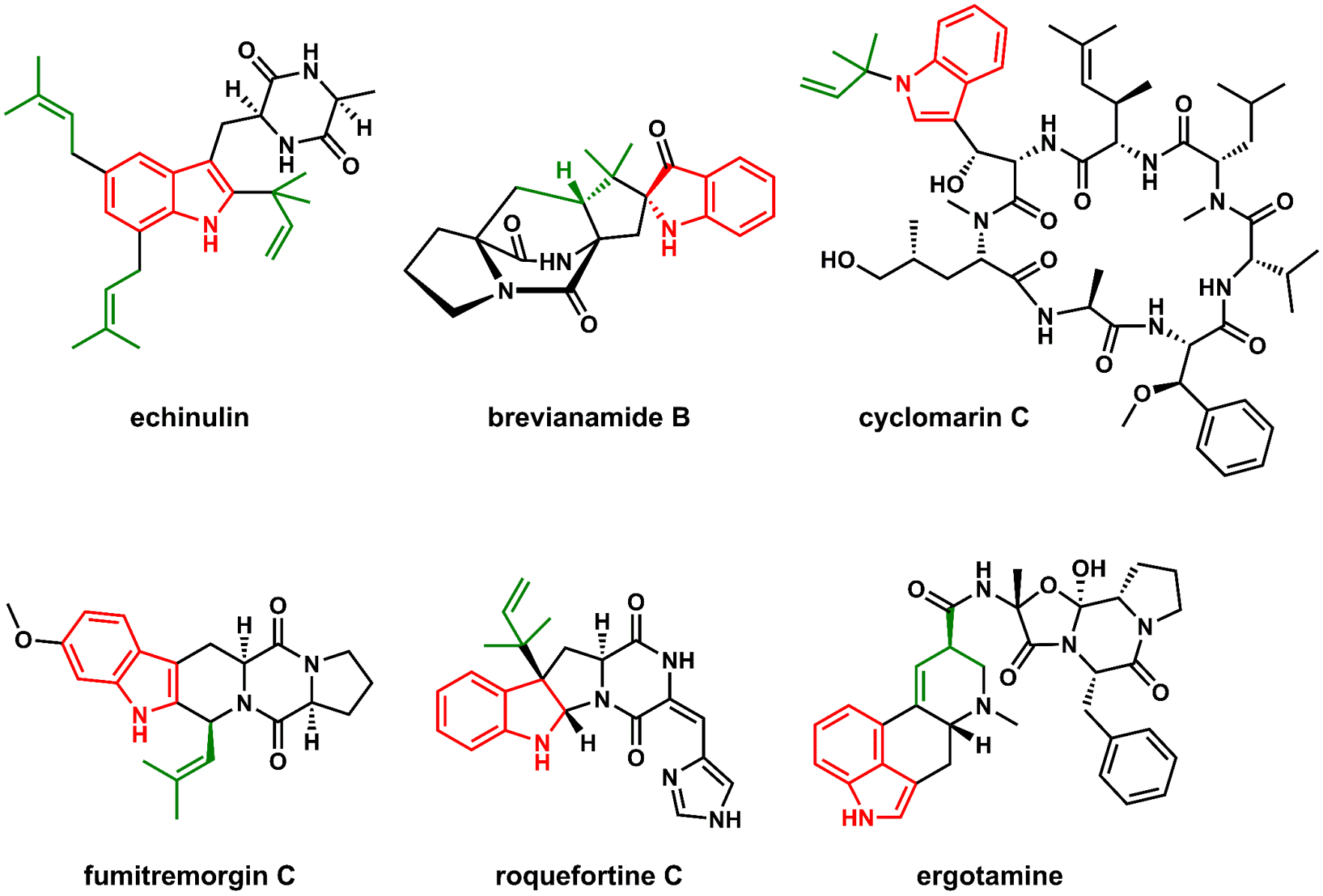 Figure 8.4 Prenylated indole scaffolds, assembled by distinct logic and enzymatic machinery.
Supplementary information for Y. Tang and C. Walsh, Natural Product Biosynthesis: Chemical Logic and Enzymatic Machinery, Royal Society of Chemistry, 2017, chapter 8
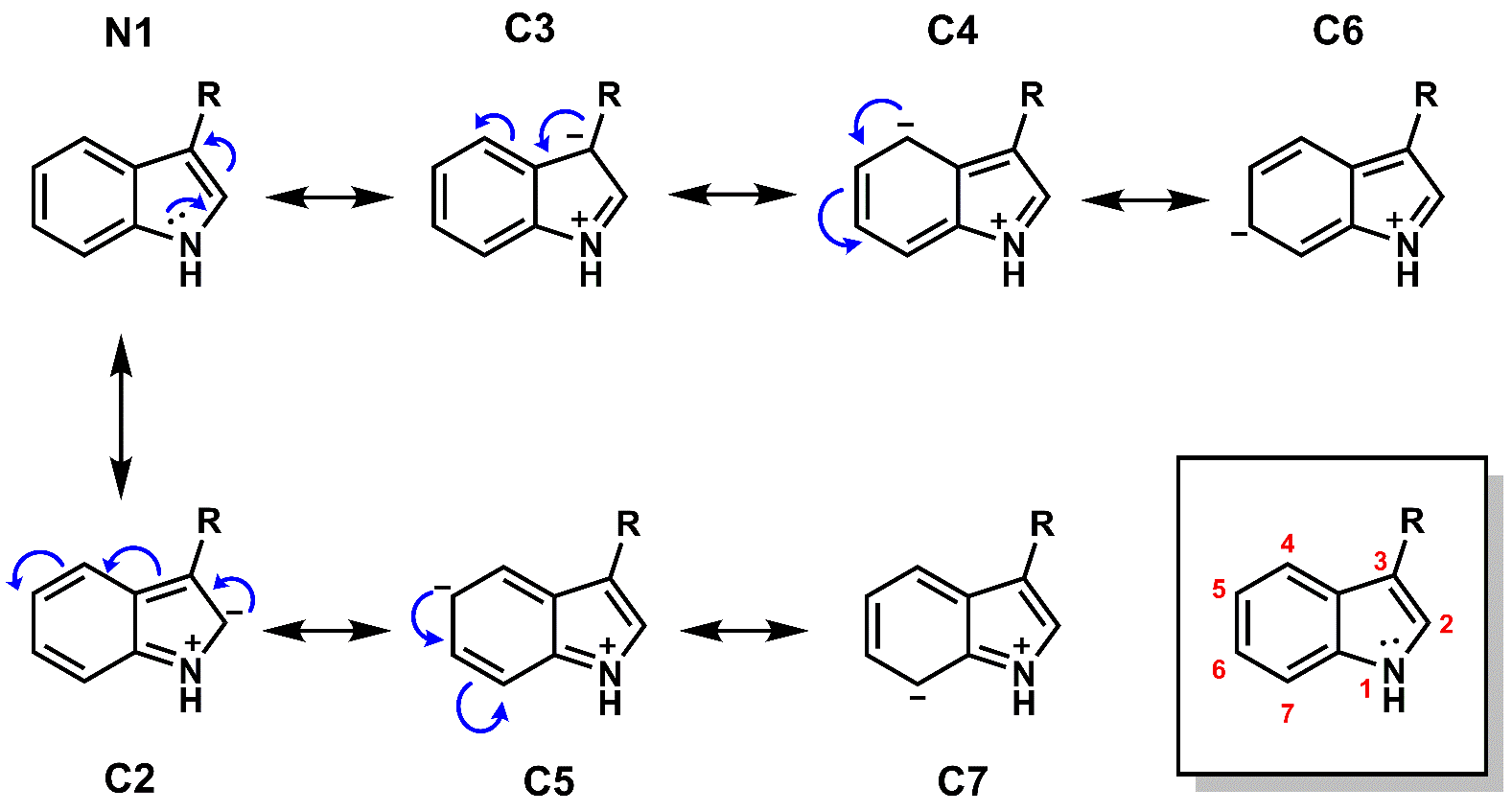 Figure 8.7 The indole ring as a source of multiple carbon nucleophile equivalents.
Supplementary information for Y. Tang and C. Walsh, Natural Product Biosynthesis: Chemical Logic and Enzymatic Machinery, Royal Society of Chemistry, 2017, chapter 8
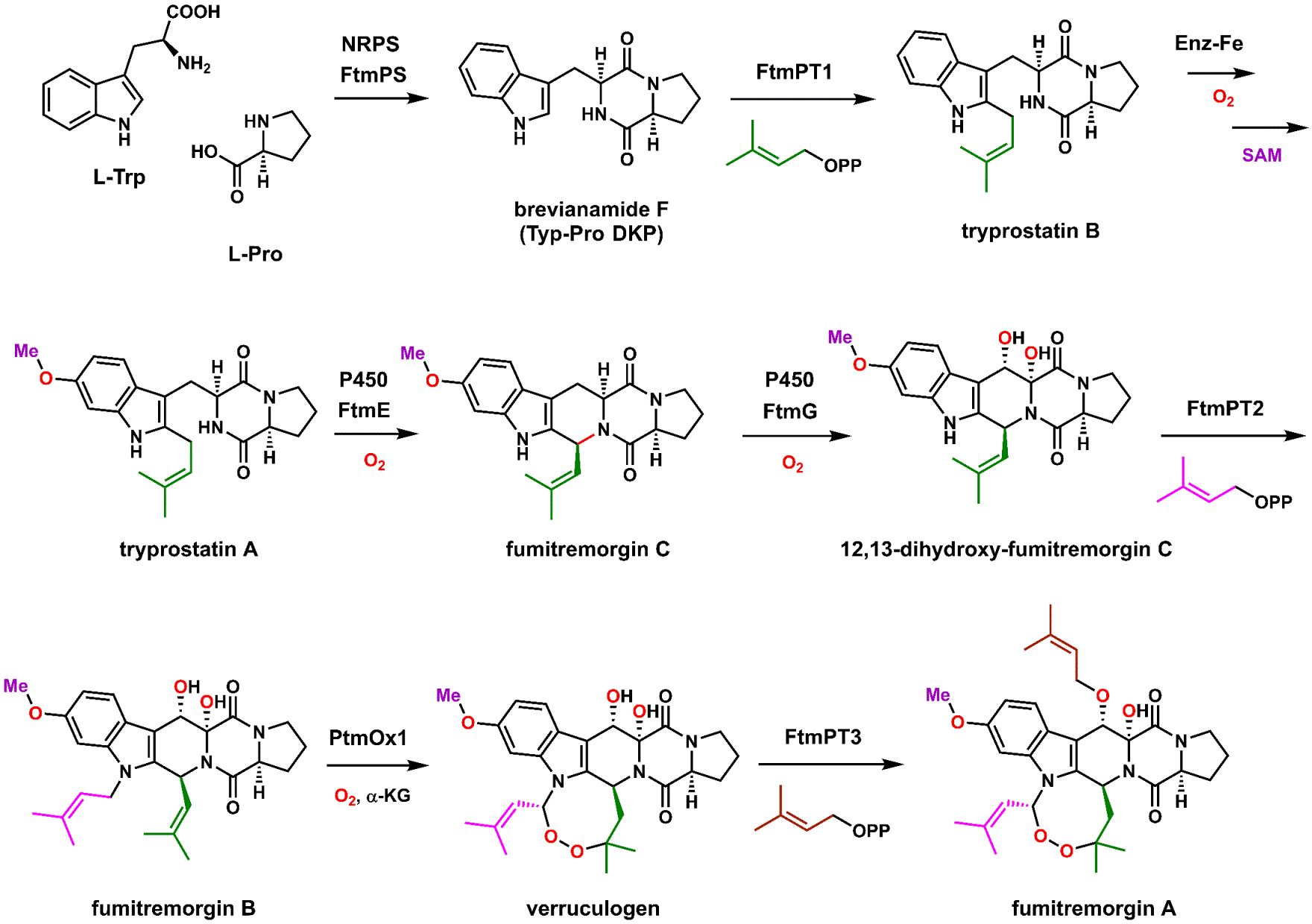 Figure 8.12 Progression to complex scaffolds: a two module DKP-forming NRPS, prenyltransferases, and oxygenases in the verruculogen pathway.
Supplementary information for Y. Tang and C. Walsh, Natural Product Biosynthesis: Chemical Logic and Enzymatic Machinery, Royal Society of Chemistry, 2017, chapter 8
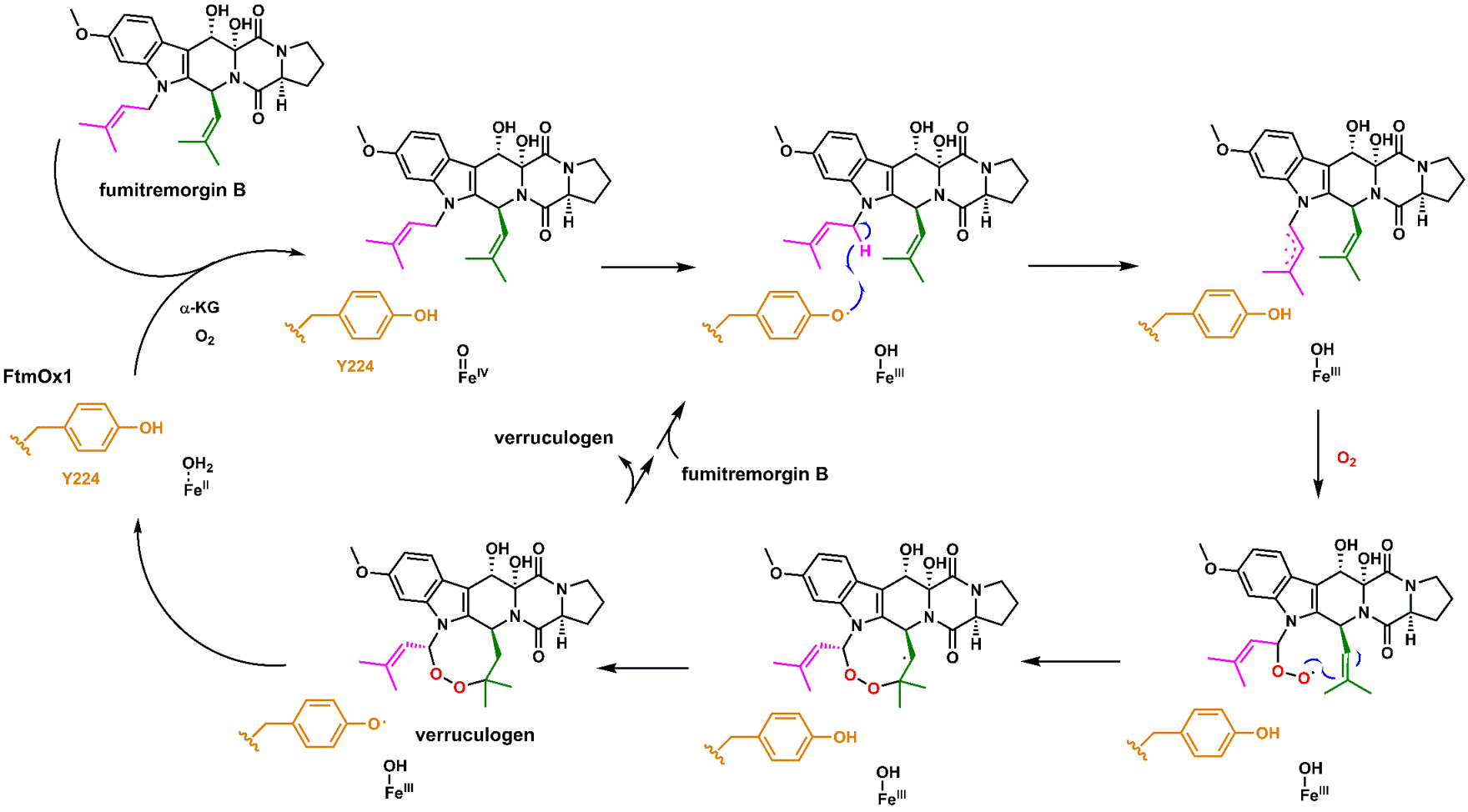 Figure 8.14 Fumitremorgin B to verruculogen: insertion of a peroxide bridge into two pendant prenyl chains.
Supplementary information for Y. Tang and C. Walsh, Natural Product Biosynthesis: Chemical Logic and Enzymatic Machinery, Royal Society of Chemistry, 2017, chapter 8
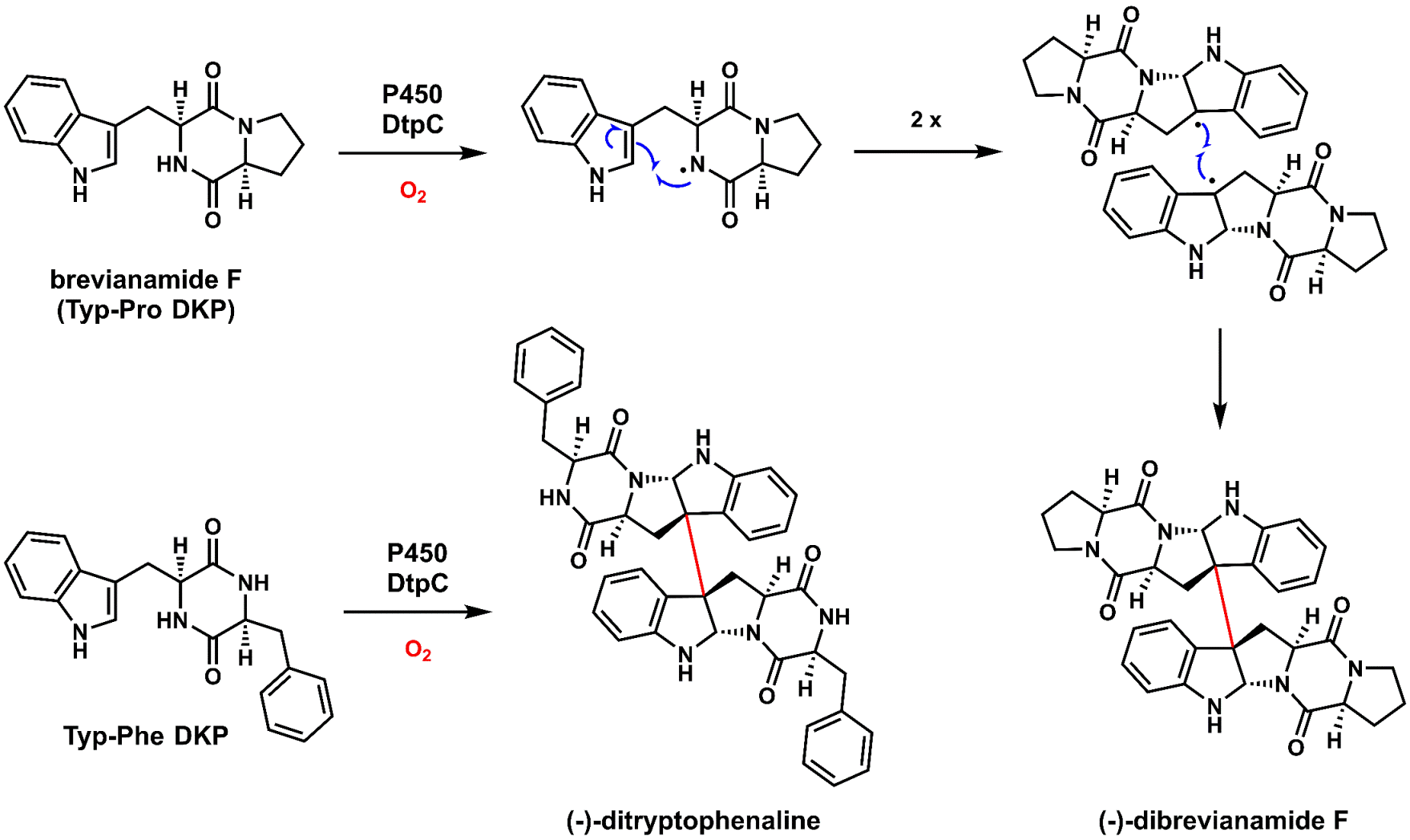 Figure 8.23 Dibrevianamide F and ditryptophenaline are proposed to undergo regioselective dimerization via long-lived delocalized radical species
Supplementary information for Y. Tang and C. Walsh, Natural Product Biosynthesis: Chemical Logic and Enzymatic Machinery, Royal Society of Chemistry, 2017, chapter 8
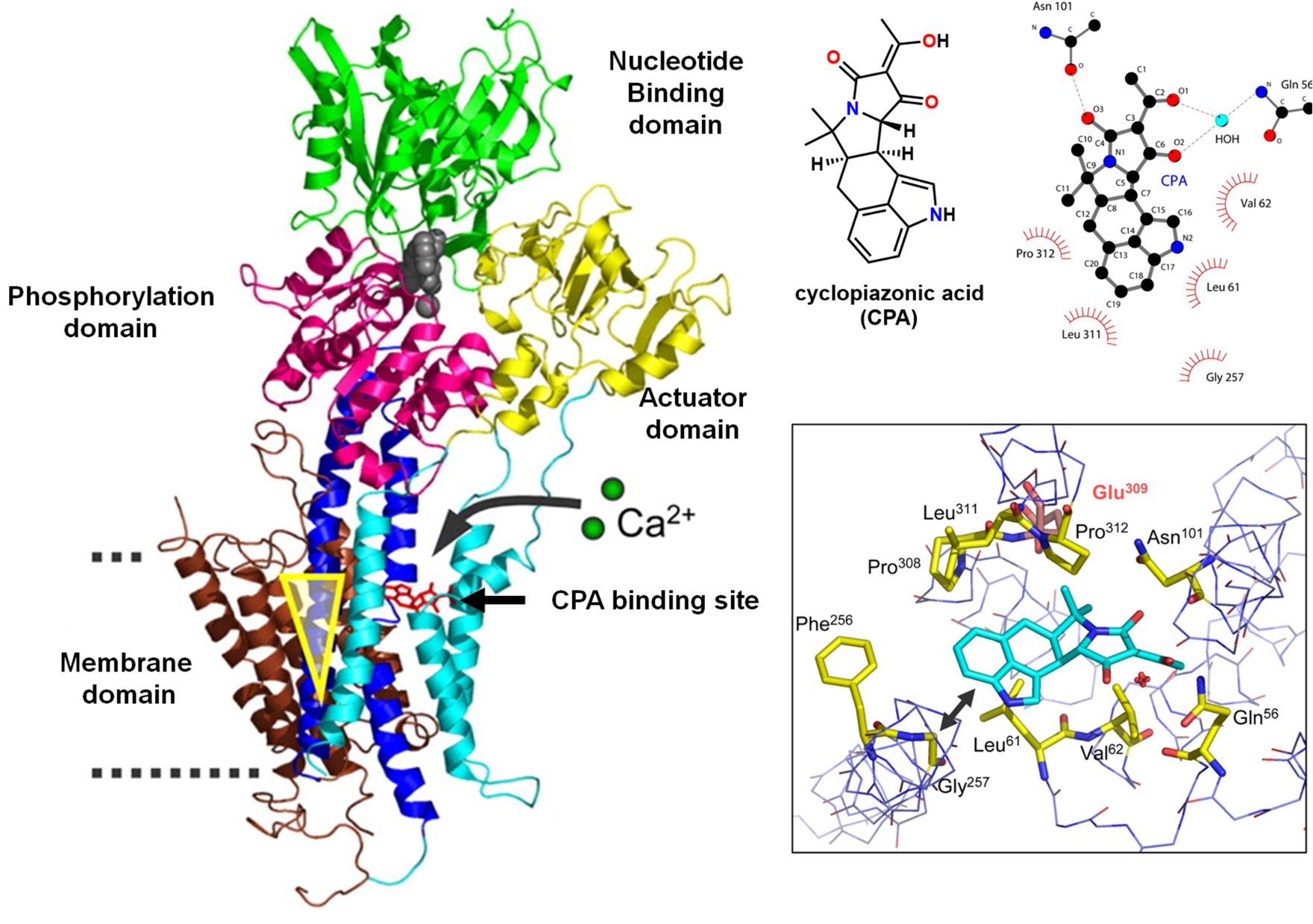 Figure 8.24 The fungal mycotoxin cyclopiazonic acid (CPA) is a nanomolar inhibitor of muscle cell sarcoplasmic reticulum Ca++-ATPase.
Supplementary information for Y. Tang and C. Walsh, Natural Product Biosynthesis: Chemical Logic and Enzymatic Machinery, Royal Society of Chemistry, 2017, chapter 8
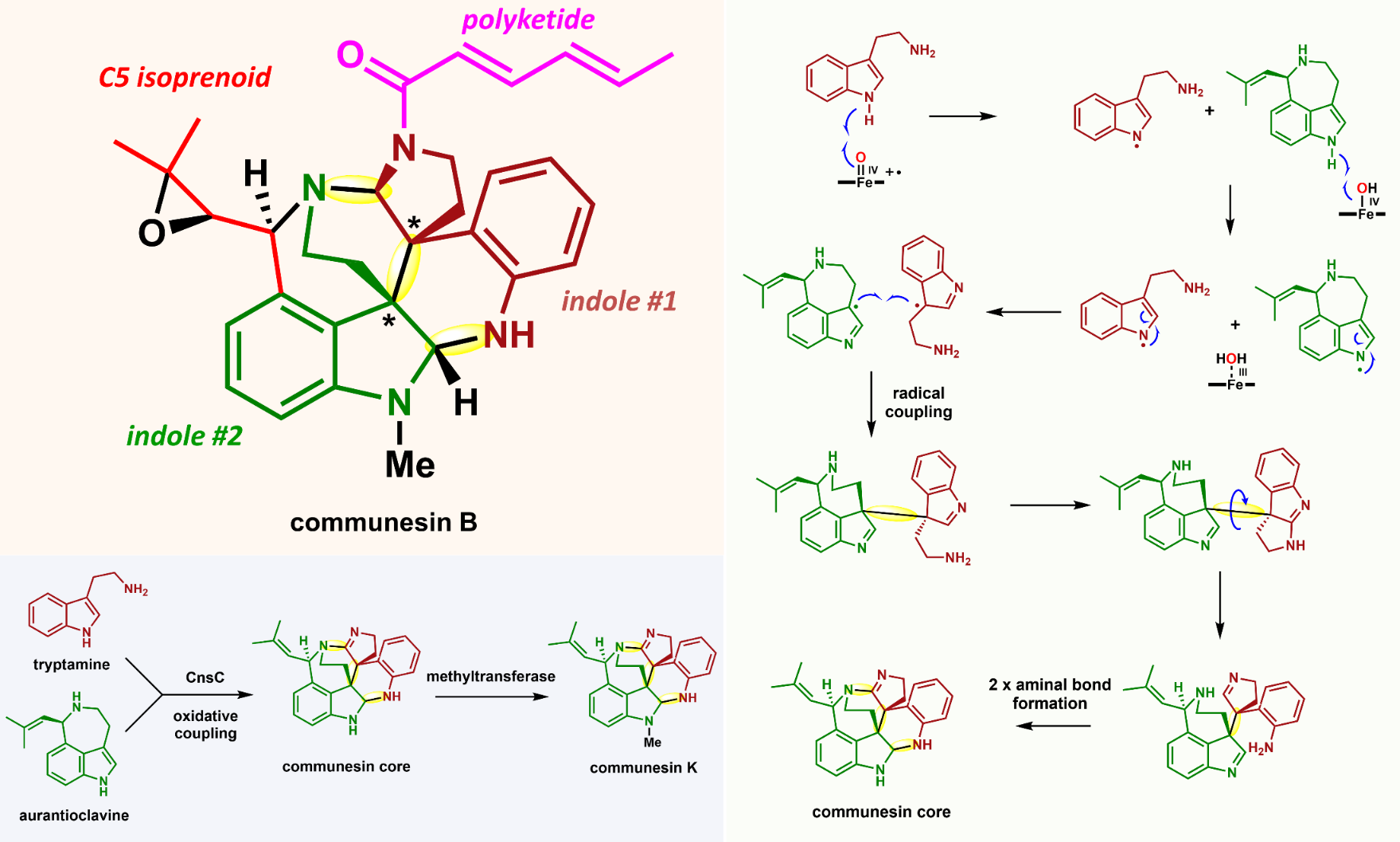 Figure 8.V2 Biosynthesis of the heterodimeric indole alkaloid communesin involves a P450-catalyzed coupling step.
Supplementary information for Y. Tang and C. Walsh, Natural Product Biosynthesis: Chemical Logic and Enzymatic Machinery, Royal Society of Chemistry, 2017, chapter 8
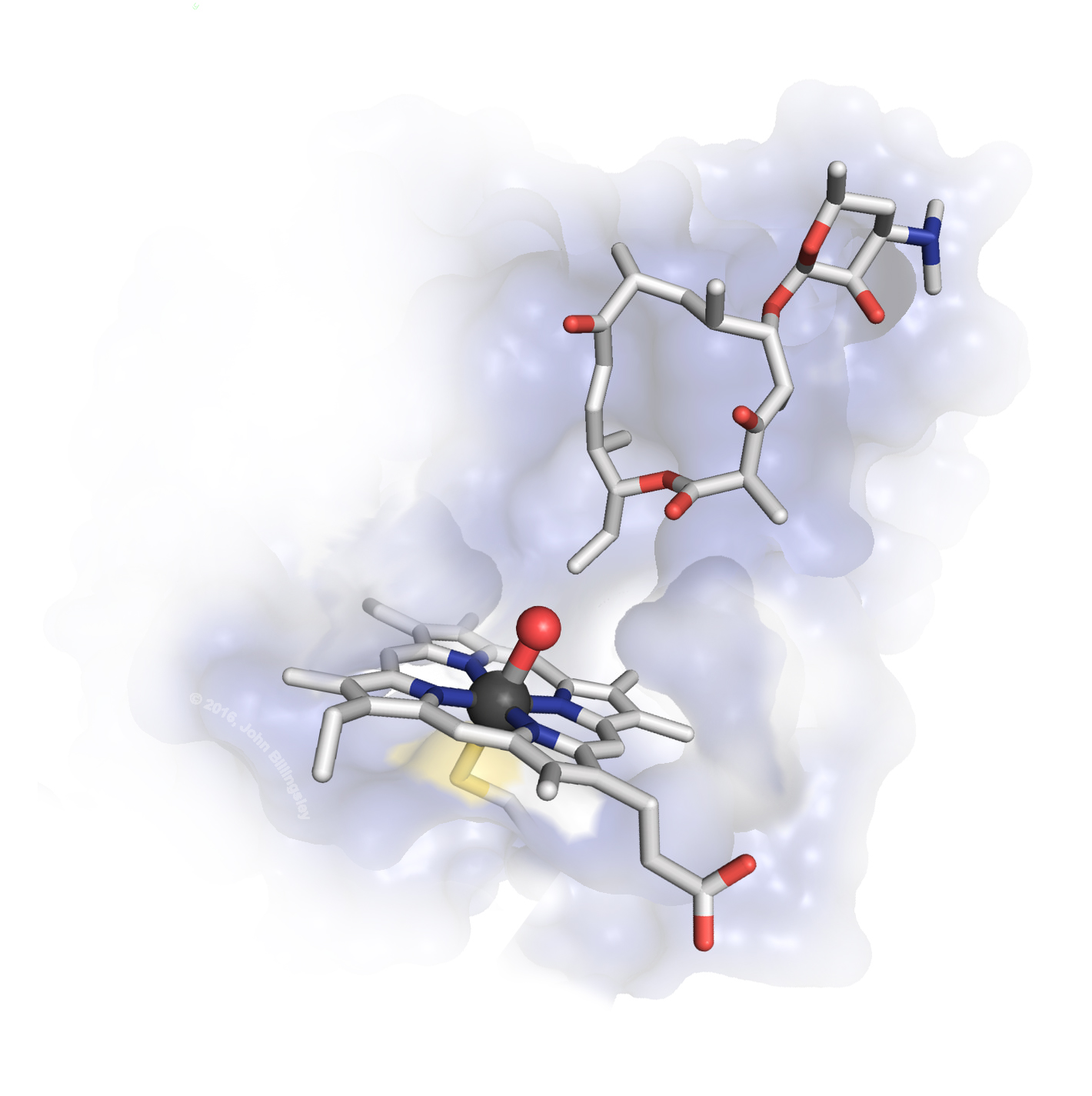 Chapter 9 Opener Figure Crystal structure of the active site of the P450 PikC involved in pikromycin biosynthesis (PDB ID: 2VZ7).
Supplementary information for Y. Tang and C. Walsh, Natural Product Biosynthesis: Chemical Logic and Enzymatic Machinery, Royal Society of Chemistry, 2017, chapter 9
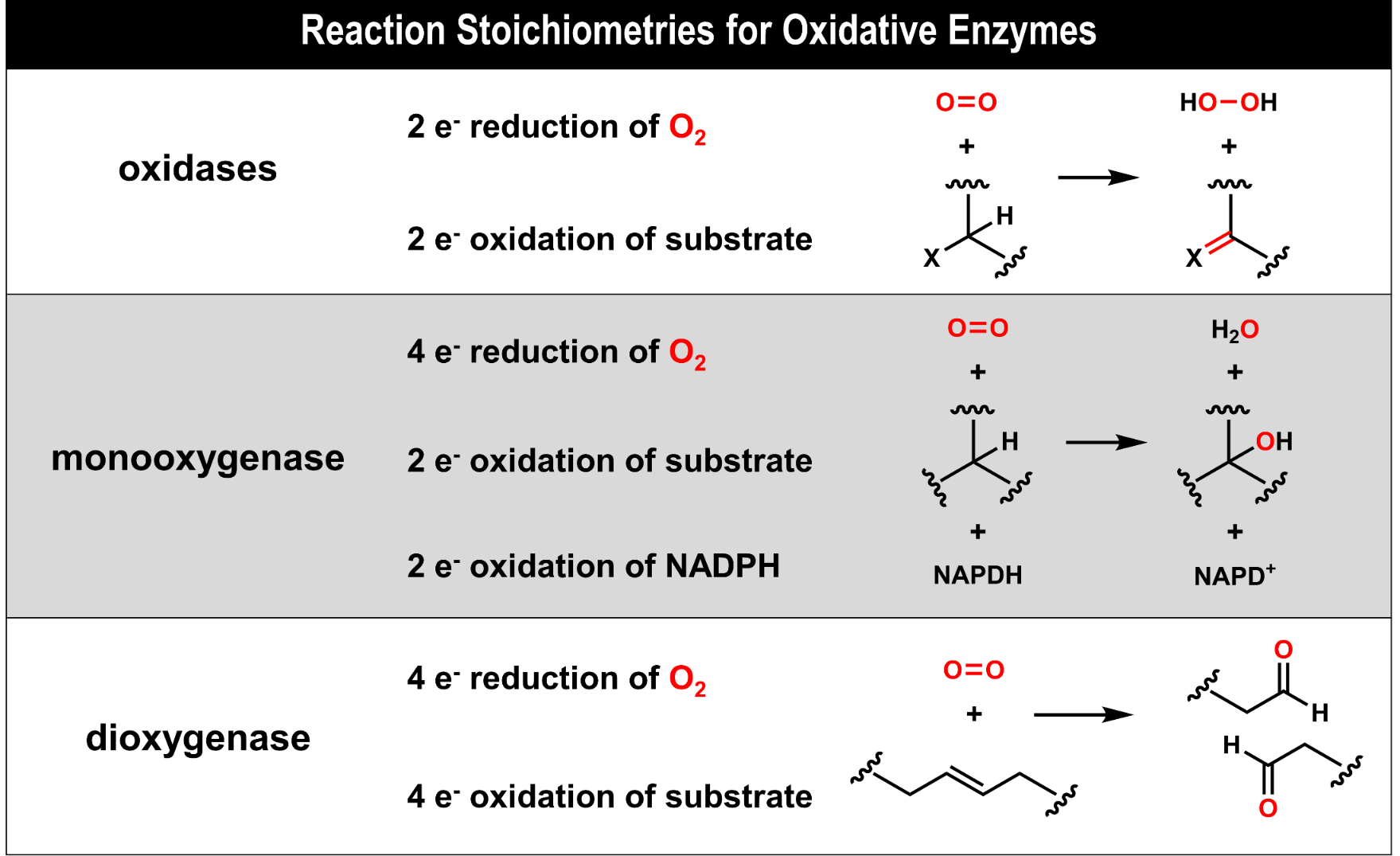 Figure 9.7 Reaction stoichiometries for oxidases, monooxygenases, and dioxygenases.
Supplementary information for Y. Tang and C. Walsh, Natural Product Biosynthesis: Chemical Logic and Enzymatic Machinery, Royal Society of Chemistry, 2017, chapter 9
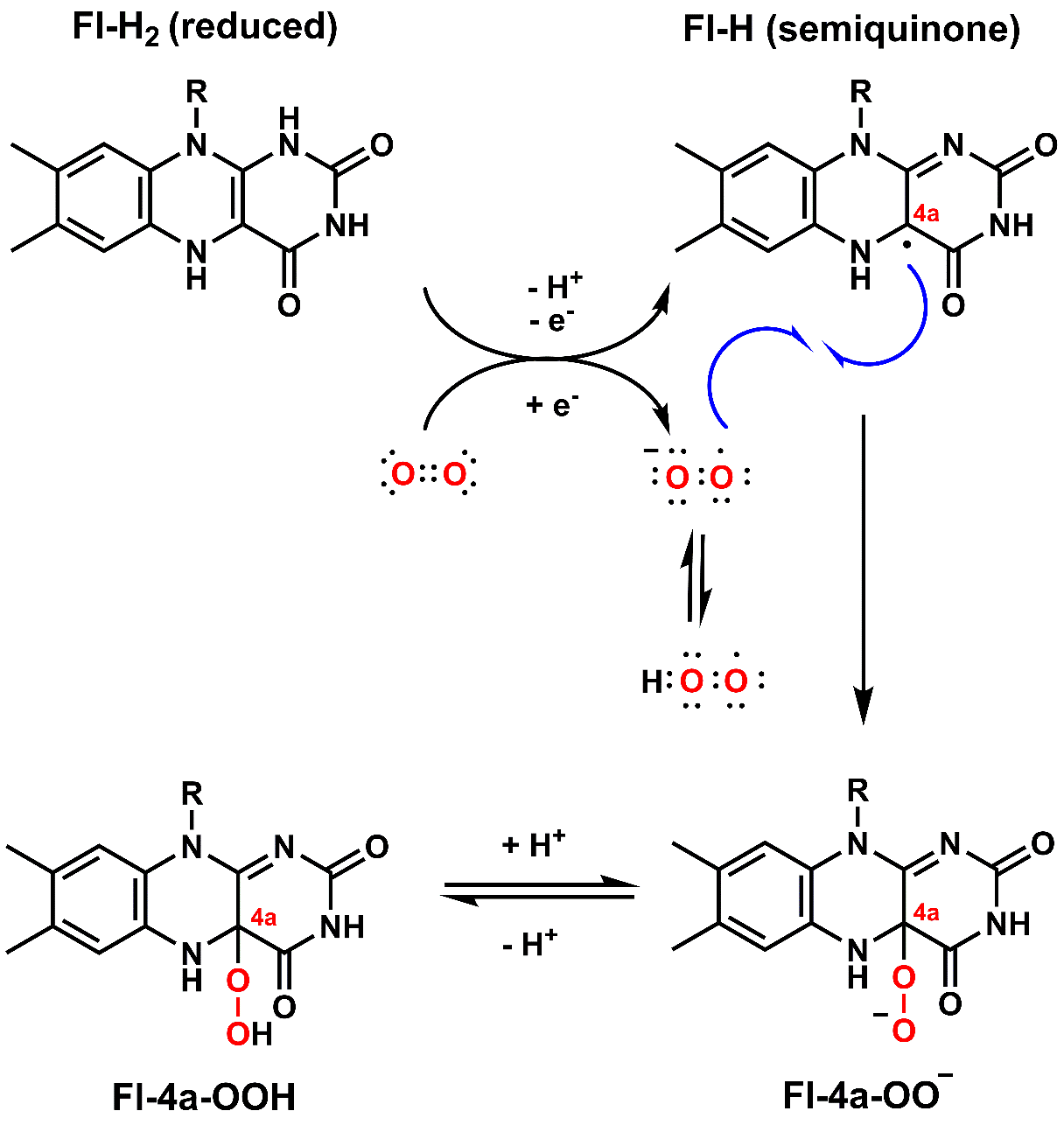 Figure 9.12 Reaction of one-electron-reduced and two-electron-reduced flavin coenzymes with O2.
Supplementary information for Y. Tang and C. Walsh, Natural Product Biosynthesis: Chemical Logic and Enzymatic Machinery, Royal Society of Chemistry, 2017, chapter 9
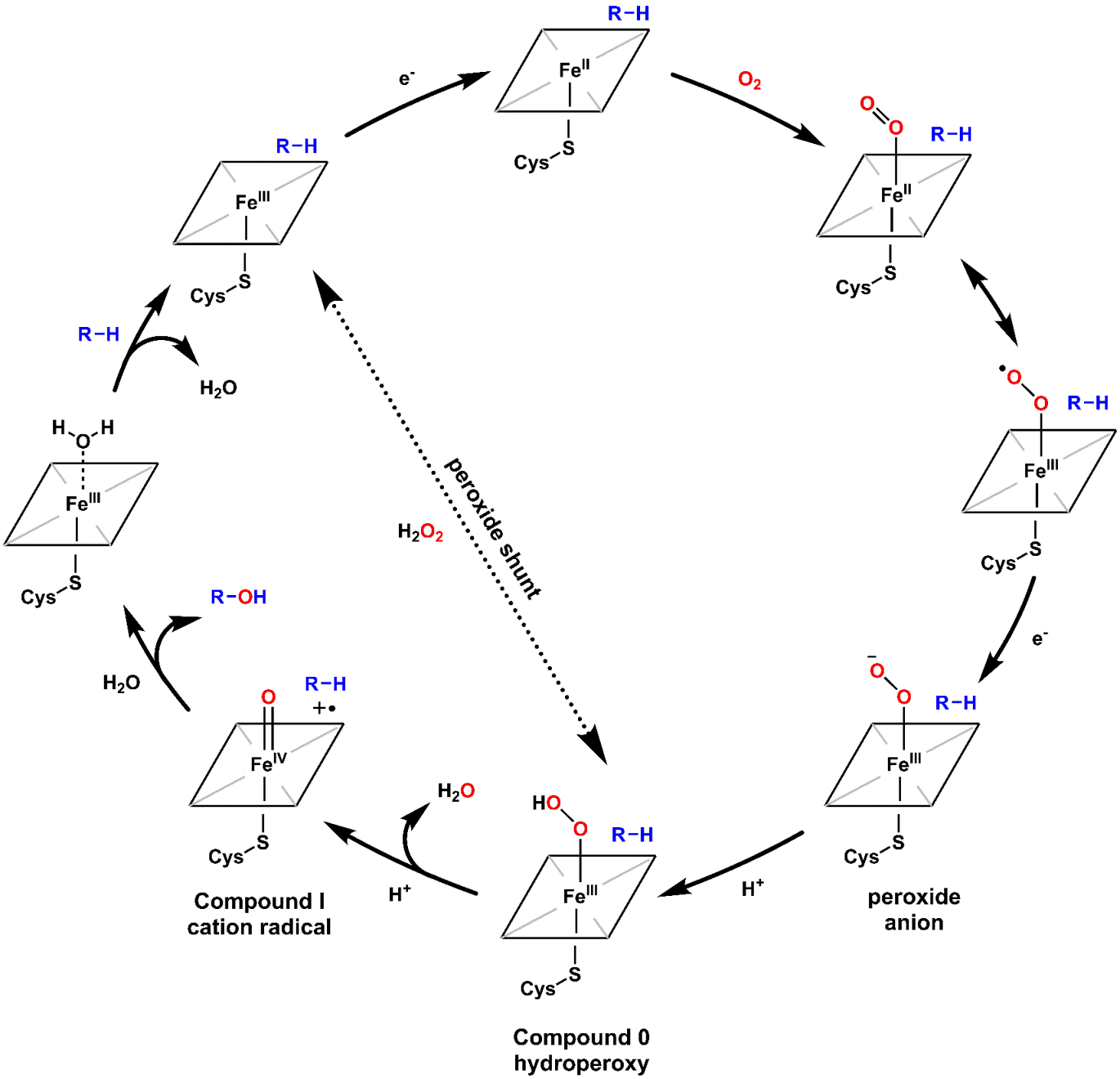 Figure 9.16 A prototypic catalytic cycle for a cytochrome P450 monooxygenase.
Supplementary information for Y. Tang and C. Walsh, Natural Product Biosynthesis: Chemical Logic and Enzymatic Machinery, Royal Society of Chemistry, 2017, chapter 9
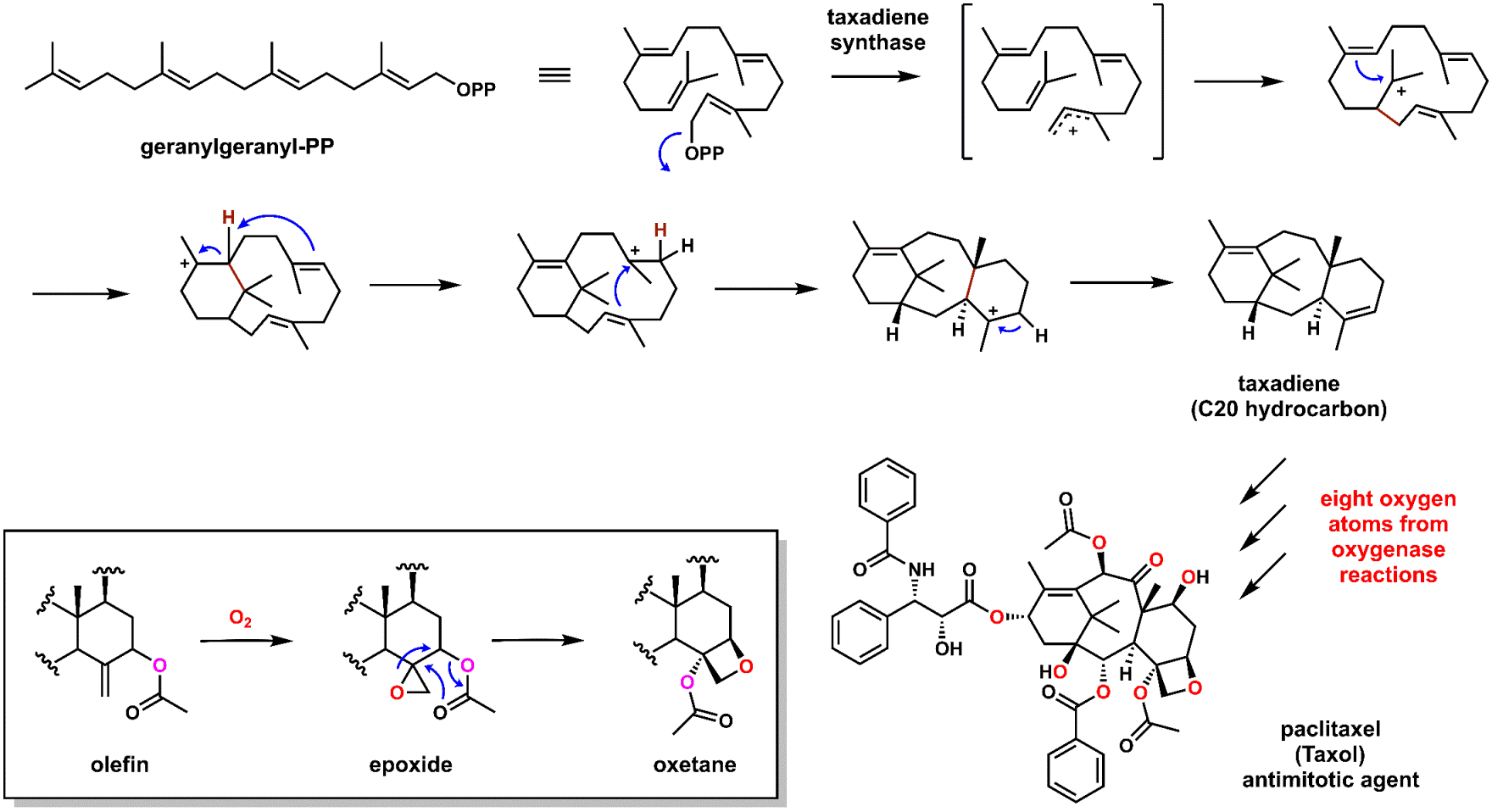 Figure 9.24 Introduction of eight oxygen atoms to the taxadiene scaffold on the way to taxol.
Supplementary information for Y. Tang and C. Walsh, Natural Product Biosynthesis: Chemical Logic and Enzymatic Machinery, Royal Society of Chemistry, 2017, chapter 9
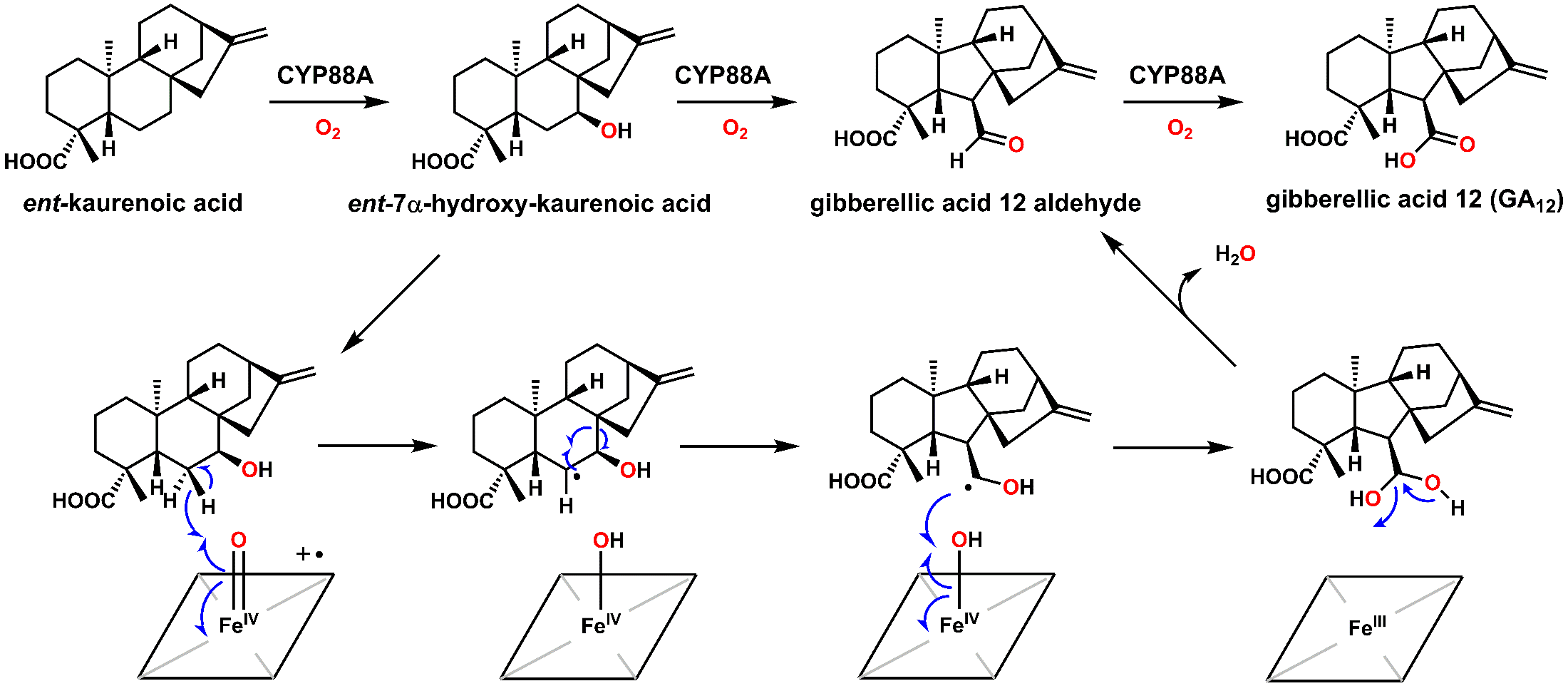 Figure 9.27 ent-Kaurenoic acid can undergo P450-mediated hydroxylation to the alcohol and then again to the aldehyde on the way to the dicarboxylate gibberellic acid 12.
Supplementary information for Y. Tang and C. Walsh, Natural Product Biosynthesis: Chemical Logic and Enzymatic Machinery, Royal Society of Chemistry, 2017, chapter 9
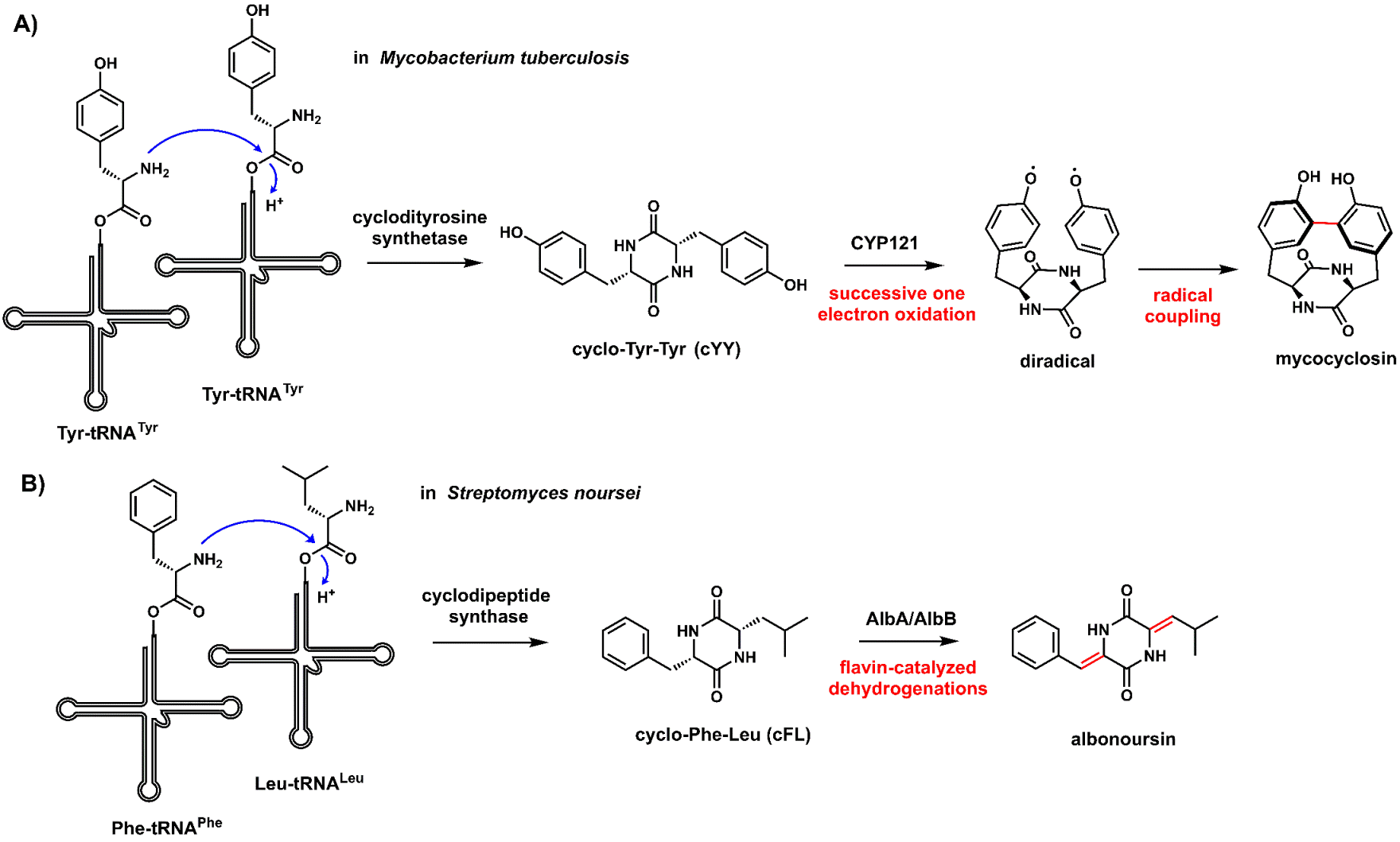 Figure 9.37 tRNA-dependent synthesis of diketopiperazine natural products.
Supplementary information for Y. Tang and C. Walsh, Natural Product Biosynthesis: Chemical Logic and Enzymatic Machinery, Royal Society of Chemistry, 2017, chapter 9
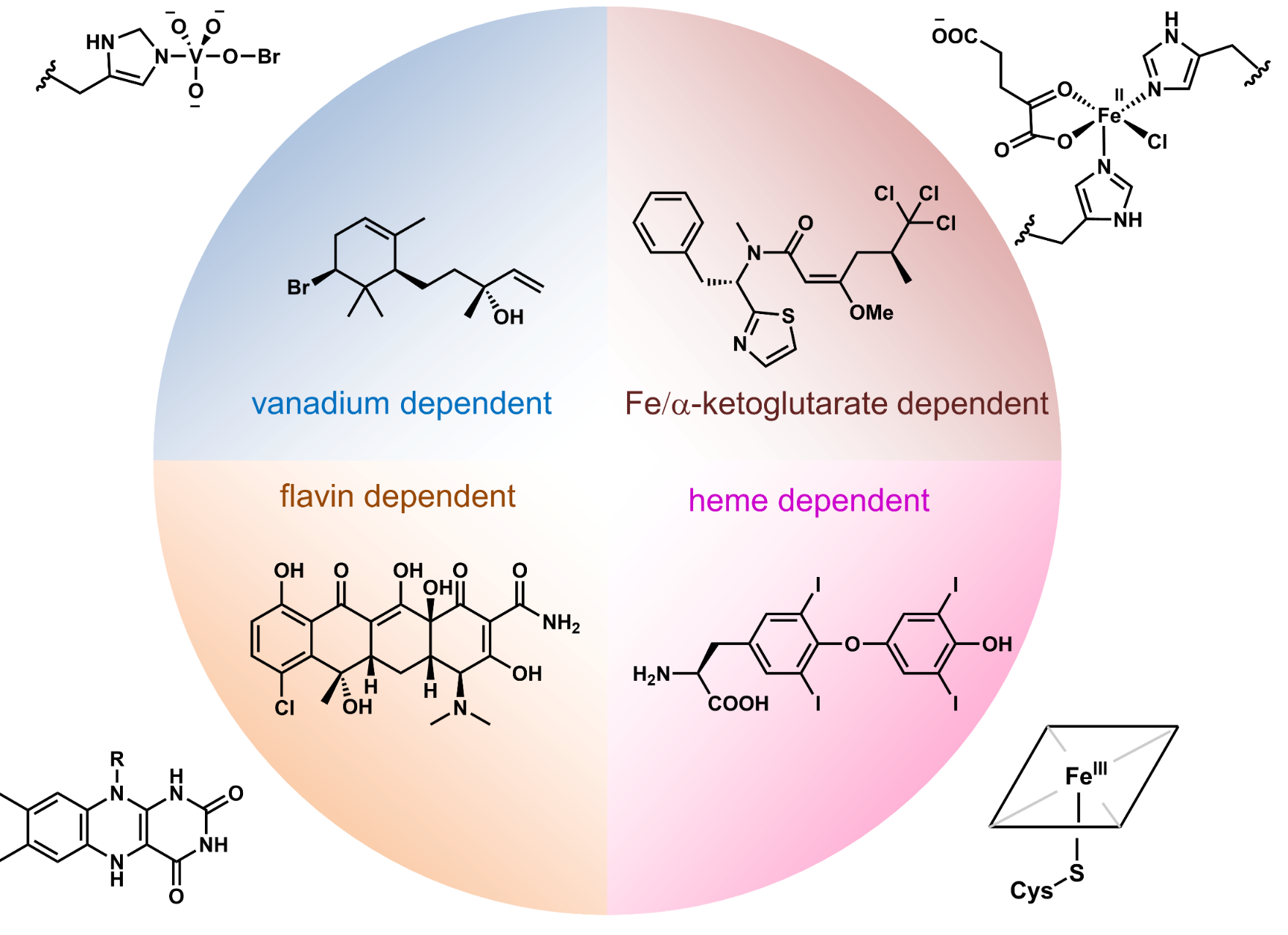 Figure 9.40 Four different types of halogenases with distinct cofactors.
Supplementary information for Y. Tang and C. Walsh, Natural Product Biosynthesis: Chemical Logic and Enzymatic Machinery, Royal Society of Chemistry, 2017, chapter 9
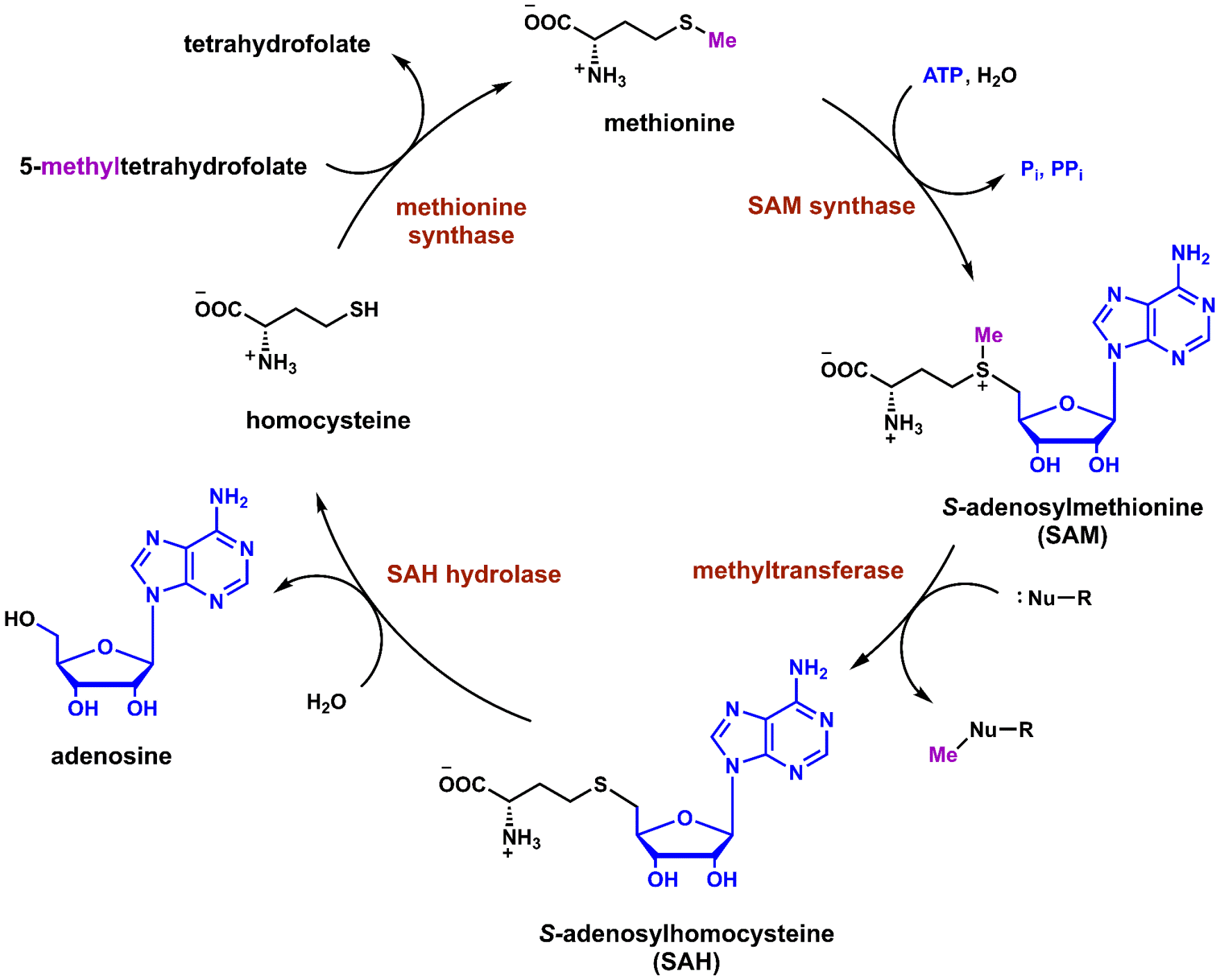 Figure 10.1 Biosynthesis, utilization, and regeneration of S-adenosylmethionine (SAM).
Supplementary information for Y. Tang and C. Walsh, Natural Product Biosynthesis: Chemical Logic and Enzymatic Machinery, Royal Society of Chemistry, 2017, chapter 10
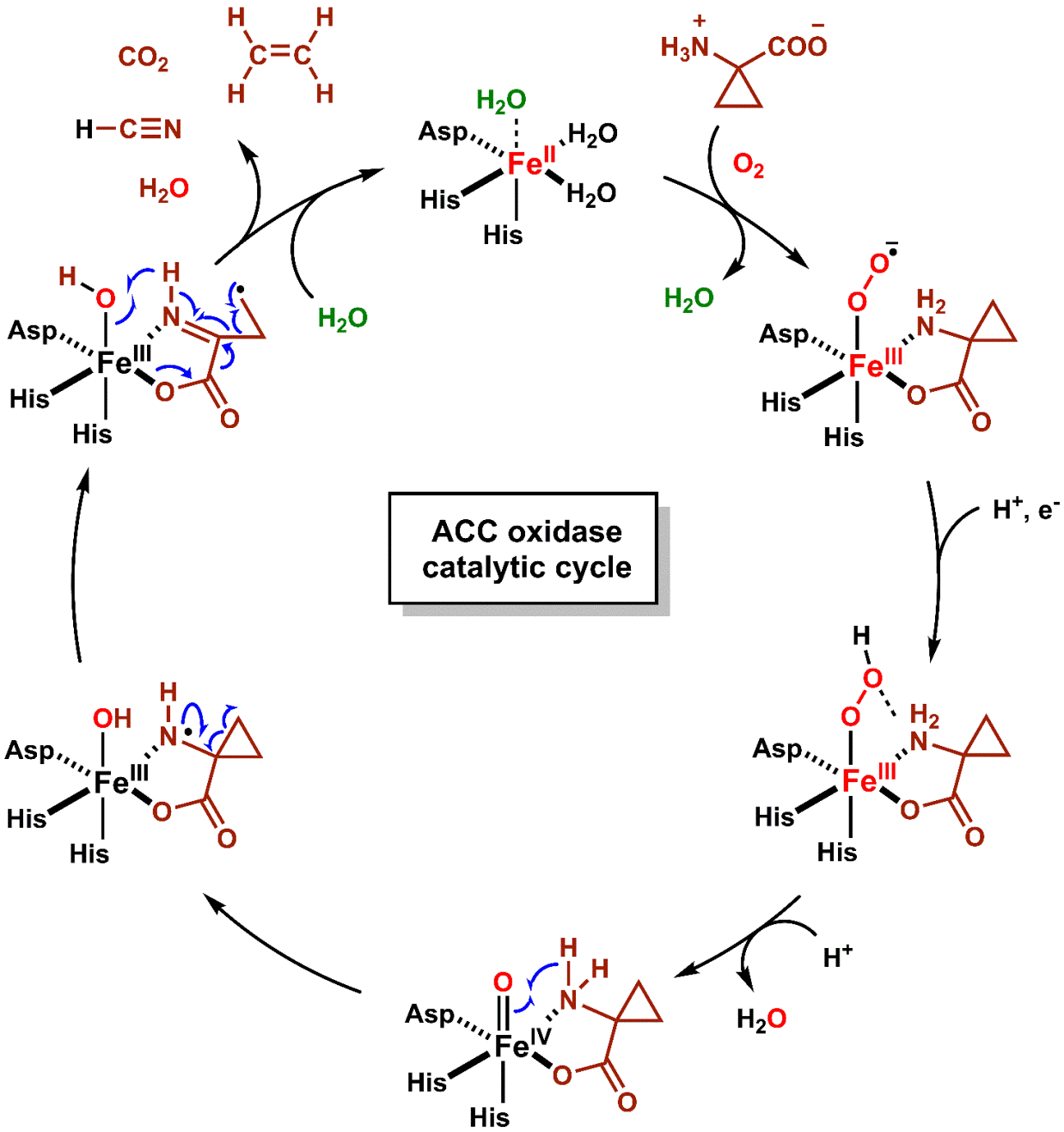 Figure 10.8 SAM to ACC.
Supplementary information for Y. Tang and C. Walsh, Natural Product Biosynthesis: Chemical Logic and Enzymatic Machinery, Royal Society of Chemistry, 2017, chapter 10
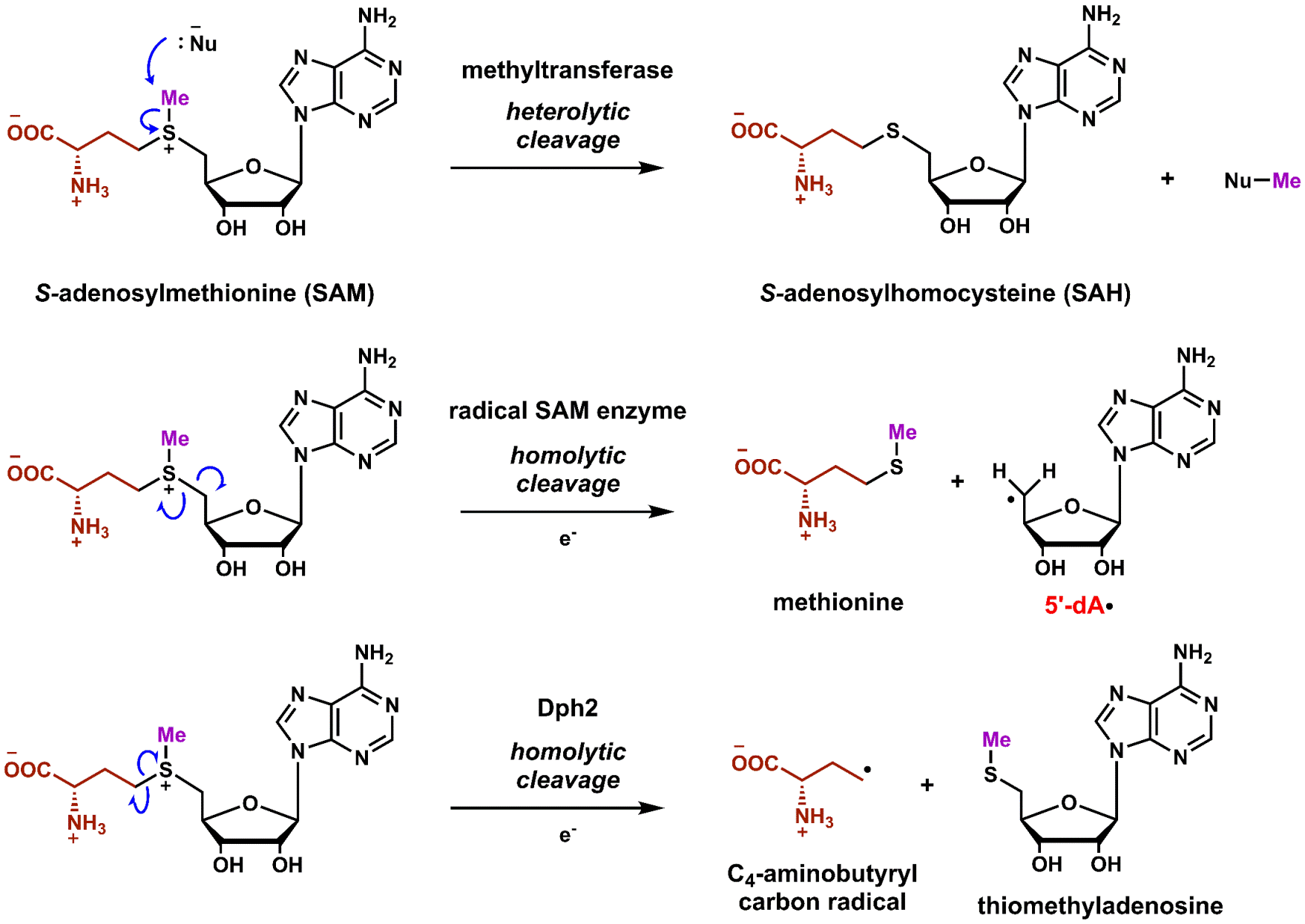 Figure 10.14 Two homolytic cleavage modes vs. one heterolytic cleavage mode for SAM.
Supplementary information for Y. Tang and C. Walsh, Natural Product Biosynthesis: Chemical Logic and Enzymatic Machinery, Royal Society of Chemistry, 2017, chapter 10
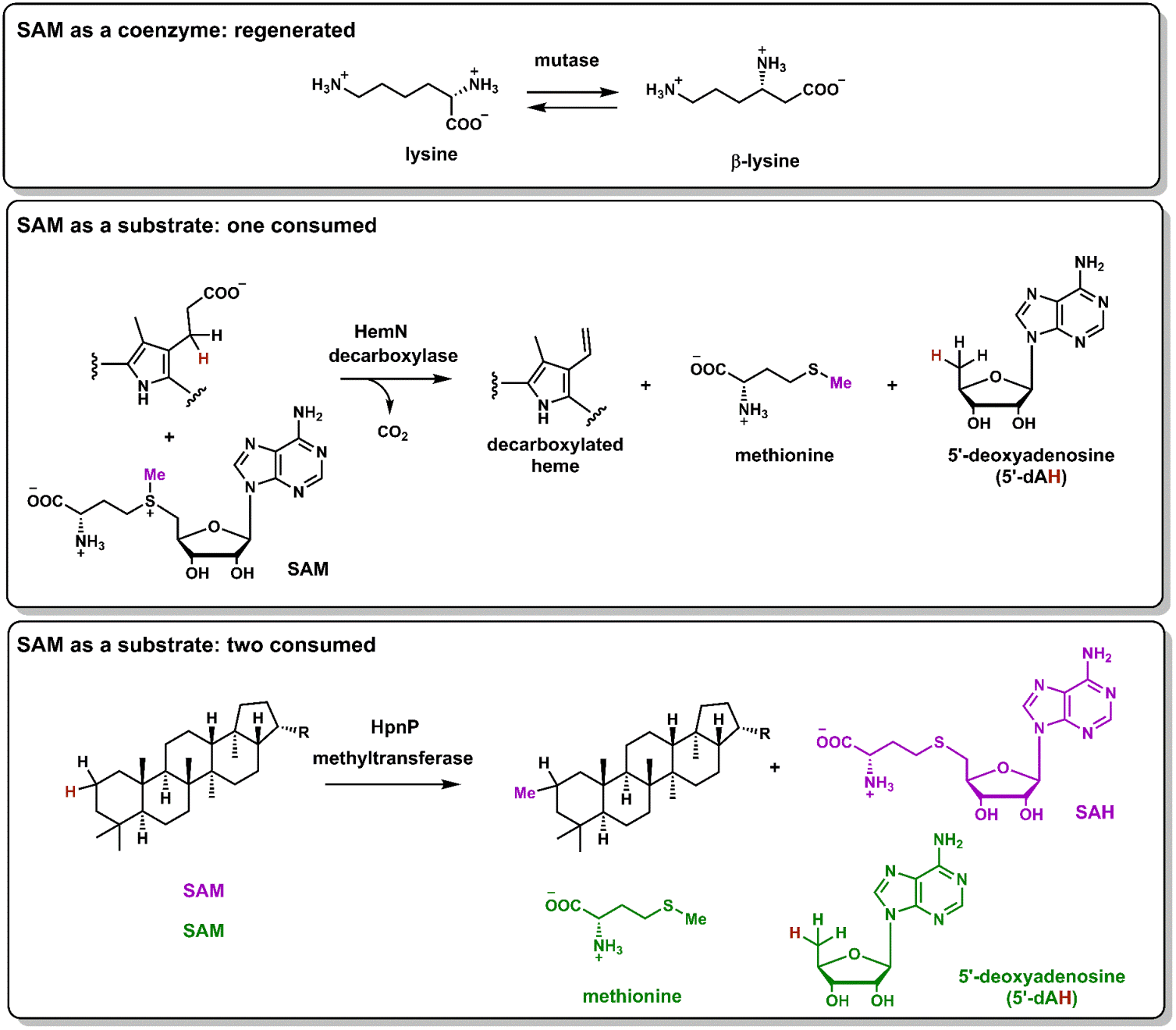 Figure 10.17 SAM can generate 5’-deoxyadenosyl radicals during a catalytic cycle and suffer two fates.
Supplementary information for Y. Tang and C. Walsh, Natural Product Biosynthesis: Chemical Logic and Enzymatic Machinery, Royal Society of Chemistry, 2017, chapter 10
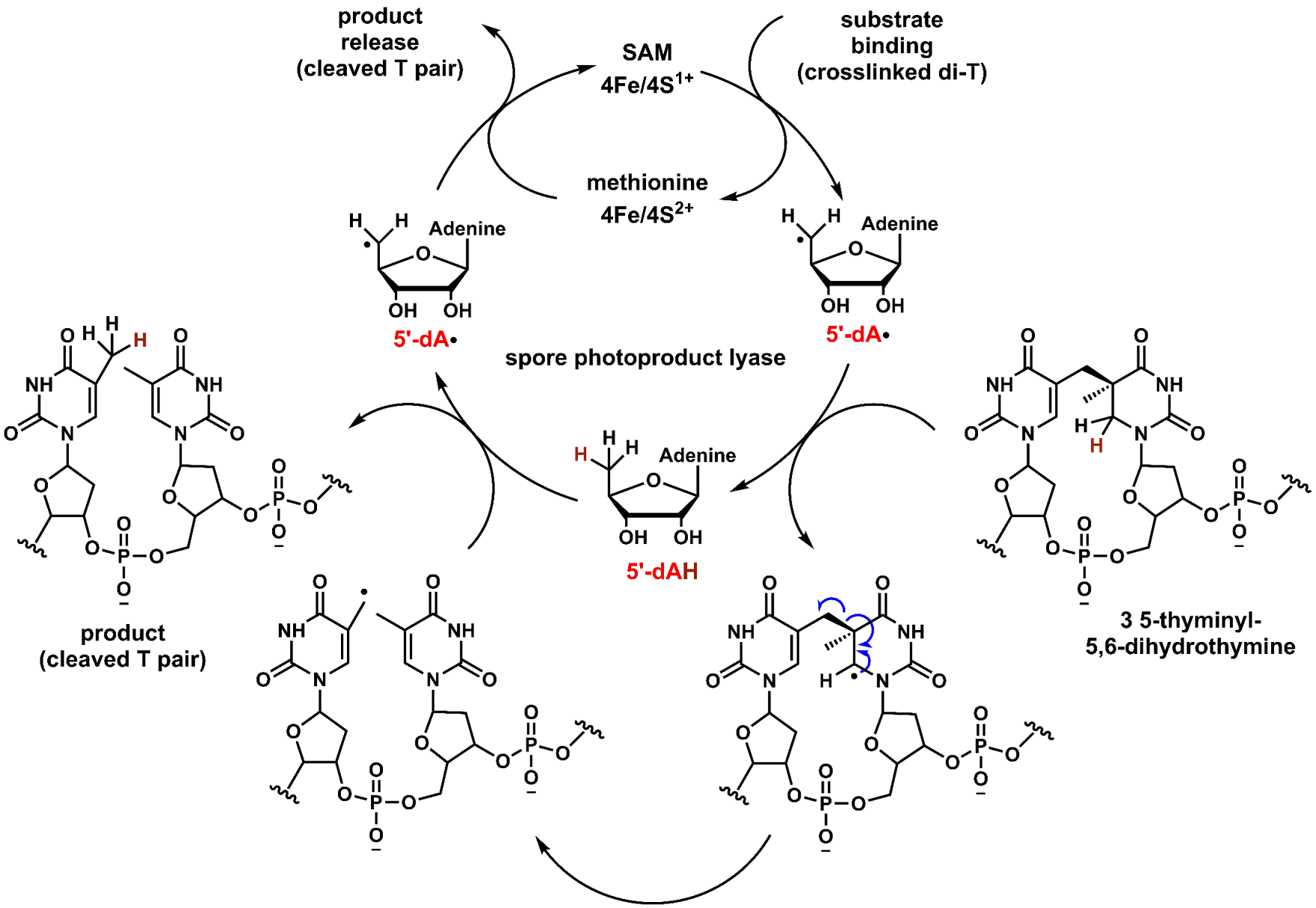 Figure 10.19 Repair of interstrand 4,4’-crosslink to release two restored thymine via a one electron pathway, initiated by the 5’-deoxyadenosyl radical.
Supplementary information for Y. Tang and C. Walsh, Natural Product Biosynthesis: Chemical Logic and Enzymatic Machinery, Royal Society of Chemistry, 2017, chapter 10
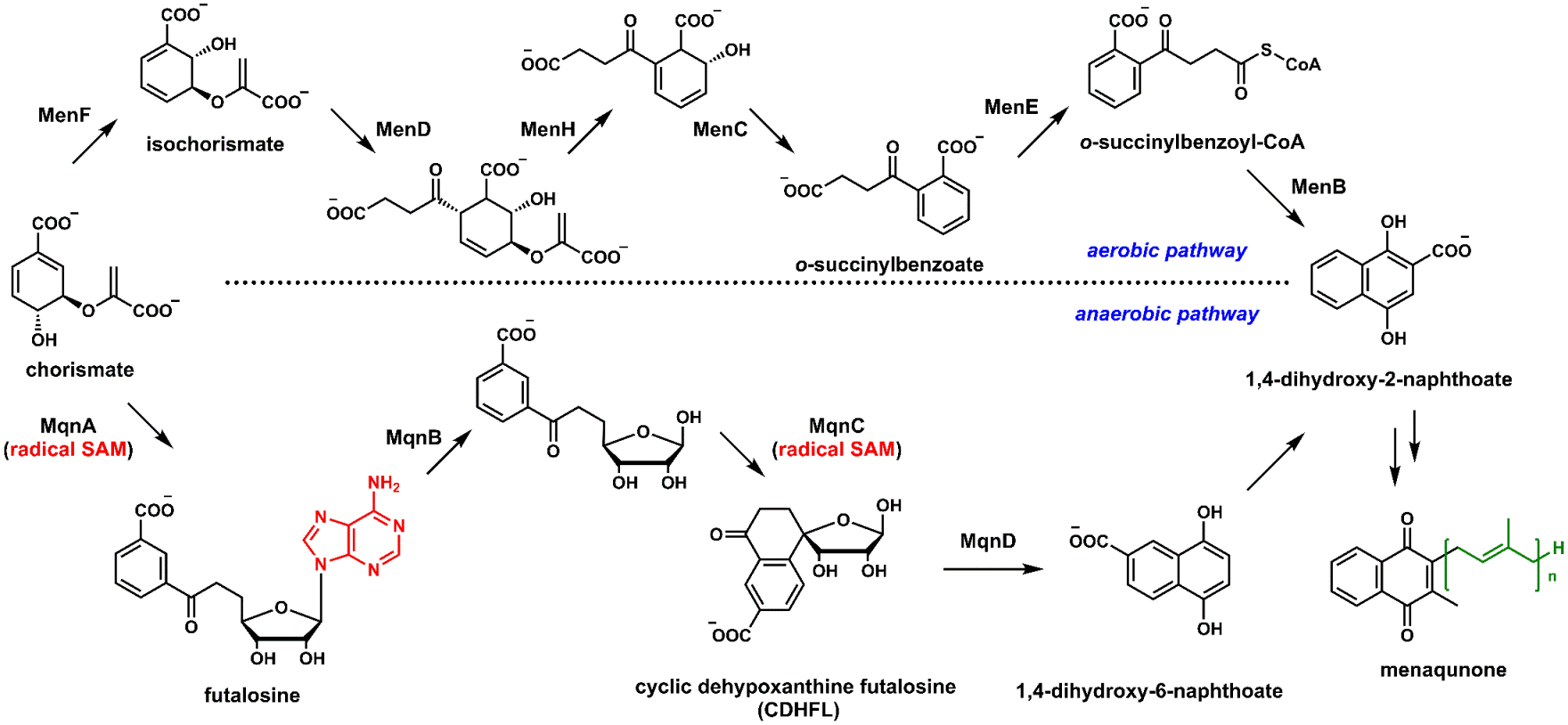 Figure 10.24 Two biosynthetic pathways to menaquinone: the aerobic Men pathway and the anaerobic Mqn pathway.
Supplementary information for Y. Tang and C. Walsh, Natural Product Biosynthesis: Chemical Logic and Enzymatic Machinery, Royal Society of Chemistry, 2017, chapter 10
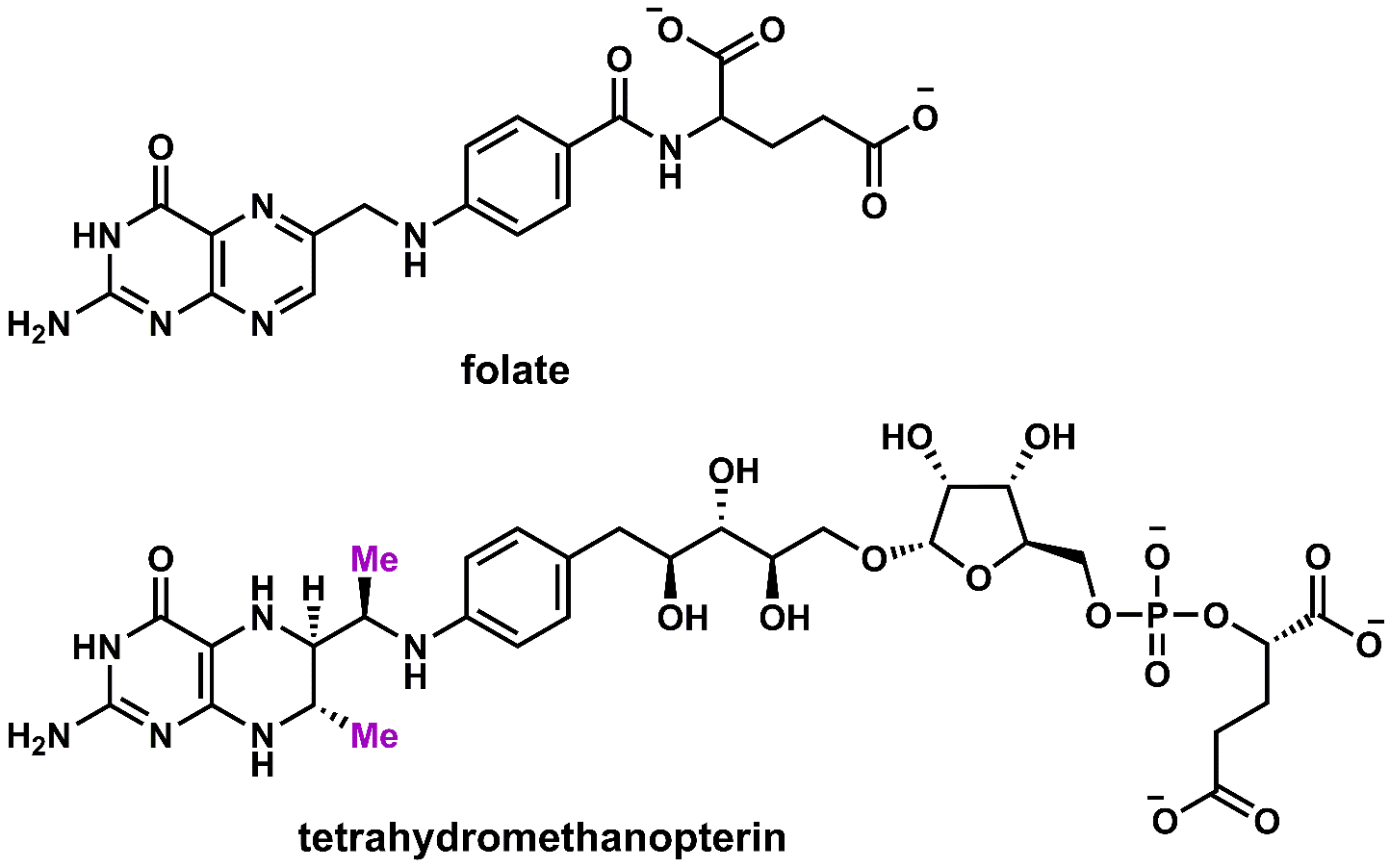 Figure 10.28 Methyl groups at C7 and C9 of tetrahydromethanopterin are
introduced by radical SAM [CH3•] transfers.
Supplementary information for Y. Tang and C. Walsh, Natural Product Biosynthesis: Chemical Logic and Enzymatic Machinery, Royal Society of Chemistry, 2017, chapter 10
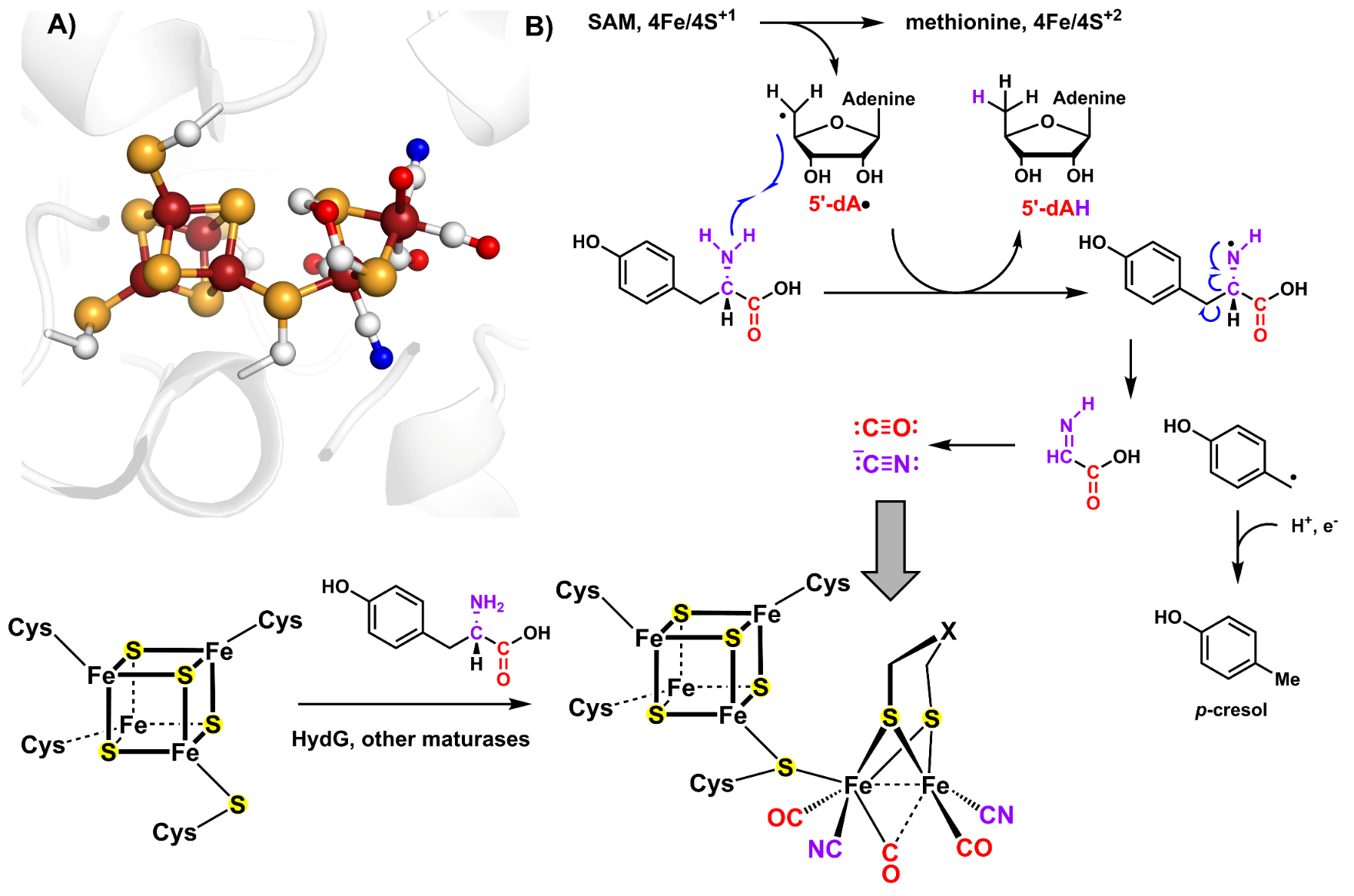 Figure 10.V1 Tyrosine fragmentation by HydG to generate carbon monoxide and cyanide.
Supplementary information for Y. Tang and C. Walsh, Natural Product Biosynthesis: Chemical Logic and Enzymatic Machinery, Royal Society of Chemistry, 2017, chapter 10
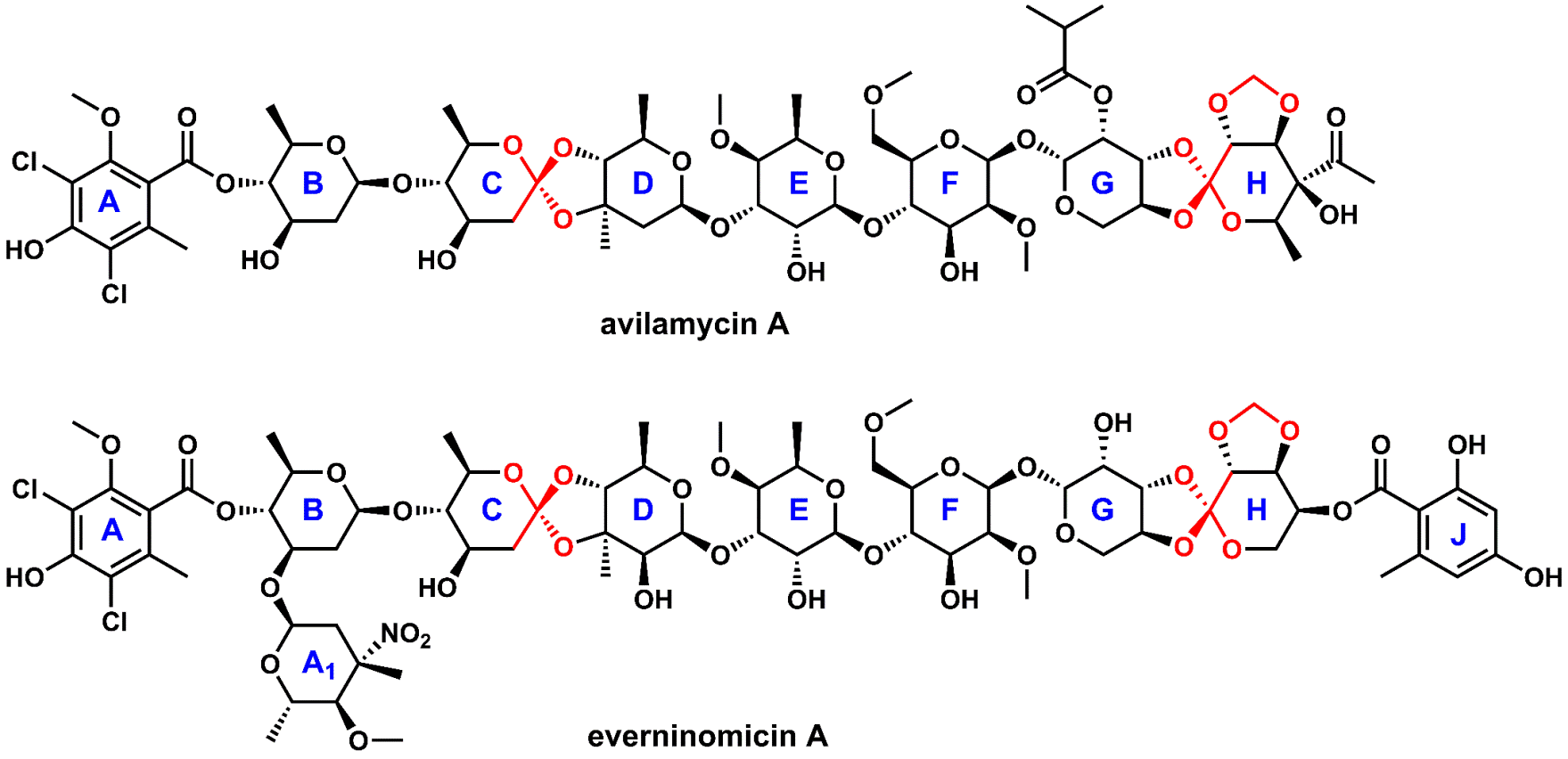 Figure 11.3 Avilamycin and everninomicin A and their gene clusters; ortho esters (red) rather than glycoside links.
Supplementary information for Y. Tang and C. Walsh, Natural Product Biosynthesis: Chemical Logic and Enzymatic Machinery, Royal Society of Chemistry, 2017, chapter 11
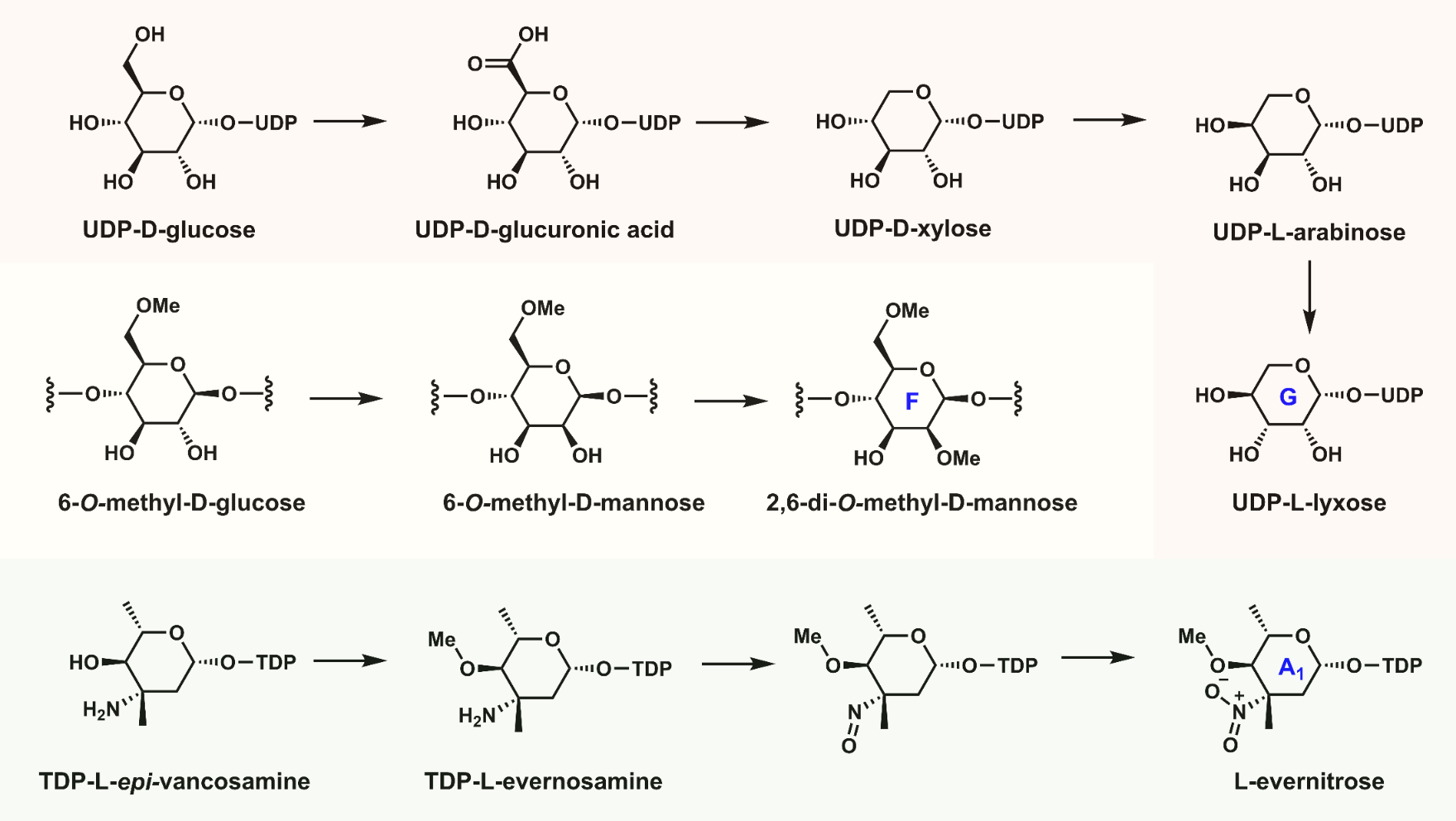 Figure 11.4 UDP-hexose building blocks for sugars F and G in avilamycin, and A1 in everninomicin.
Supplementary information for Y. Tang and C. Walsh, Natural Product Biosynthesis: Chemical Logic and Enzymatic Machinery, Royal Society of Chemistry, 2017, chapter 11
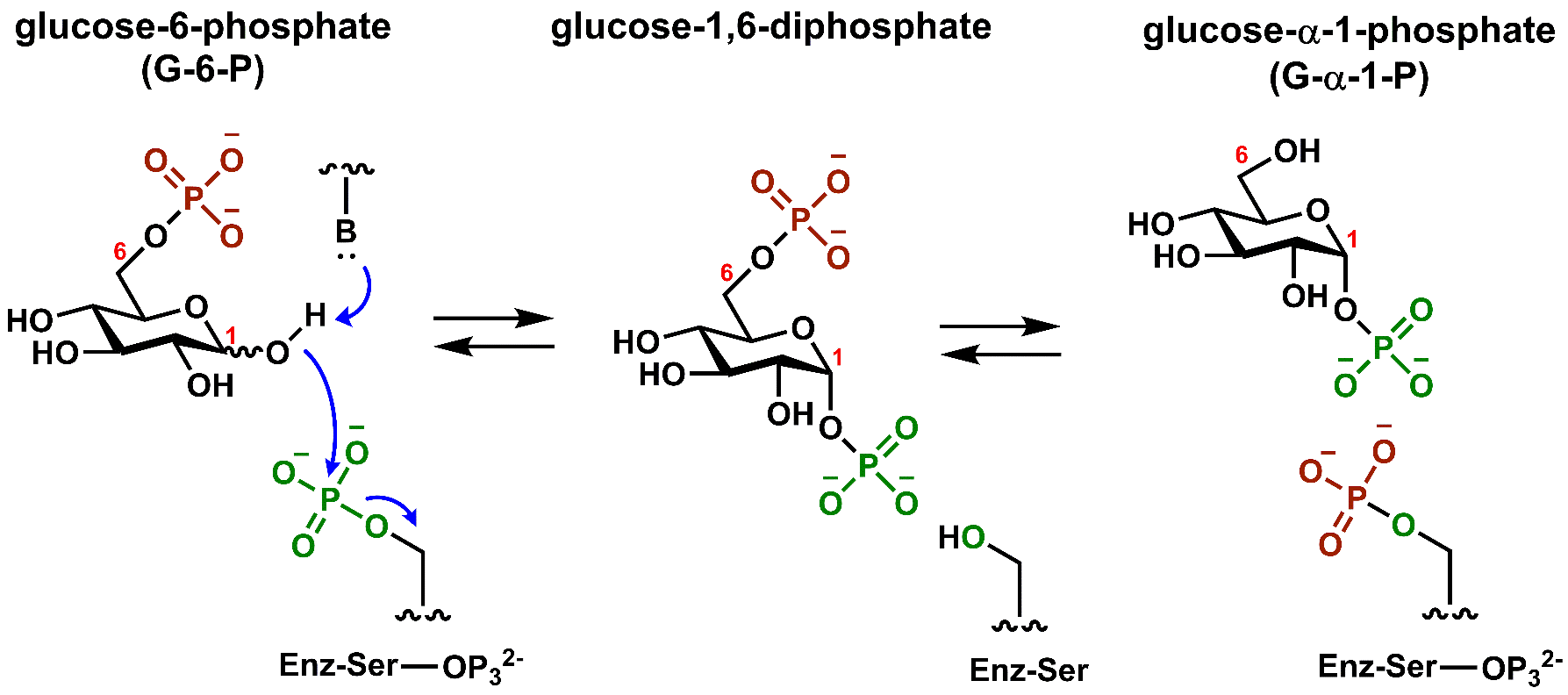 Figure 11.10 Phosphoglucomutase interconverts glucose-6-phosphate and glucose-a-1-phosphate via 1,6-diphospho-glucose intermediacy.
Supplementary information for Y. Tang and C. Walsh, Natural Product Biosynthesis: Chemical Logic and Enzymatic Machinery, Royal Society of Chemistry, 2017, chapter 11
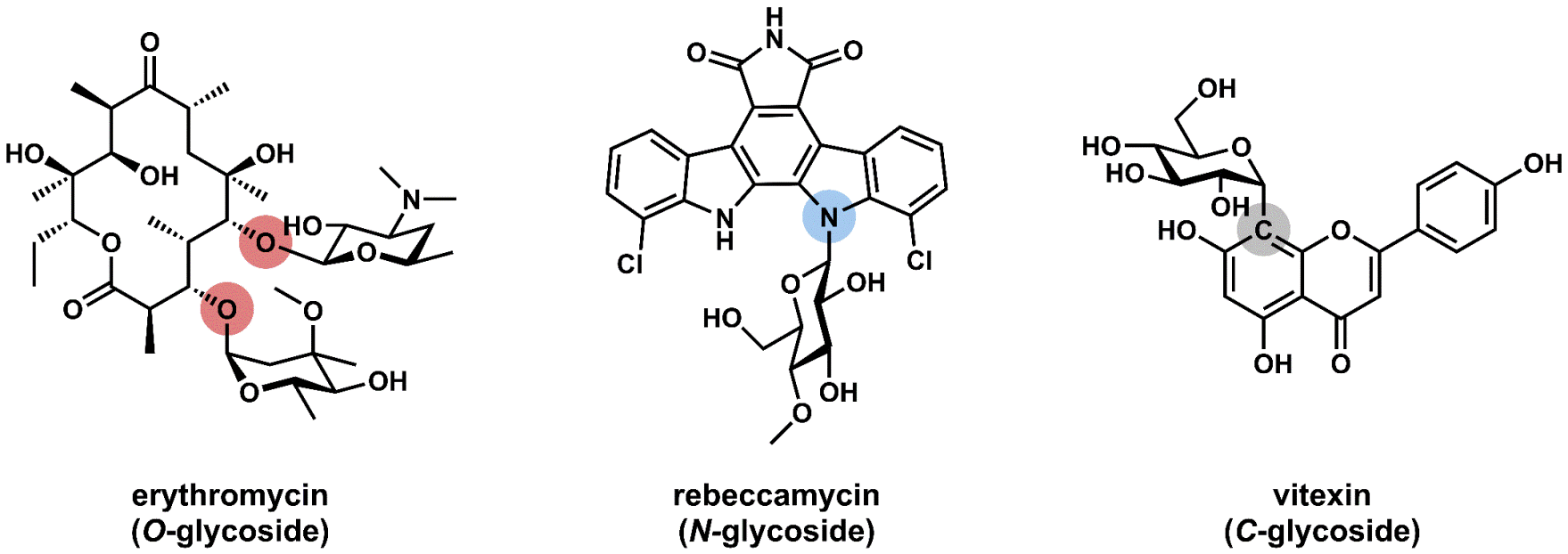 Figure 11.13 Glycosyl groups attached to O, N, or C atoms arise from attack of nucleophilic amines, alcohols, and carbanionic transition states.
Supplementary information for Y. Tang and C. Walsh, Natural Product Biosynthesis: Chemical Logic and Enzymatic Machinery, Royal Society of Chemistry, 2017, chapter 11
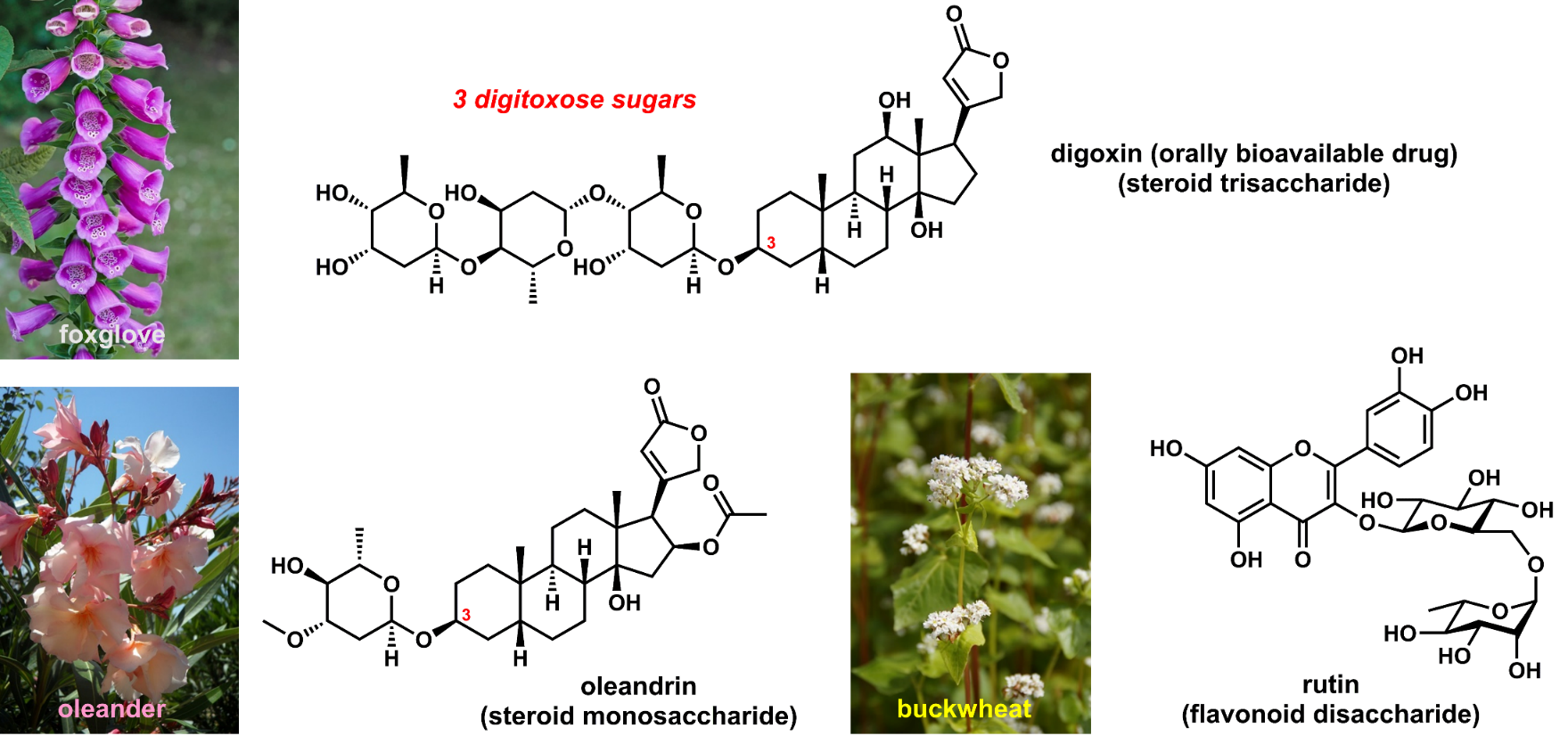 Figure 11.18 Steroidal and phenylpropanoid glycosides. The cardiotonic steroid glycosides in foxglove include digoxin.
Supplementary information for Y. Tang and C. Walsh, Natural Product Biosynthesis: Chemical Logic and Enzymatic Machinery, Royal Society of Chemistry, 2017, chapter 11
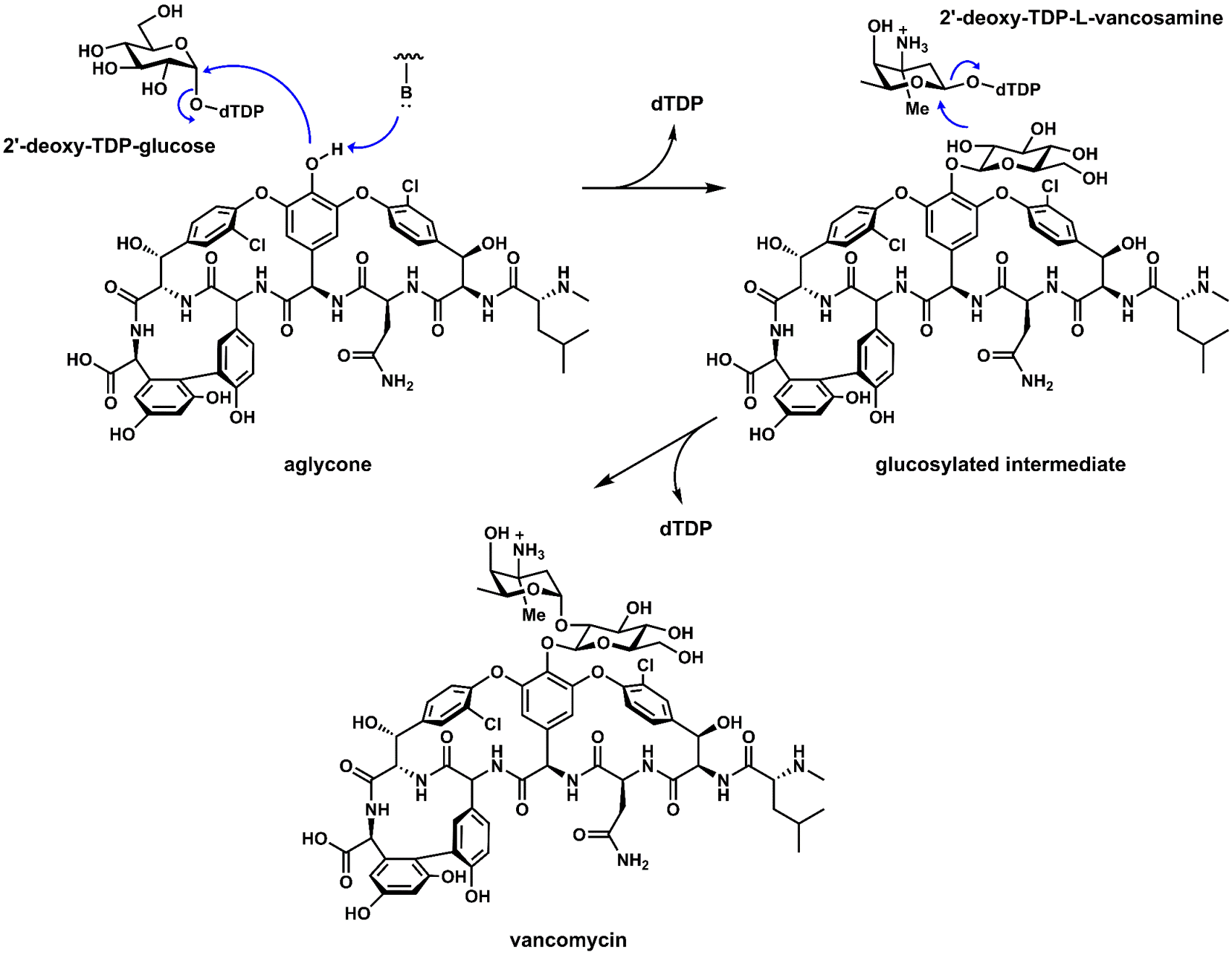 Figure 11.23 Post assembly line glycosylation of the vancomycin aglycone.
Supplementary information for Y. Tang and C. Walsh, Natural Product Biosynthesis: Chemical Logic and Enzymatic Machinery, Royal Society of Chemistry, 2017, chapter 11
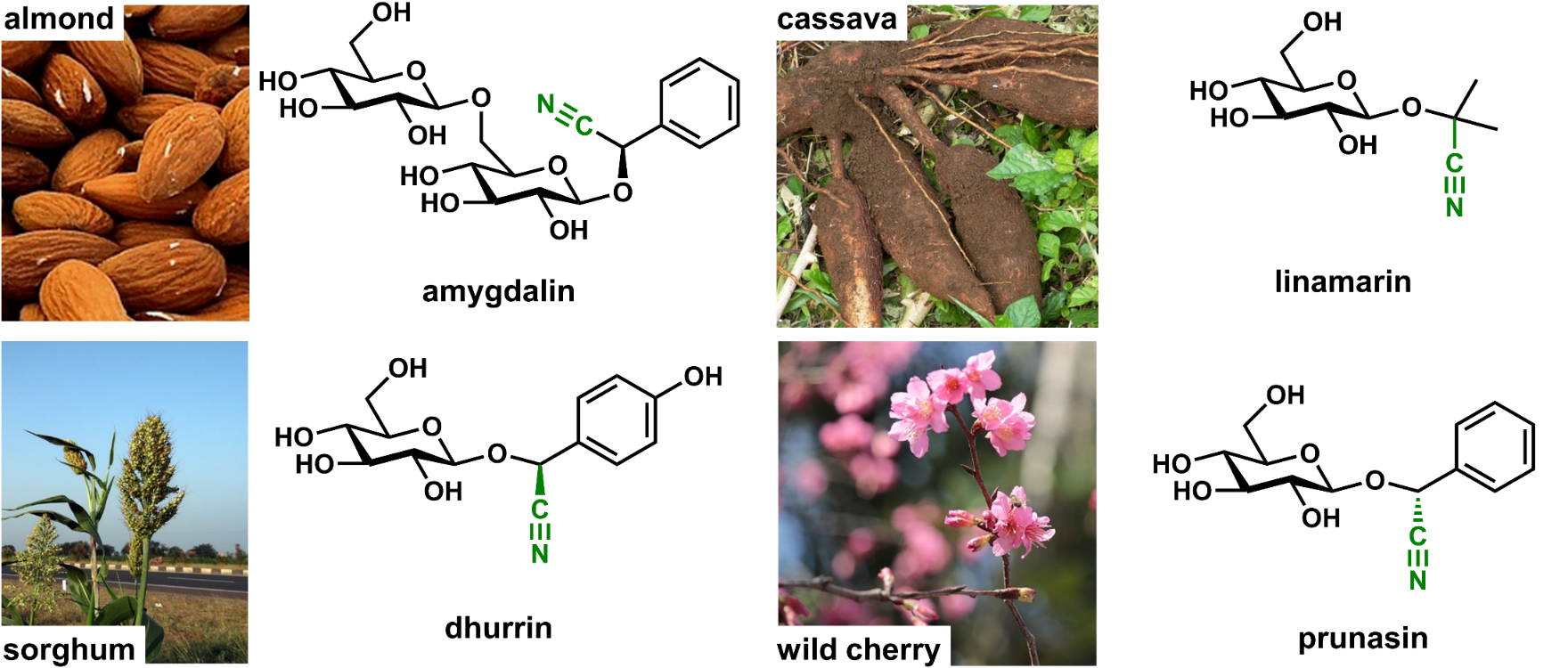 Figure 11.34 Plant sources and structures for some cyanogenic glycosides.
Supplementary information for Y. Tang and C. Walsh, Natural Product Biosynthesis: Chemical Logic and Enzymatic Machinery, Royal Society of Chemistry, 2017, chapter 11
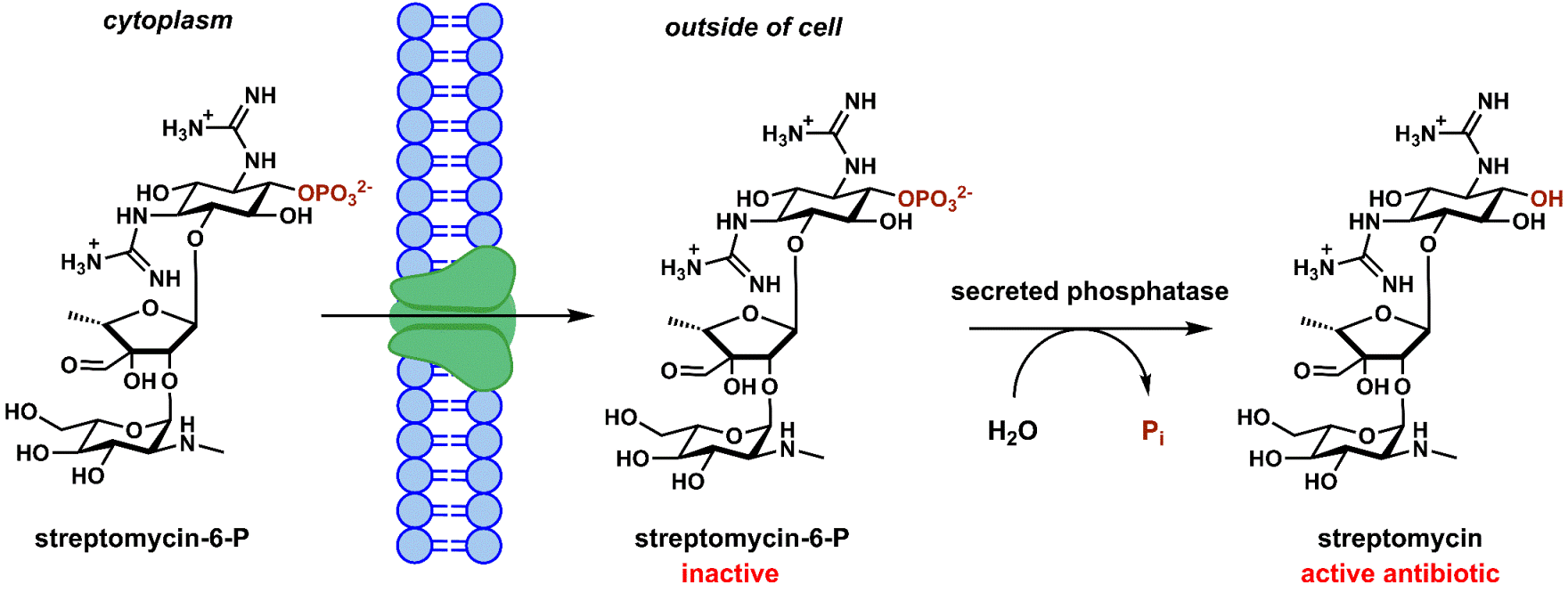 Figure 11.44 Dephosphorylation of streptomycin-6-P to the active antibiotic occurs enzymatically outside the producing cell.
Supplementary information for Y. Tang and C. Walsh, Natural Product Biosynthesis: Chemical Logic and Enzymatic Machinery, Royal Society of Chemistry, 2017, chapter 11
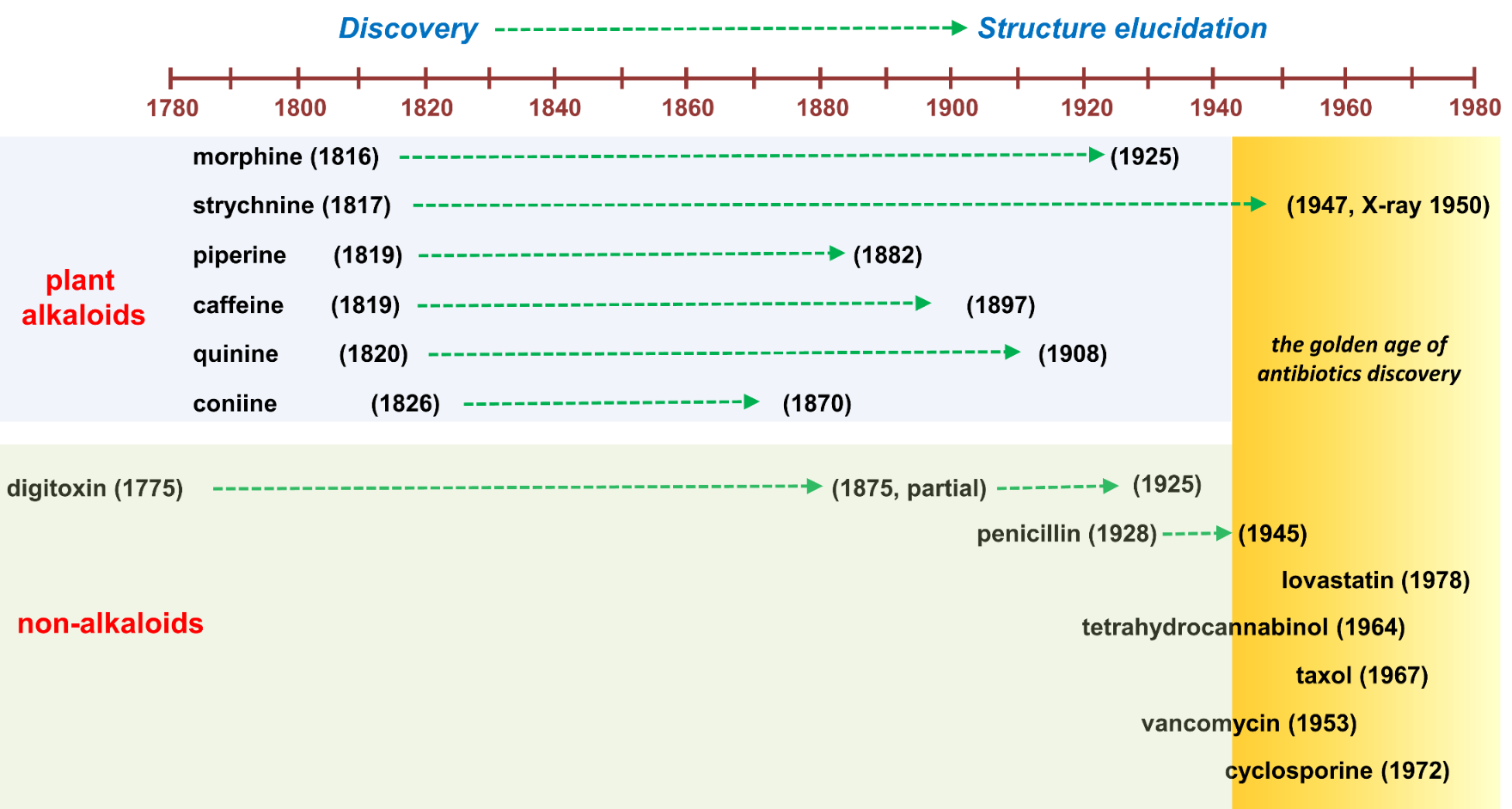 Figure 12.1 The top half lists alkaloids as signature natural products from higher plants. The bottom half lists seven non-alkaloid natural products that may be ‘‘molecules that changed the world’’.
Supplementary information for Y. Tang and C. Walsh, Natural Product Biosynthesis: Chemical Logic and Enzymatic Machinery, Royal Society of Chemistry, 2017, chapter 12
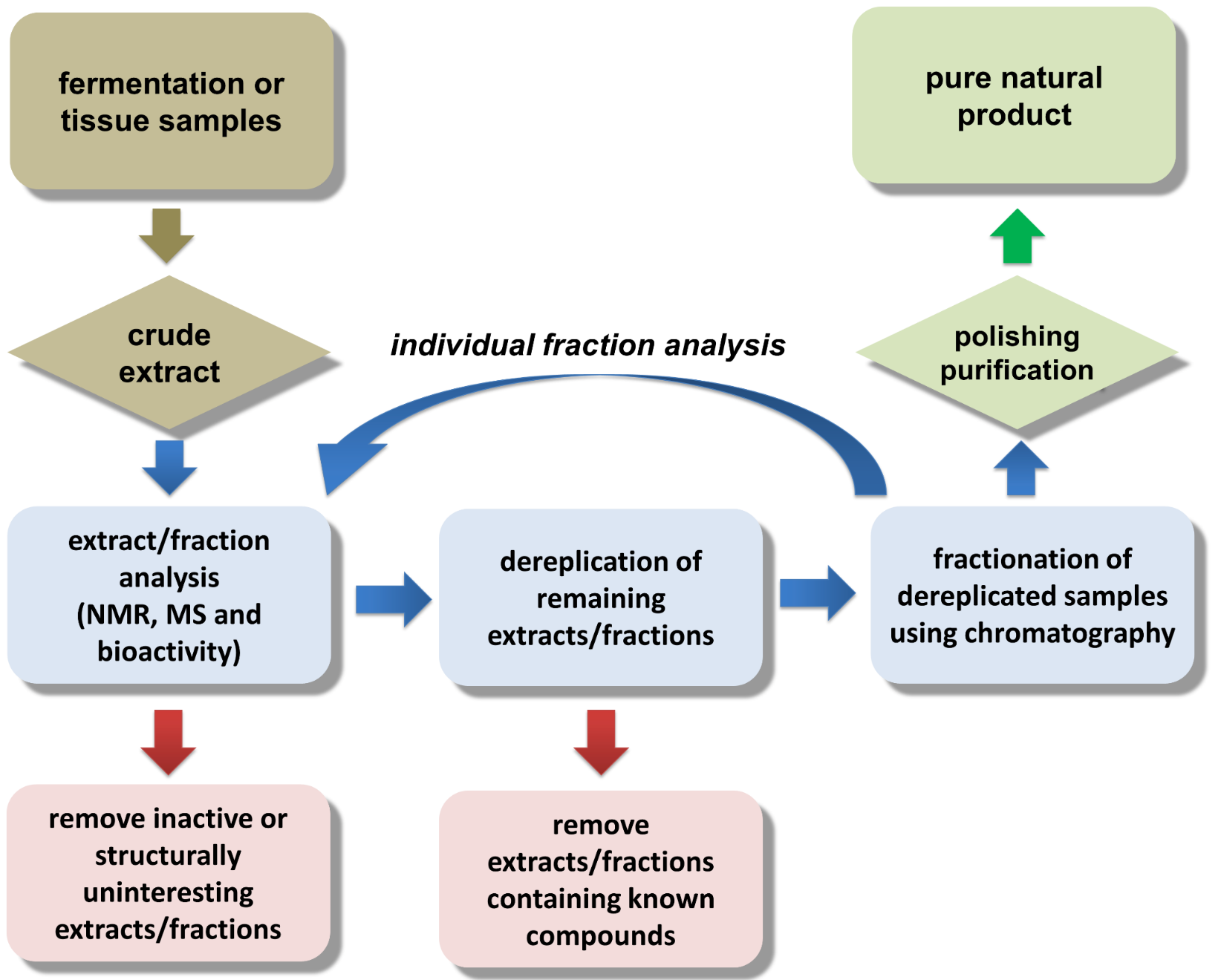 Figure 12.6 Generic scheme for isolation and characterization of natural
products.
Supplementary information for Y. Tang and C. Walsh, Natural Product Biosynthesis: Chemical Logic and Enzymatic Machinery, Royal Society of Chemistry, 2017, chapter 12
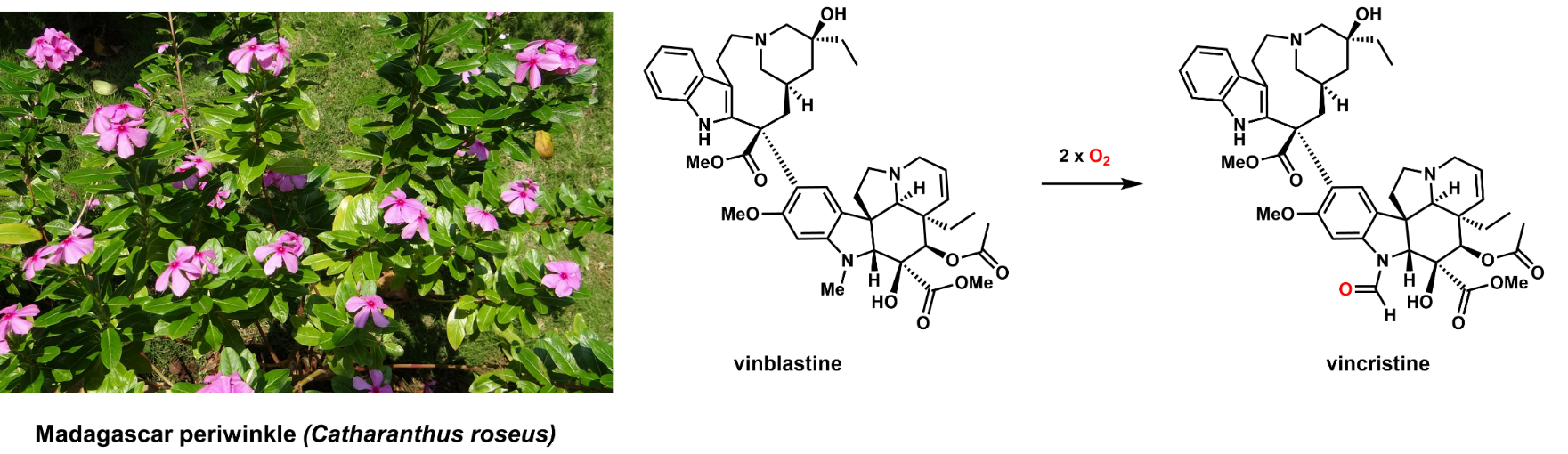 Figure 12.11 Metabolic conversion of vinblastine to vincristine. Left: the producing plant, the Madagascar periwinkle.
Supplementary information for Y. Tang and C. Walsh, Natural Product Biosynthesis: Chemical Logic and Enzymatic Machinery, Royal Society of Chemistry, 2017, chapter 12
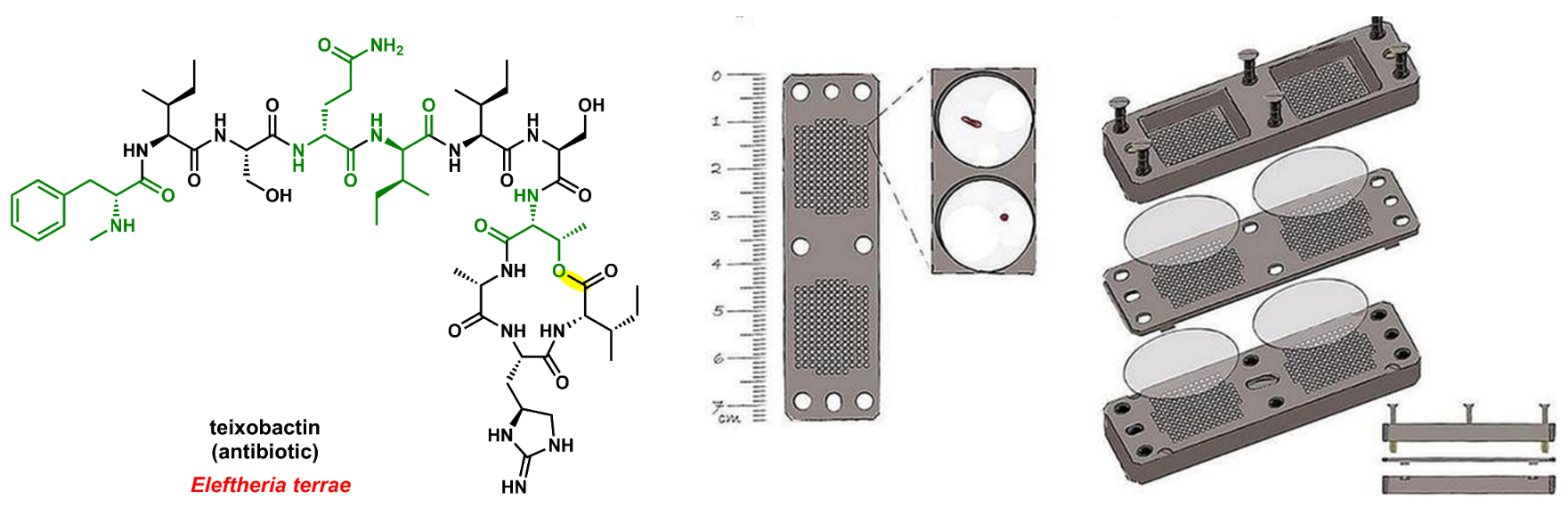 Figure 12.21 Teixobactin obtained by culturing the ‘‘unculturables’’.
Supplementary information for Y. Tang and C. Walsh, Natural Product Biosynthesis: Chemical Logic and Enzymatic Machinery, Royal Society of Chemistry, 2017, chapter 12
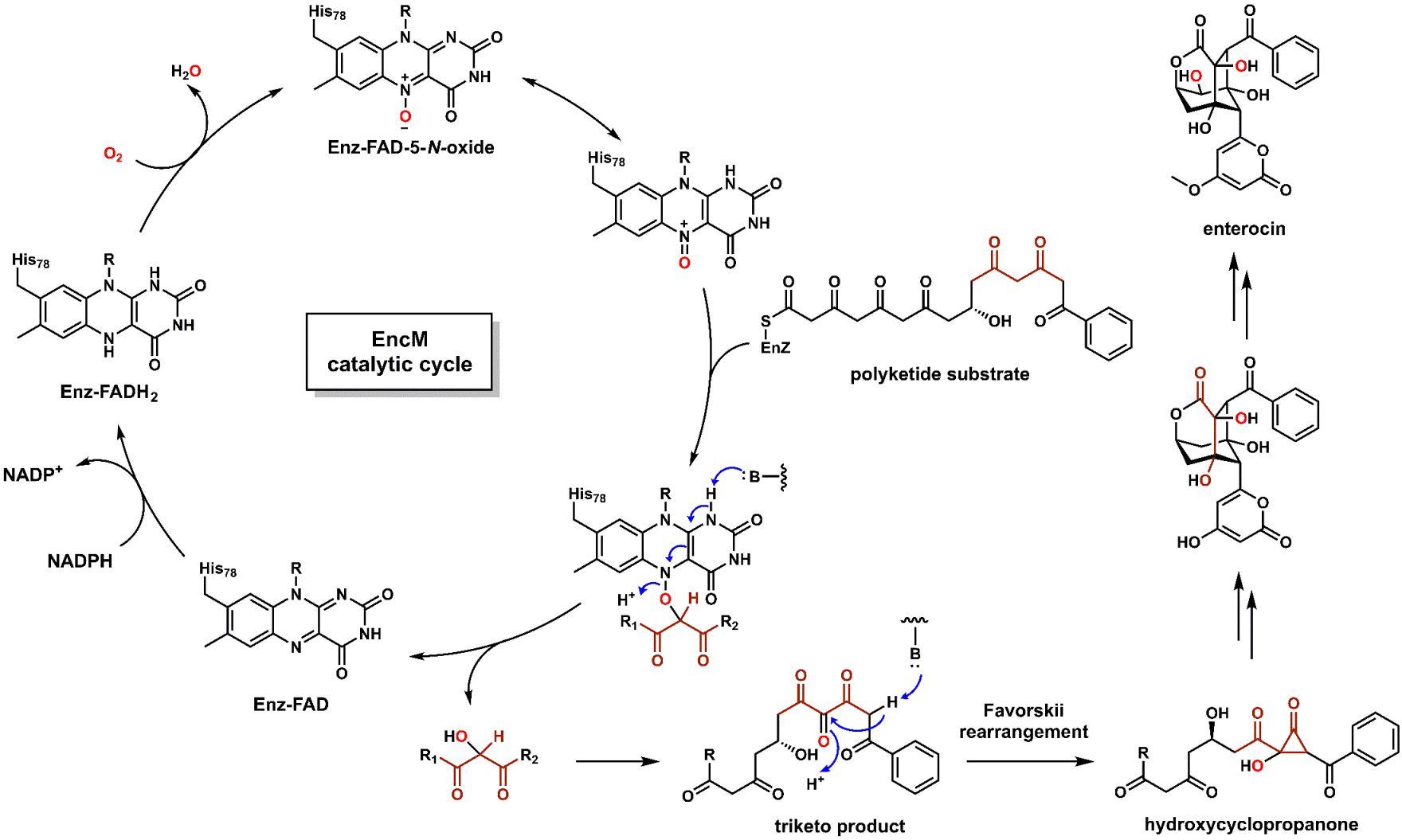 Figure 12.22 EntM is a flavoenzyme in the enterocin pathway that catalyzes a Favorskii-type rearrangement from a triketo intermediate.
Supplementary information for Y. Tang and C. Walsh, Natural Product Biosynthesis: Chemical Logic and Enzymatic Machinery, Royal Society of Chemistry, 2017, chapter 12
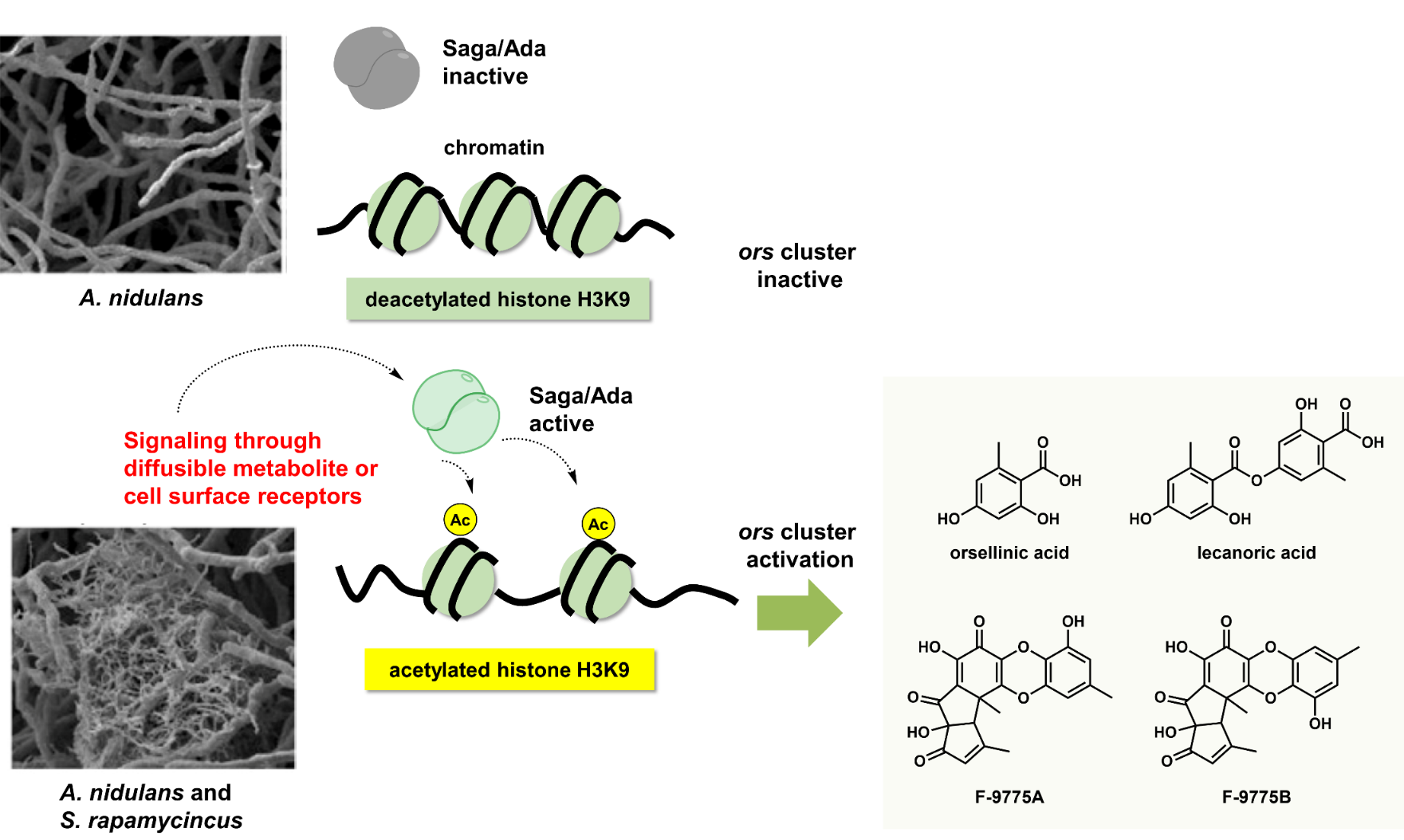 Figure 12.27 Exposure of Aspergillus fumigatus to Streptomyces rapamycincus leads to four new metabolites that reflect pathway(s) turned on by action of histone acetyltransferase.
Supplementary information for Y. Tang and C. Walsh, Natural Product Biosynthesis: Chemical Logic and Enzymatic Machinery, Royal Society of Chemistry, 2017, chapter 12
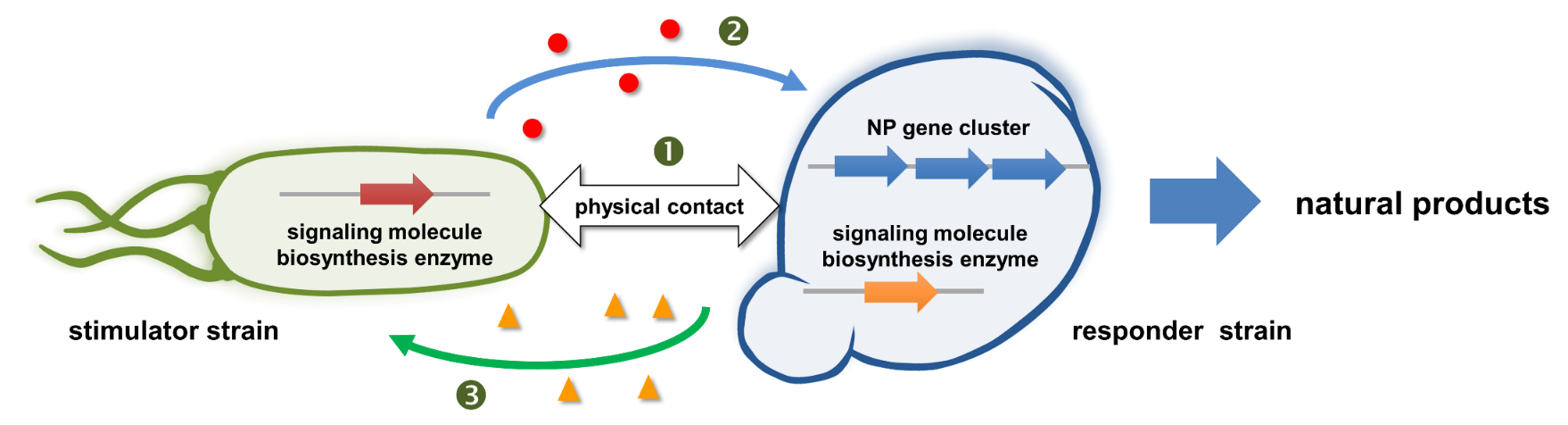 Figure 12.28 Proposed two-way chemical communication between stimulator strains and producer strains.
Supplementary information for Y. Tang and C. Walsh, Natural Product Biosynthesis: Chemical Logic and Enzymatic Machinery, Royal Society of Chemistry, 2017, chapter 12
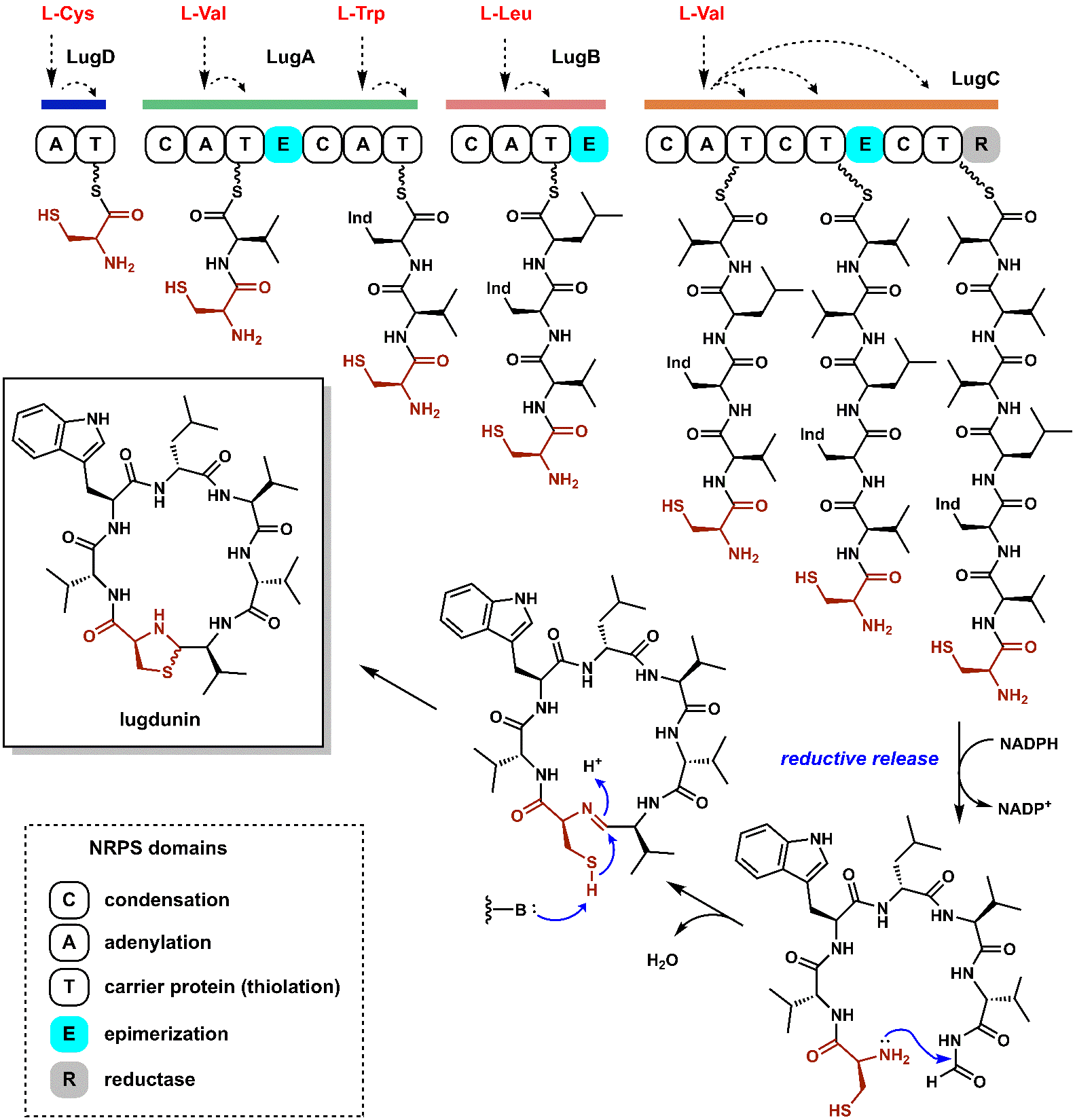 Figure 12.V2 Biosynthesis of lugdunin by Staphylococcus lugdunensis IVK28.
Supplementary information for Y. Tang and C. Walsh, Natural Product Biosynthesis: Chemical Logic and Enzymatic Machinery, Royal Society of Chemistry, 2017, chapter 12
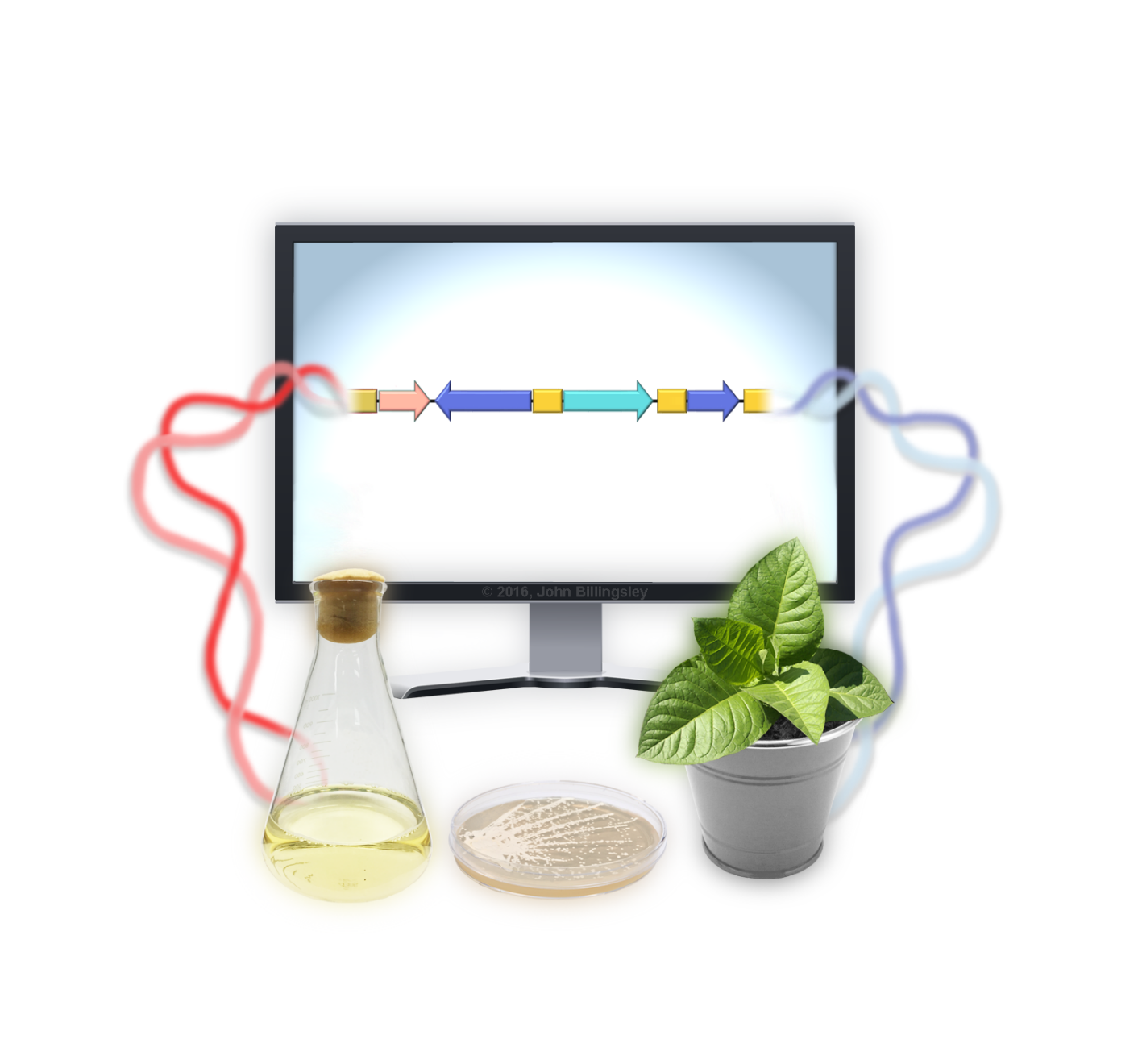 Chapter13 Opener Figure Bioinformatic analysis plays an important role in the post-genomic era of natural product biosynthesis.
Supplementary information for Y. Tang and C. Walsh, Natural Product Biosynthesis: Chemical Logic and Enzymatic Machinery, Royal Society of Chemistry, 2017, chapter 13
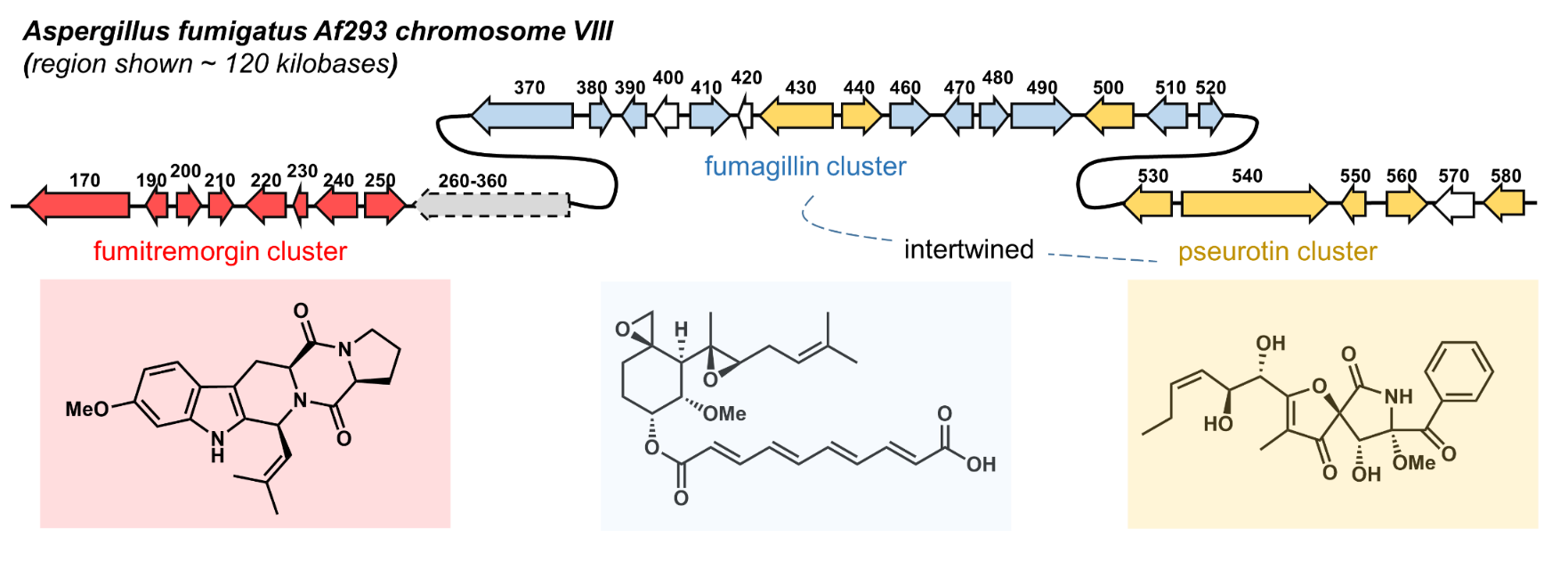 Figure 13.3 The genes for three natural products, fumitremorgin, fumagillin, and pseurotin, are intertwined on the chromosome of Aspergillus fumigatus Af293.
Supplementary information for Y. Tang and C. Walsh, Natural Product Biosynthesis: Chemical Logic and Enzymatic Machinery, Royal Society of Chemistry, 2017, chapter 13
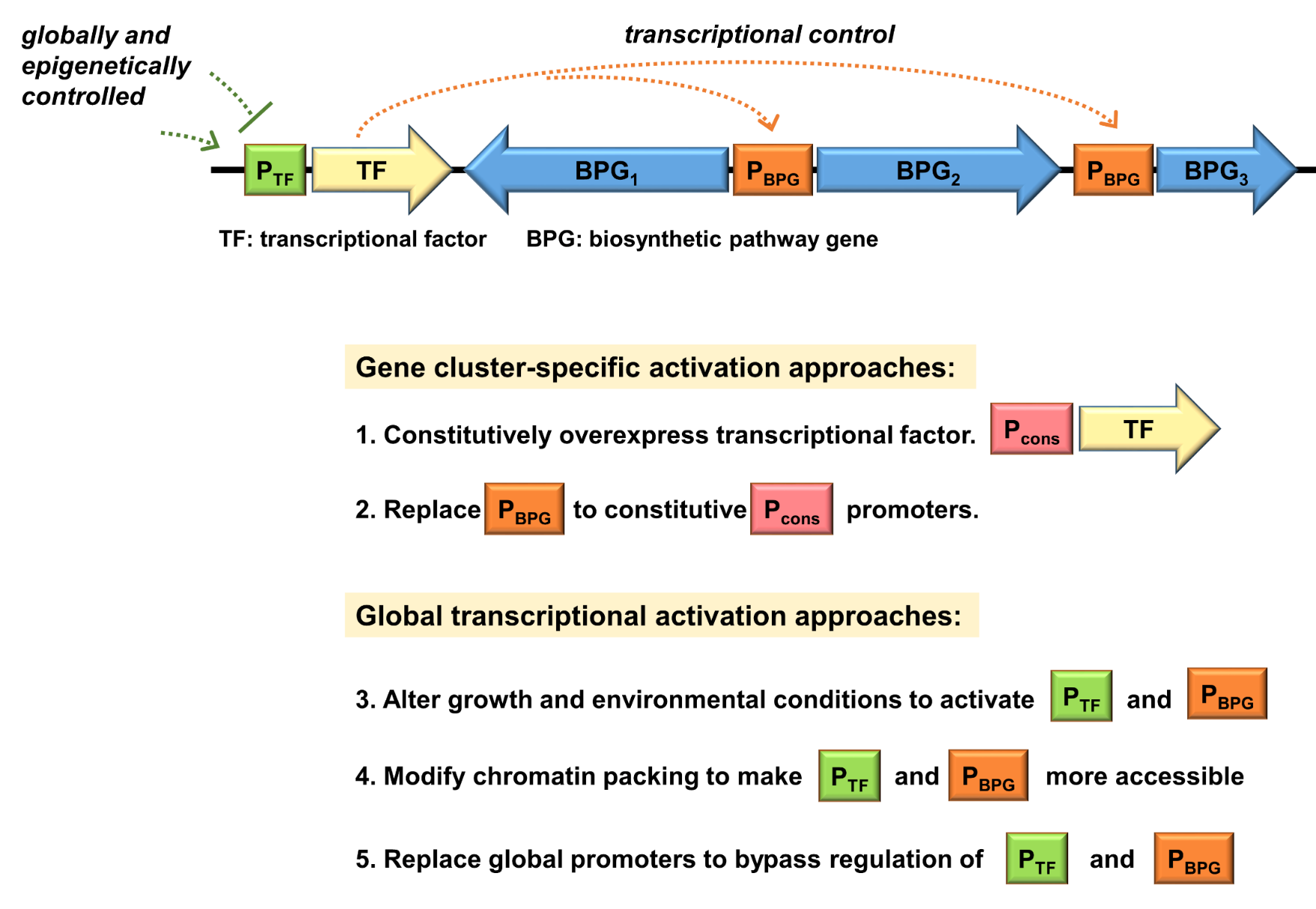 Figure 13.6 Methods that can be used to activate silent genes in microorganisms.
Supplementary information for Y. Tang and C. Walsh, Natural Product Biosynthesis: Chemical Logic and Enzymatic Machinery, Royal Society of Chemistry, 2017, chapter 13
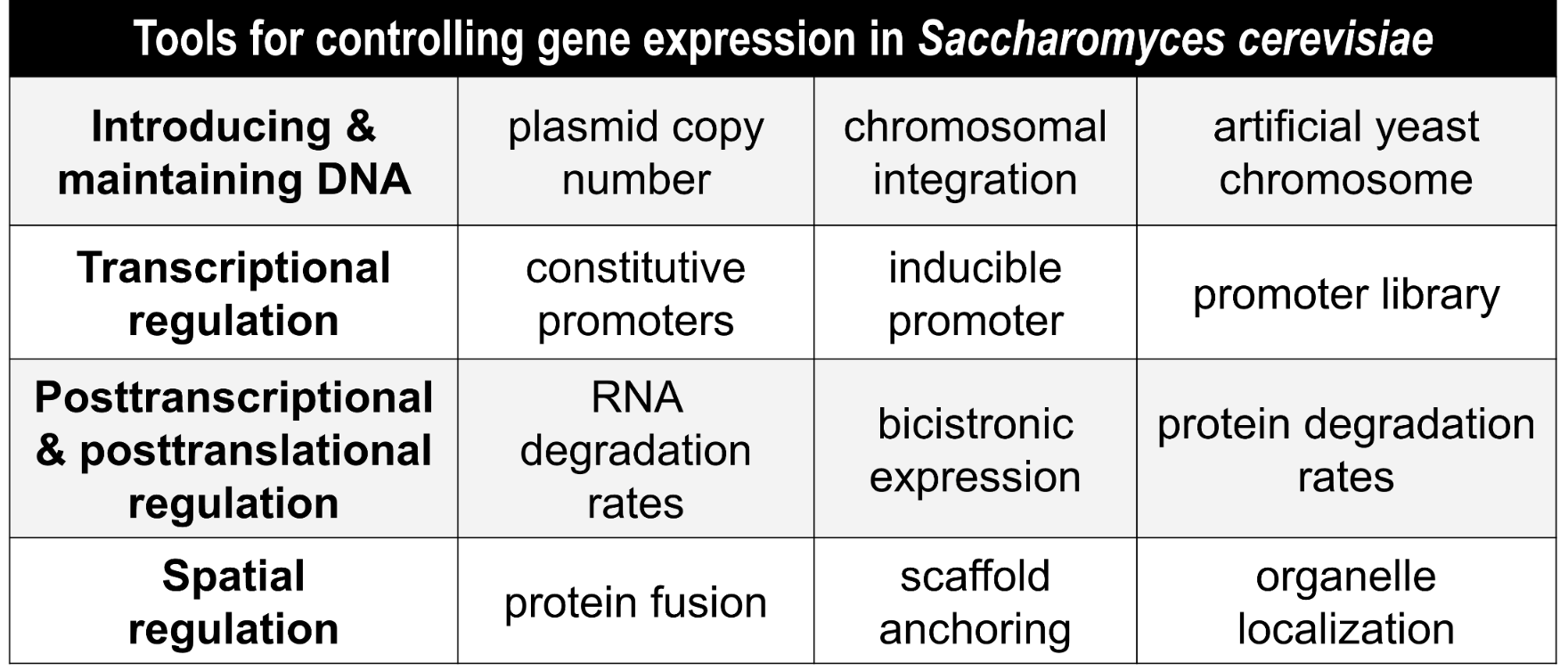 Figure 13.16 Tools for controlling gene expression and protein localization
in yeast.
Supplementary information for Y. Tang and C. Walsh, Natural Product Biosynthesis: Chemical Logic and Enzymatic Machinery, Royal Society of Chemistry, 2017, chapter 13
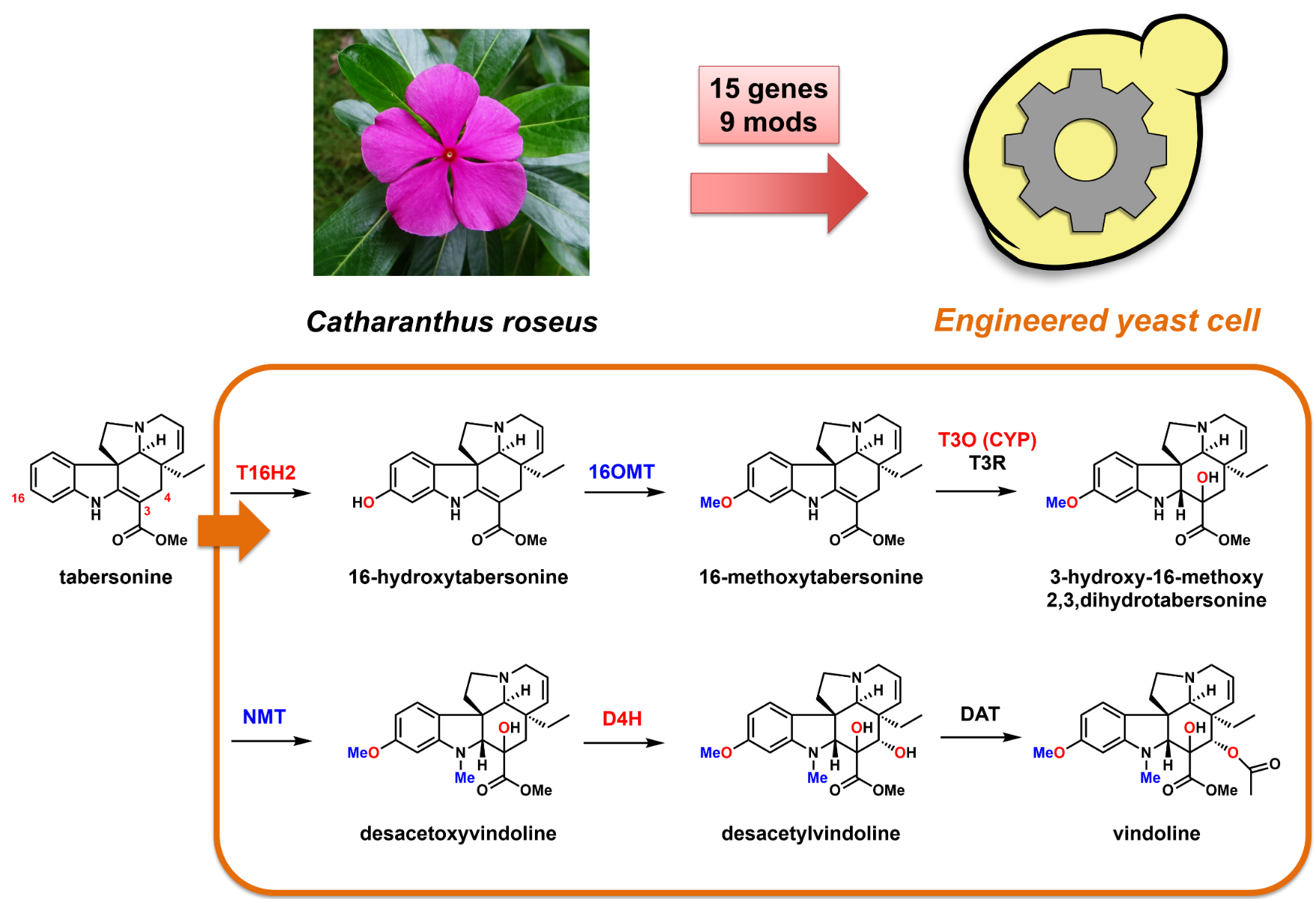 Figure 13.19 The seven-enzyme pathway that transforms tabersonine to vindoline was reconstituted in yeast.
Supplementary information for Y. Tang and C. Walsh, Natural Product Biosynthesis: Chemical Logic and Enzymatic Machinery, Royal Society of Chemistry, 2017, chapter 13
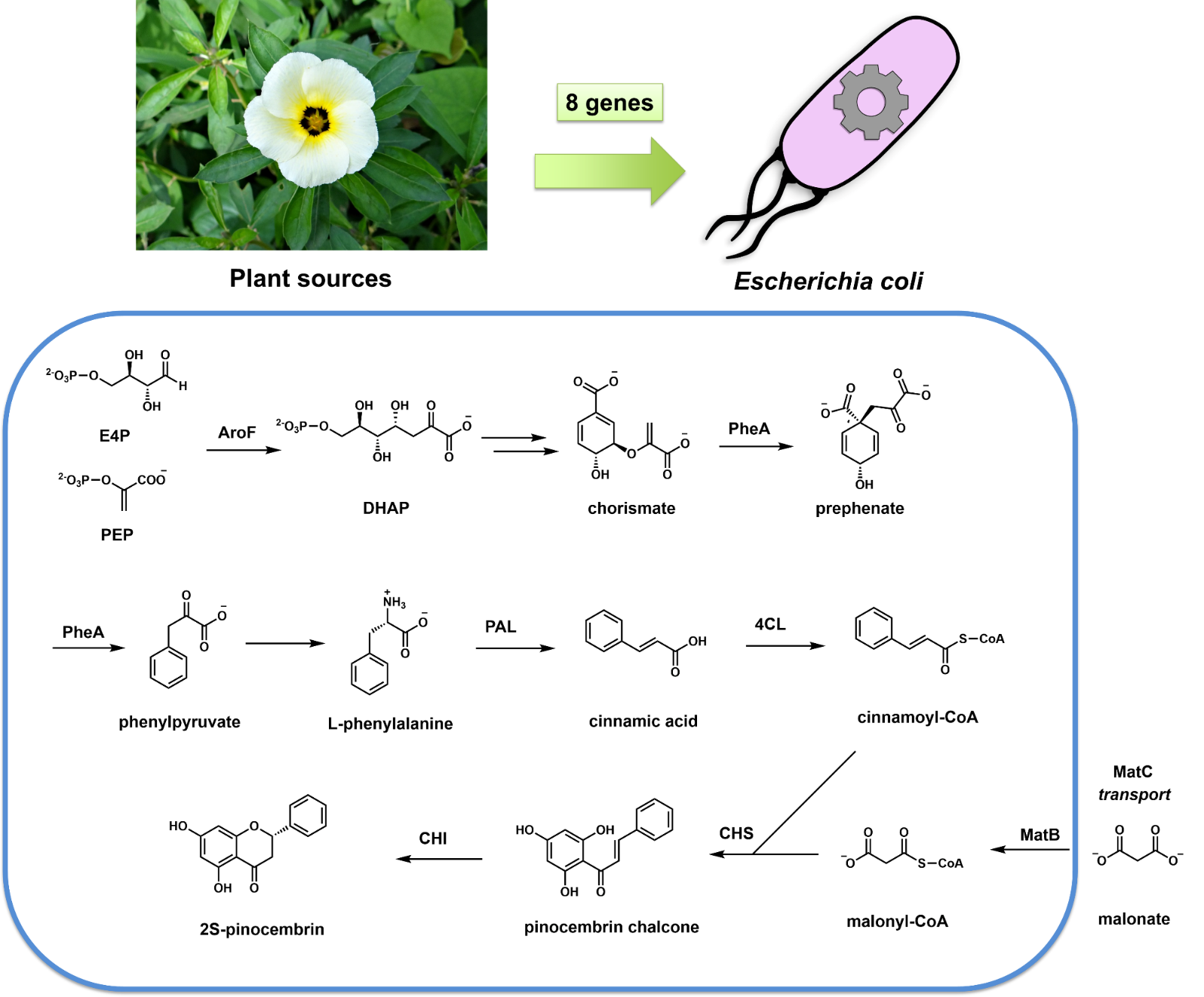 Figure 13.24 Engineered biosynthesis of 6-deoxyerythronolide B in E. coli.
Supplementary information for Y. Tang and C. Walsh, Natural Product Biosynthesis: Chemical Logic and Enzymatic Machinery, Royal Society of Chemistry, 2017, chapter 13
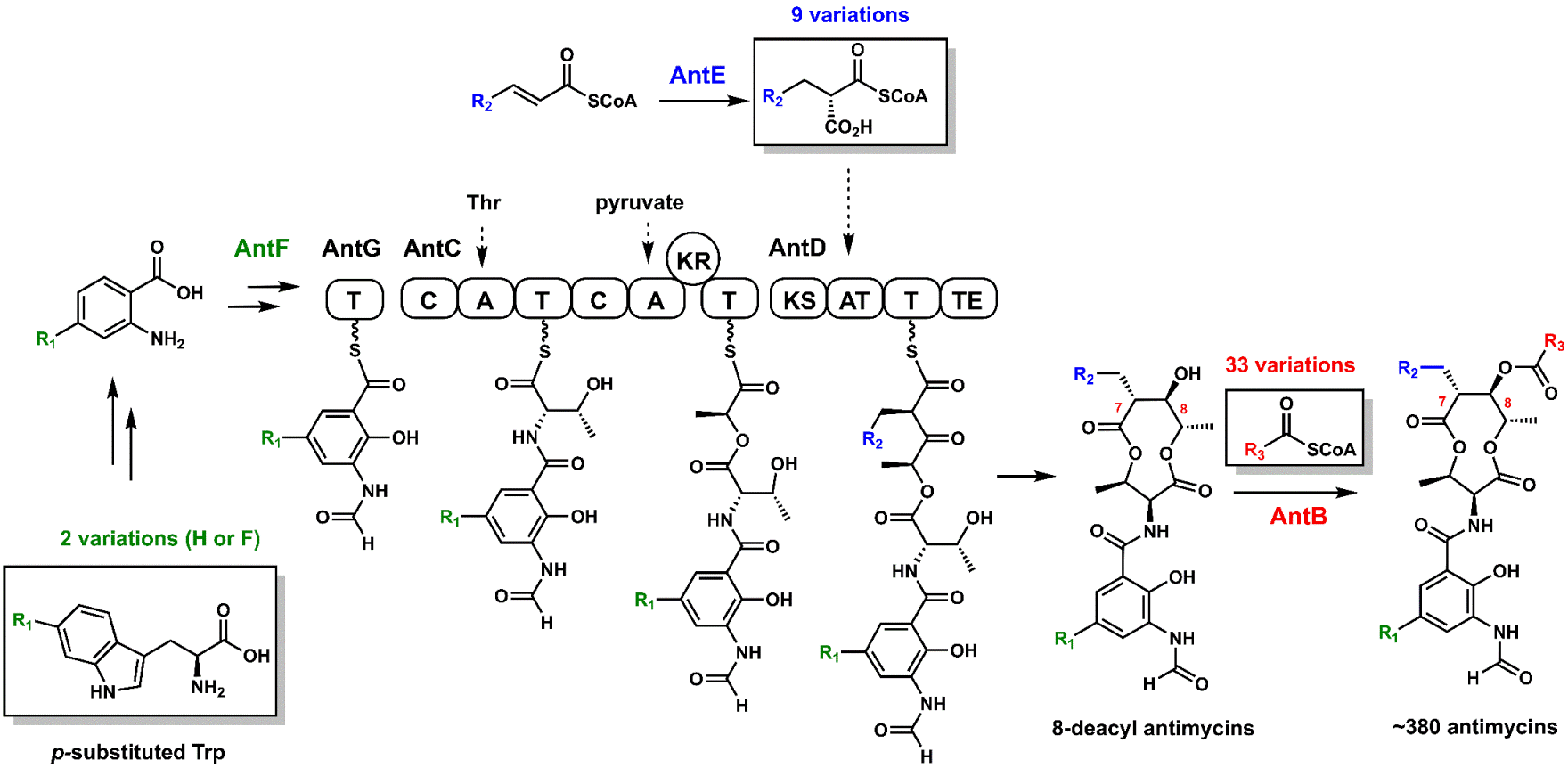 Figure 13.27 The construction of a 380-member library of antimycin derivatives.
Supplementary information for Y. Tang and C. Walsh, Natural Product Biosynthesis: Chemical Logic and Enzymatic Machinery, Royal Society of Chemistry, 2017, chapter 13
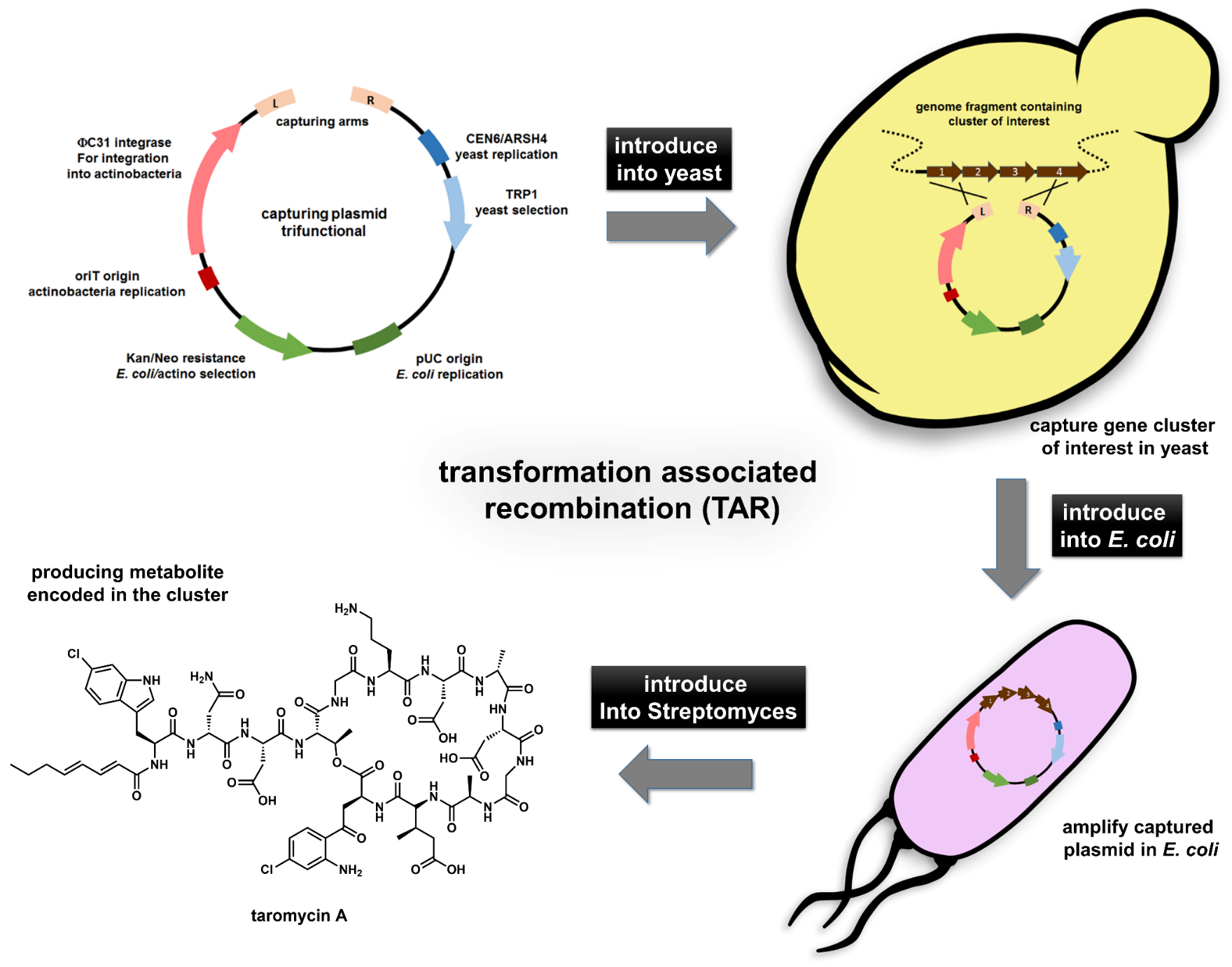 Figure 13.29 Transformation associated recombination (TAR) can be used to rapidly capture large gene clusters.
Supplementary information for Y. Tang and C. Walsh, Natural Product Biosynthesis: Chemical Logic and Enzymatic Machinery, Royal Society of Chemistry, 2017, chapter 13